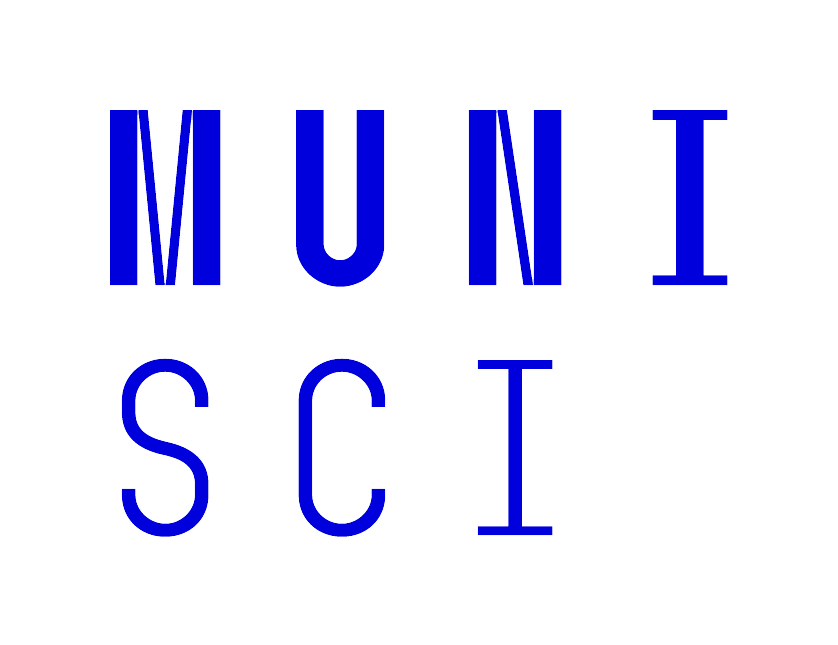 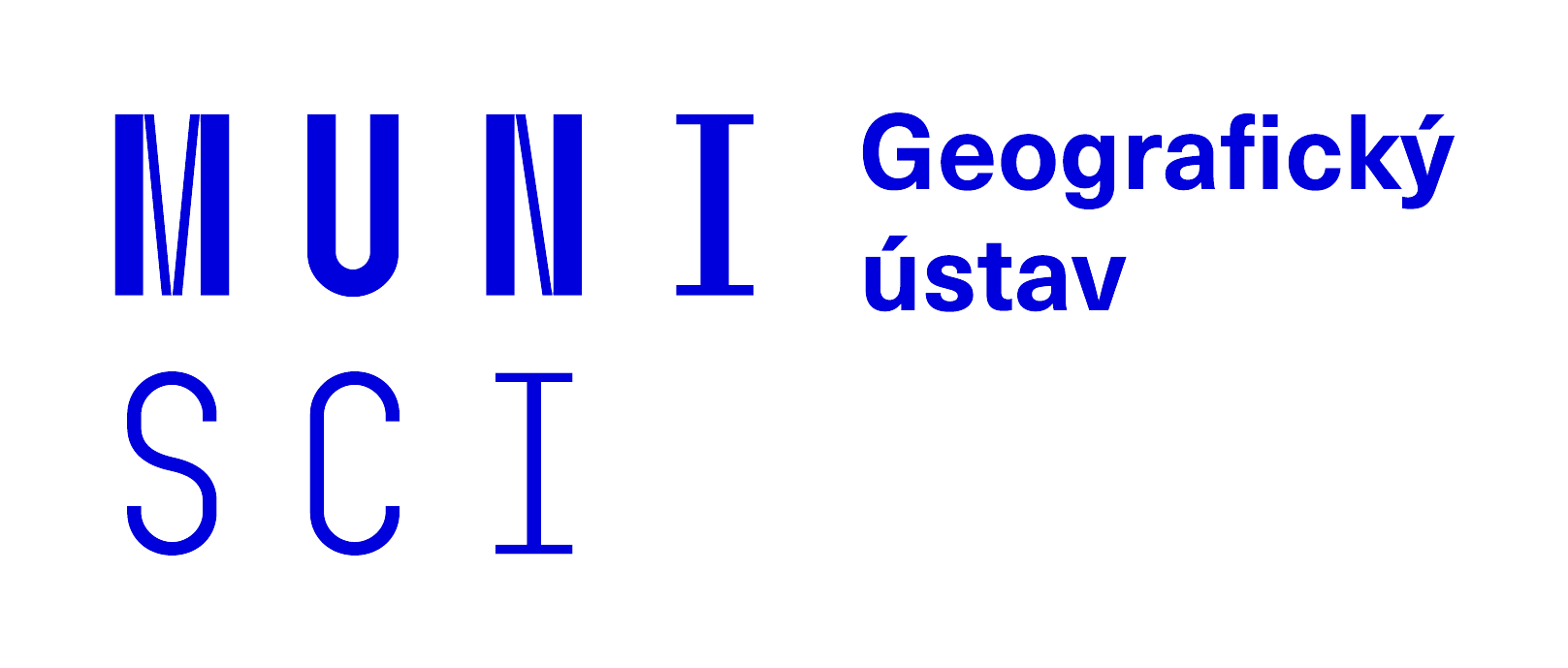 Multivariační analýzy v prostorových aplikacích – shlukování 

Geoinformatika a doprava
1
Geografický ústav, Přírodovědecká fakulta, Masarykova Univerzita
ÚKOL Z MINULA
Lai, S., Erbach-Schoenberg, E.z., Pezzulo, C. et al. Exploring the use of mobile phone data for national migration statistics. Palgrave Commun 5, 34 (2019). https://doi.org/10.1057/s41599-019-0242-9 
Dostupné zde: https://www.nature.com/articles/s41599-019-0242-9 

Otázky:
Data: 
Jaký typ dat z mobilních telefonů byl použit?
Jaká další data byla použita?
Metodika: 
Jak byla data zpracovávána? 
Jaká byla přesnost modelů?
Diskuze: 
Jaké jsou limity použitích metod?
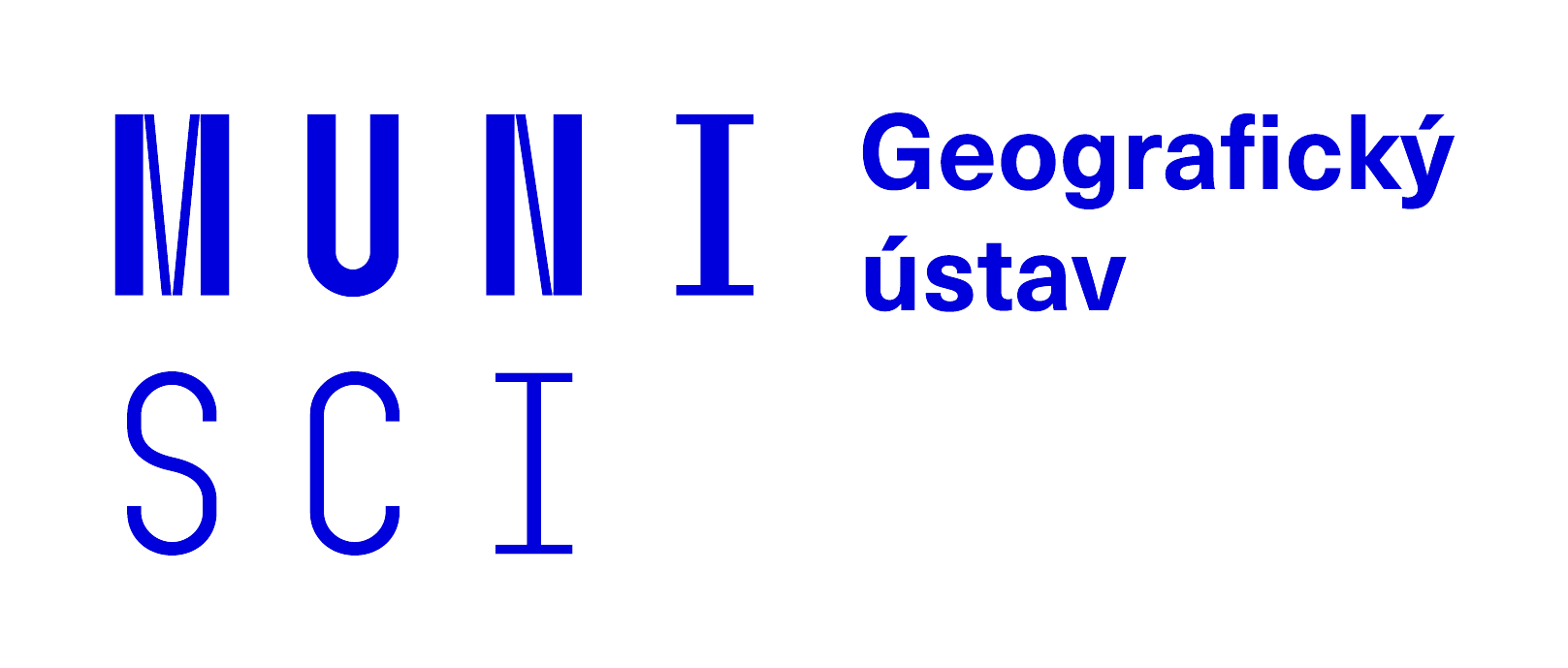 2
Geografický ústav, Přírodovědecká fakulta, Masarykova Univerzita
SHLUKOVÁNÍ – APLIKACE
Redukce množství dat a průzkumu multidimenzionálního atributového prostoru s cílem identifikovat malý počet zajímavých subdimenzí (resp. kombinací atributů), které pak mohou být zkoumány z prostorového hlediska (uplatnění klasických multivariačních metod a následně vizualizace výsledků a jejich interpretace).
Průzkumu prostorových vzorů) a vztahů.
Prostorová klasifikace a diskriminace („rozdělování)“.
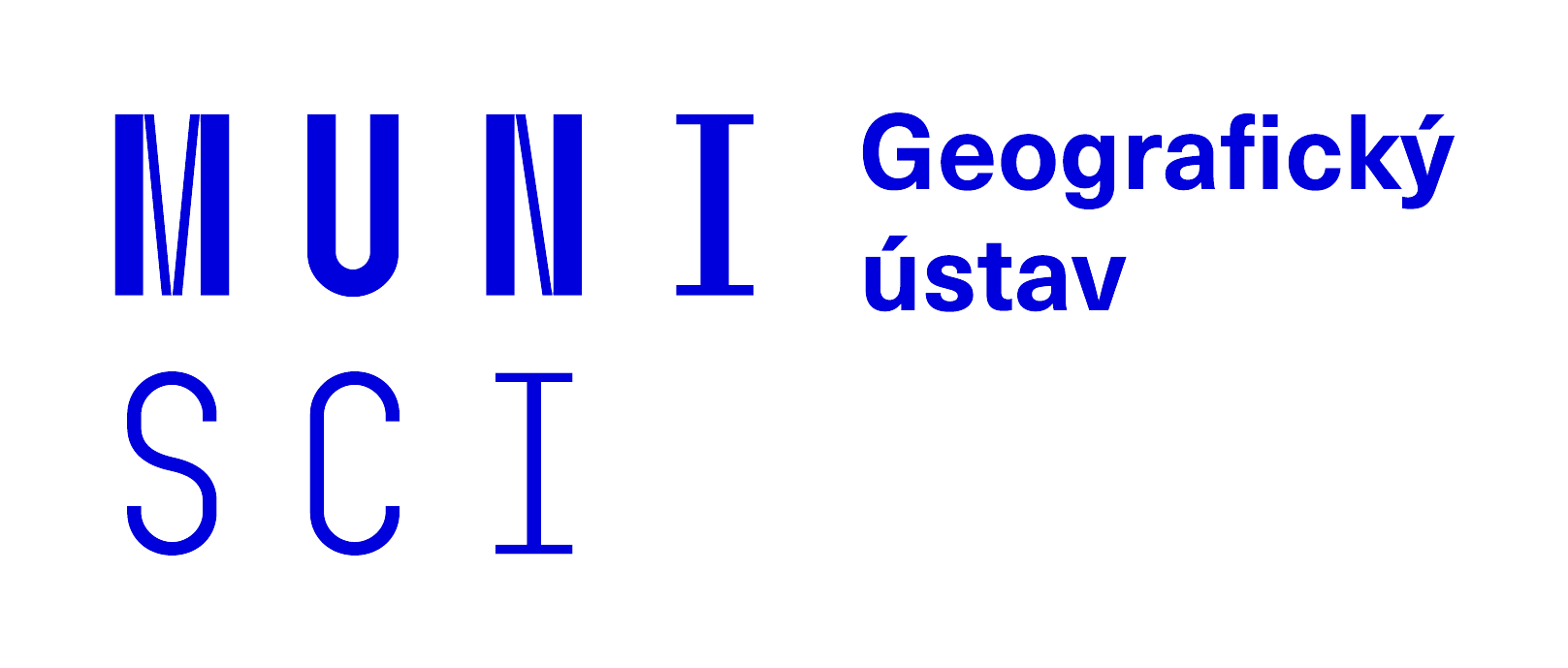 3
Geografický ústav, Přírodovědecká fakulta, Masarykova Univerzita
SHLUKOVÁNÍ
Shluková analýza je společný název pro celou řadu metod, jejichž cílem je využití informací z analýzy vícerozměrných dat k roztřídění množiny objektů do několika relativně homogenních podsouborů, označených jako shluky (clustery).
Objekty uvnitř shluků mají být co nejvíce podobné a objekty patřících do různých shluků co nejvíce rozdílné. Podobnost mezi objekty je uplatněna jako kritérium pro tvorbu shluků objektů.
Podobnost se měří různými prostředky:
míry korelace – korelační koeficienty (Pearsonův, Spearmanův)
míry vzdálenosti – euklidovská vzdálenost, Manhanattanská vz., …
míry asociace – nominální (kvalitativní) data – Sokalův-Michenerův koeficient asociace, Russelův-Raoův koeficient asociace, …

Korelační a vzdálenostní míry jsou míry metrických dat
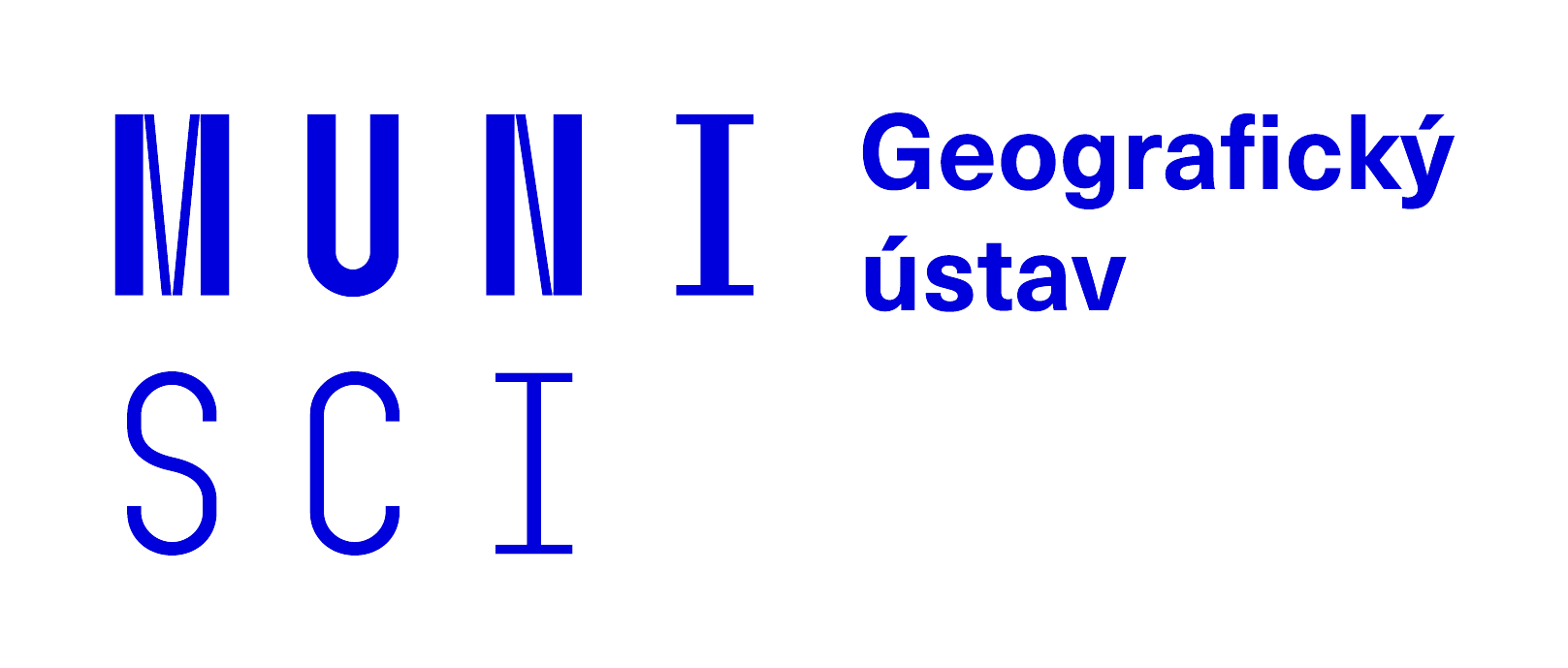 4
Geografický ústav, Přírodovědecká fakulta, Masarykova Univerzita
ROZDĚLENÍ METOD – počet proměných
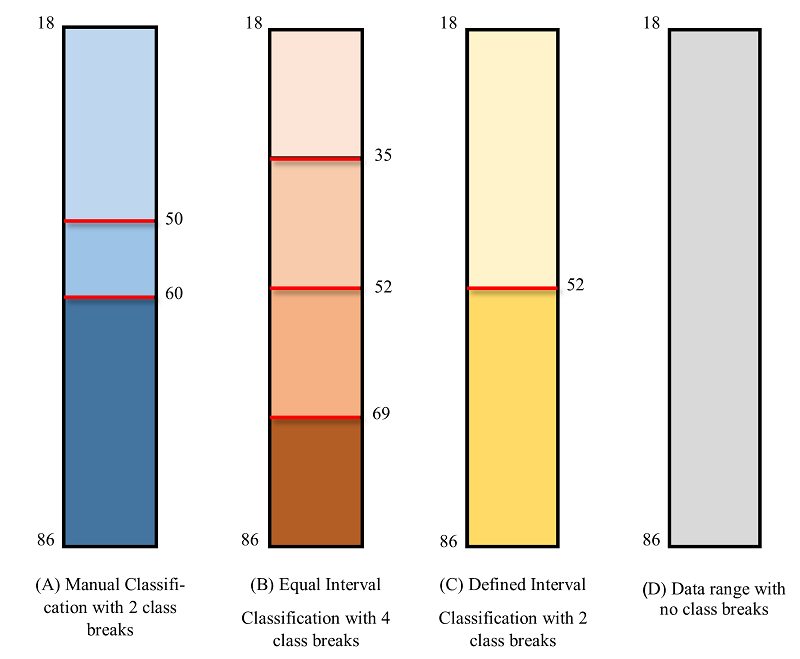 Univariate versus Multivariate
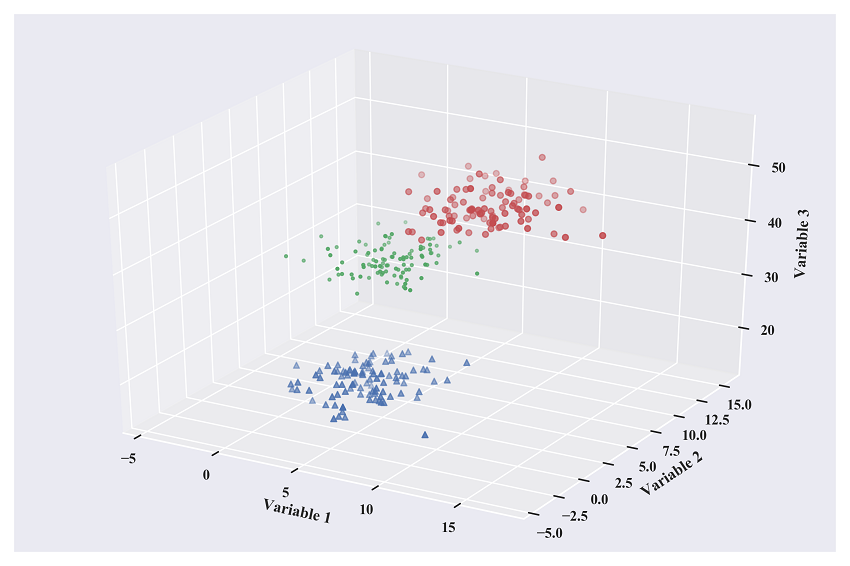 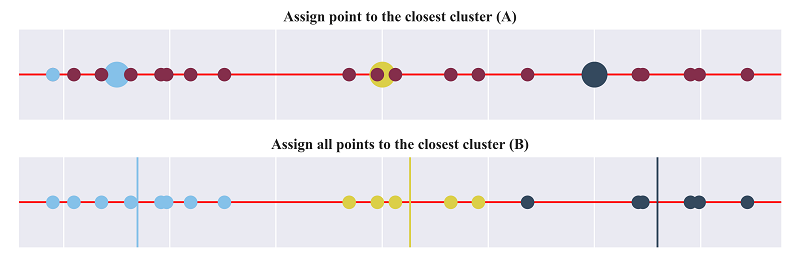 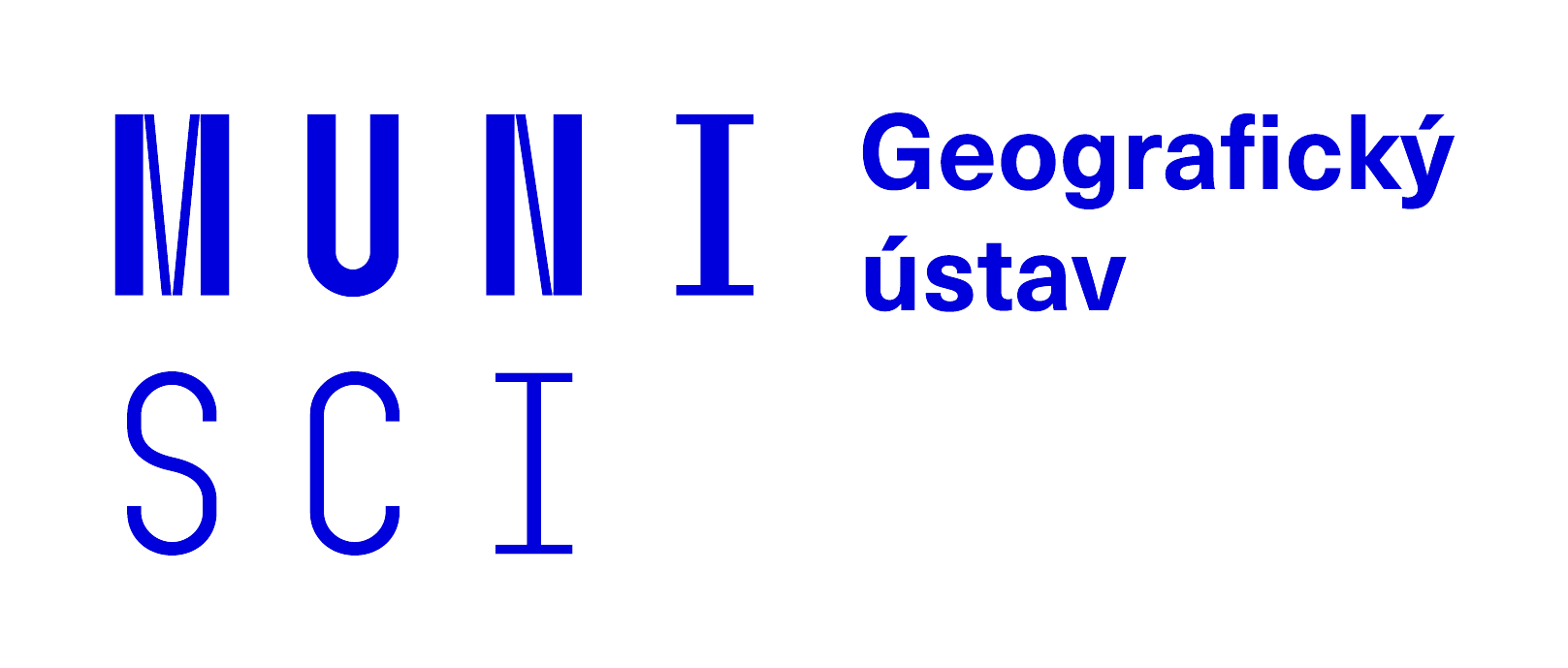 5
Geografický ústav, Přírodovědecká fakulta, Masarykova Univerzita
ROZDĚLENÍ METOD II. – princip
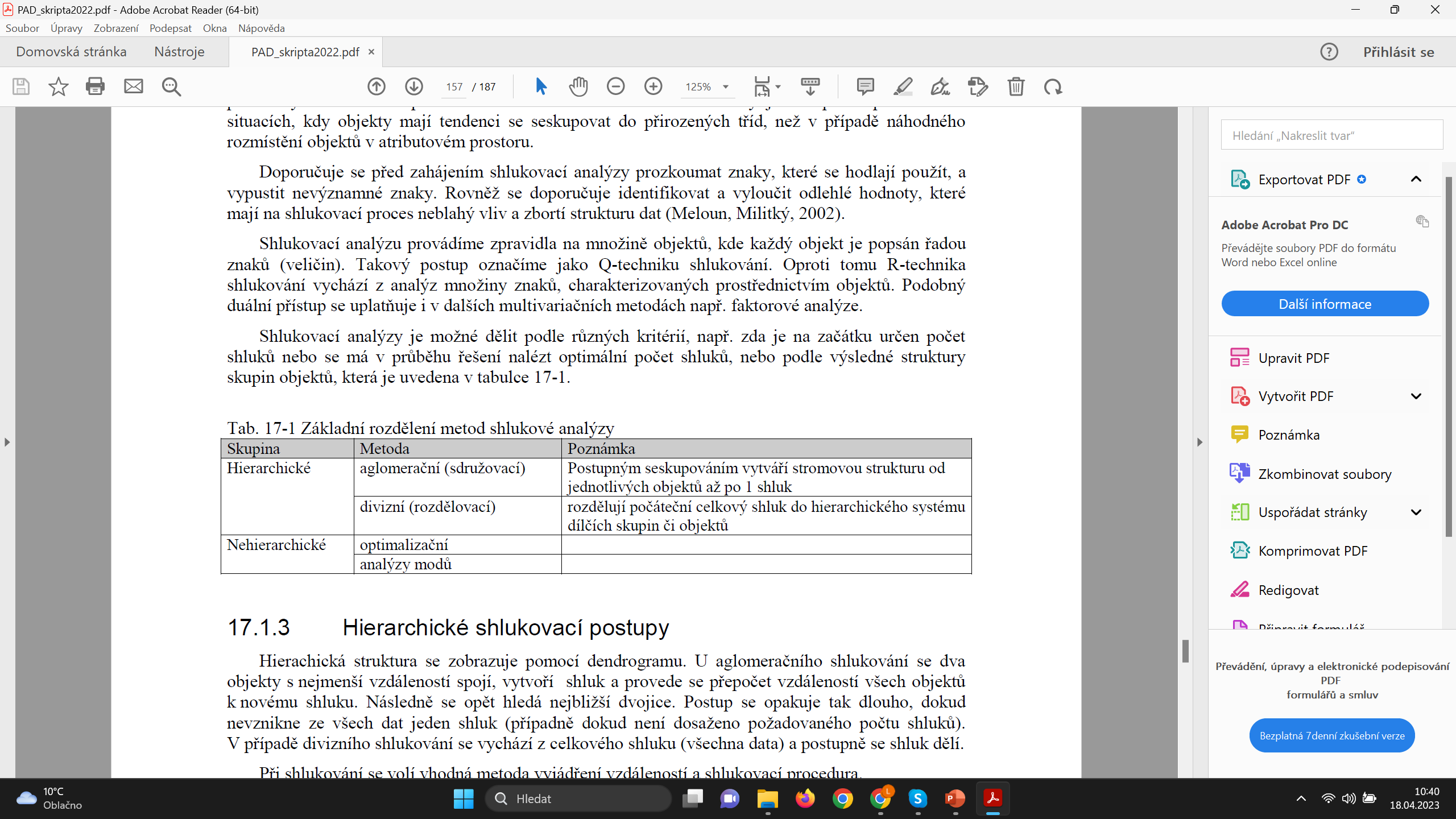 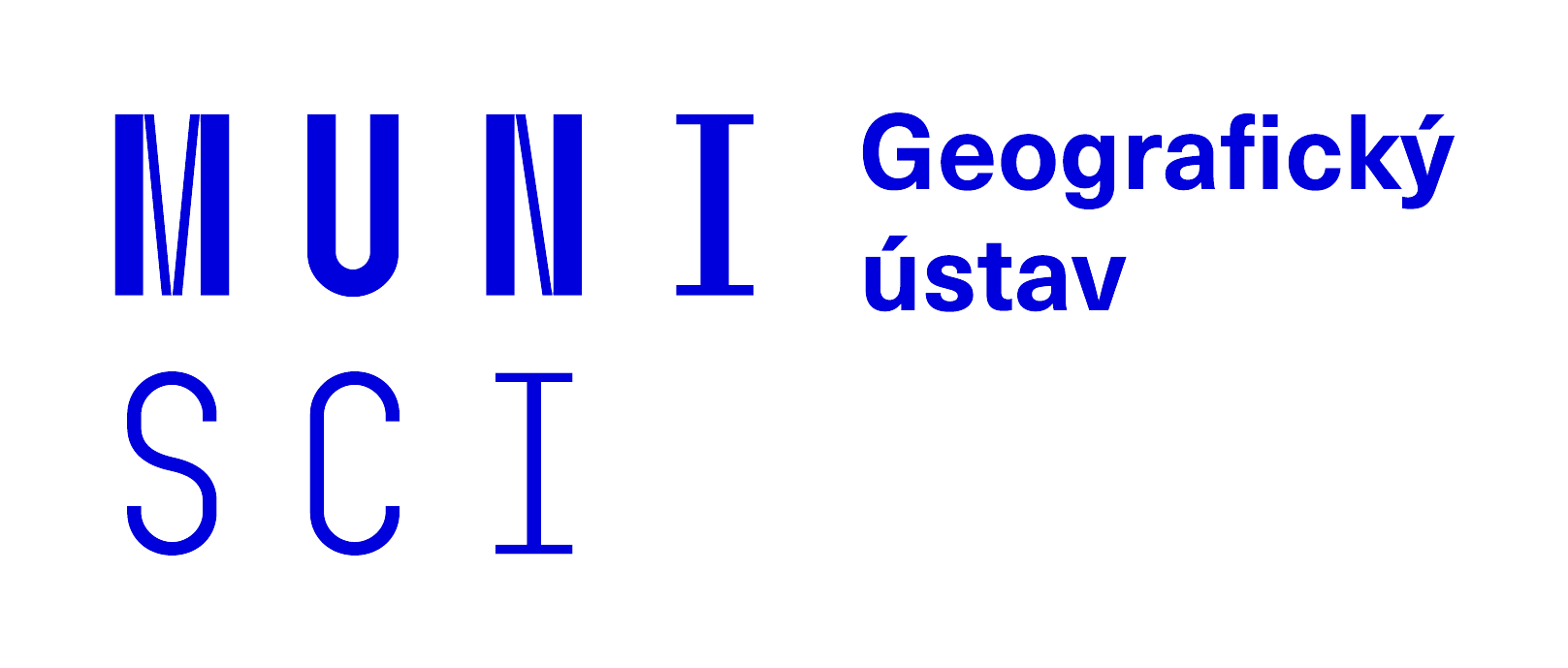 6
Geografický ústav, Přírodovědecká fakulta, Masarykova Univerzita
ROZDĚLENÍ METOD IIO. – „prostorovost“
Lze pracovat jen s atributy! (bez prostorové složky)   Statistika apod. 

„Soft“ prostorové
K-means
DBSCAN

„Hard“ prostorové 
SKATER = Spatial `K’luster Analysis by Tree Edge Removal, 
REDCAP = REgionalization with Dynamically Constrained Agglomerative clustering and Partitioning
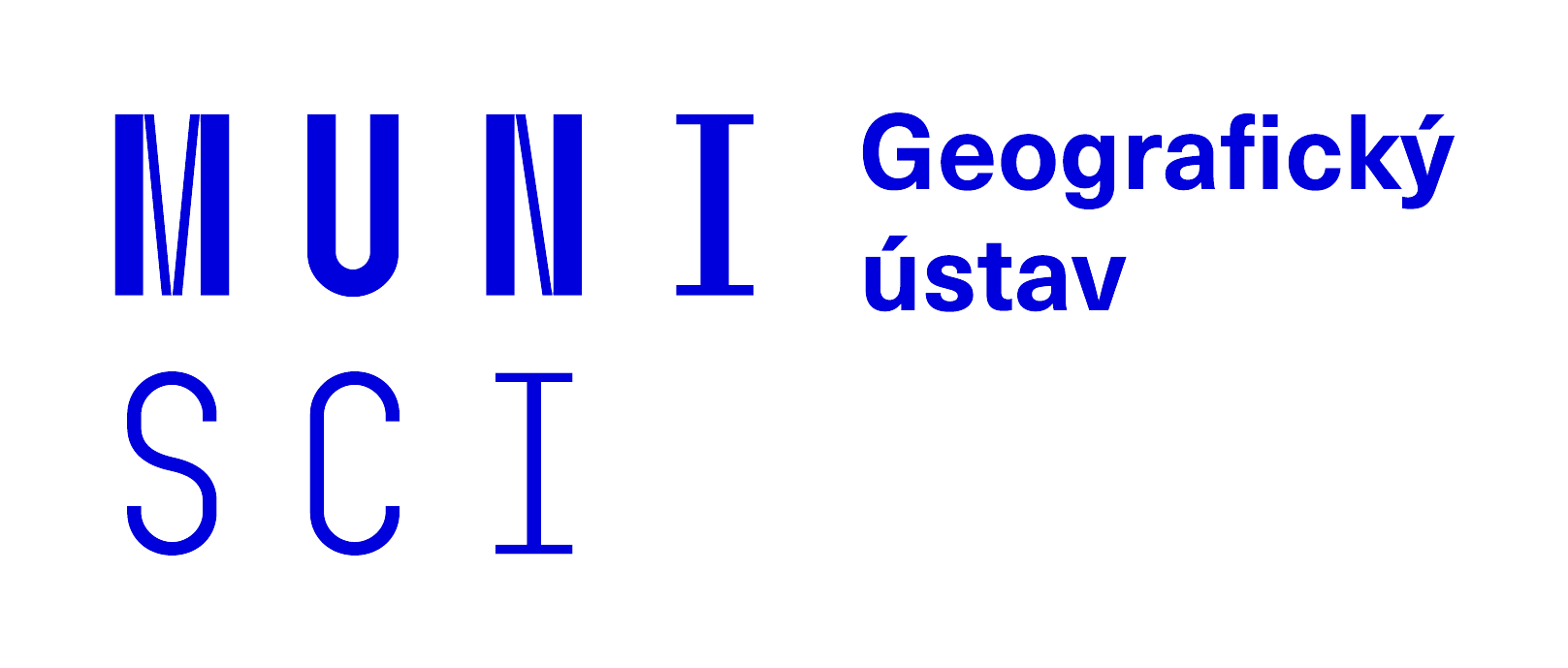 7
Geografický ústav, Přírodovědecká fakulta, Masarykova Univerzita
K-means
Metoda „k průměrů“ 
algoritmus nehierarchické shlukové analýzy.
Předpokládá, že shlukované objekty lze chápat jako body v nějakém eukleidovském prostoru a že počet shluků k je předem dán (případně lze vyzkoušet různá k, pro každé spustit algoritmus znovu a výsledky porovnat).
Shluky jsou definovány svými centroidy
Objekty se zařazují do toho shluku, jehož centroidu jsou nejblíže.
Algoritmus postupuje iterativně tak, že se vyjde z nějakých (obvykle náhodně zvolených) centroidů, přiřadí do nich body, přepočítá centroidy tak, aby šlo o těžiště shluku bodů, pak opět přiřadí body k nově stanoveným centroidům a tak dál, až dokud se poloha centroidů neustálí.
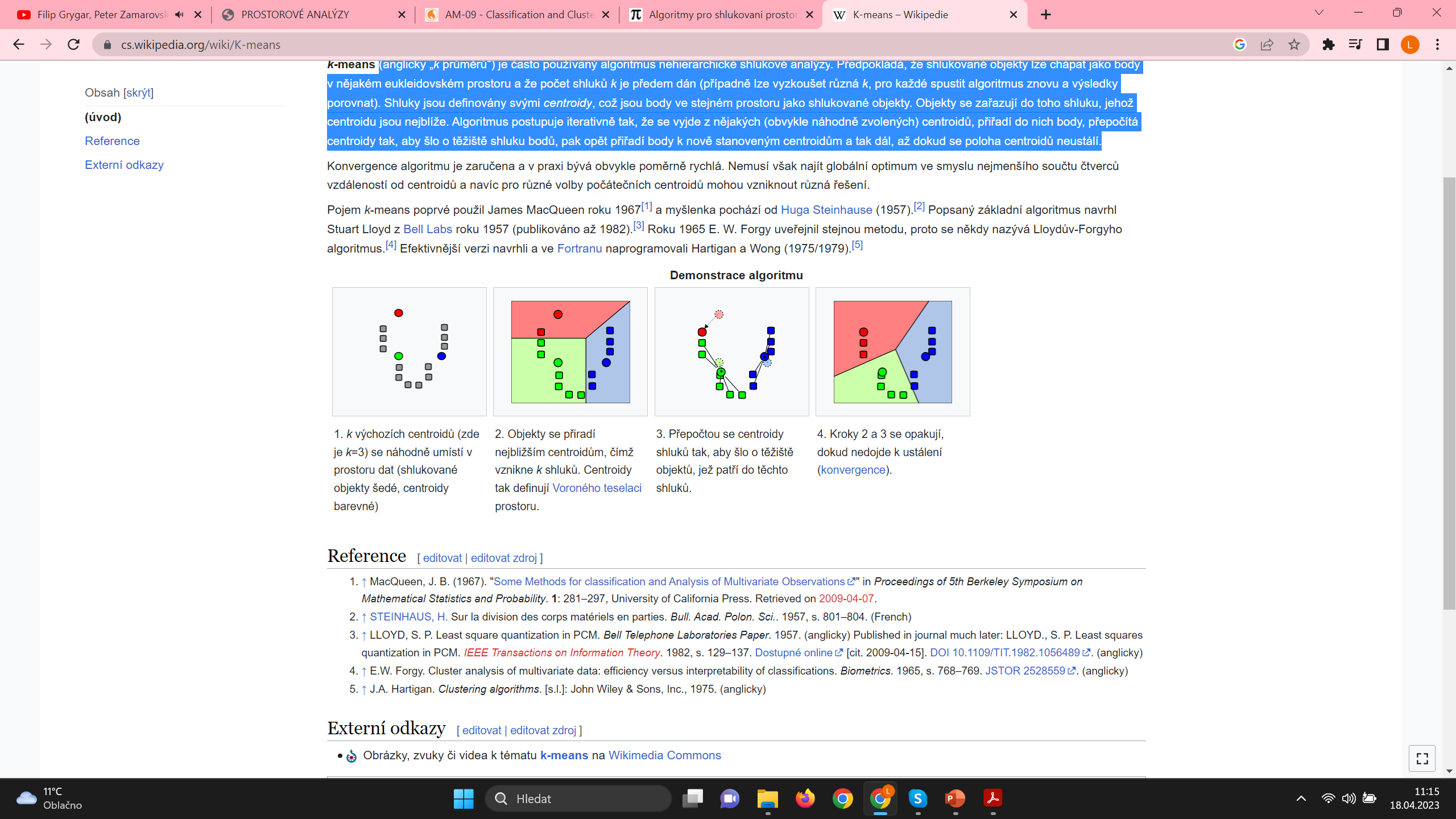 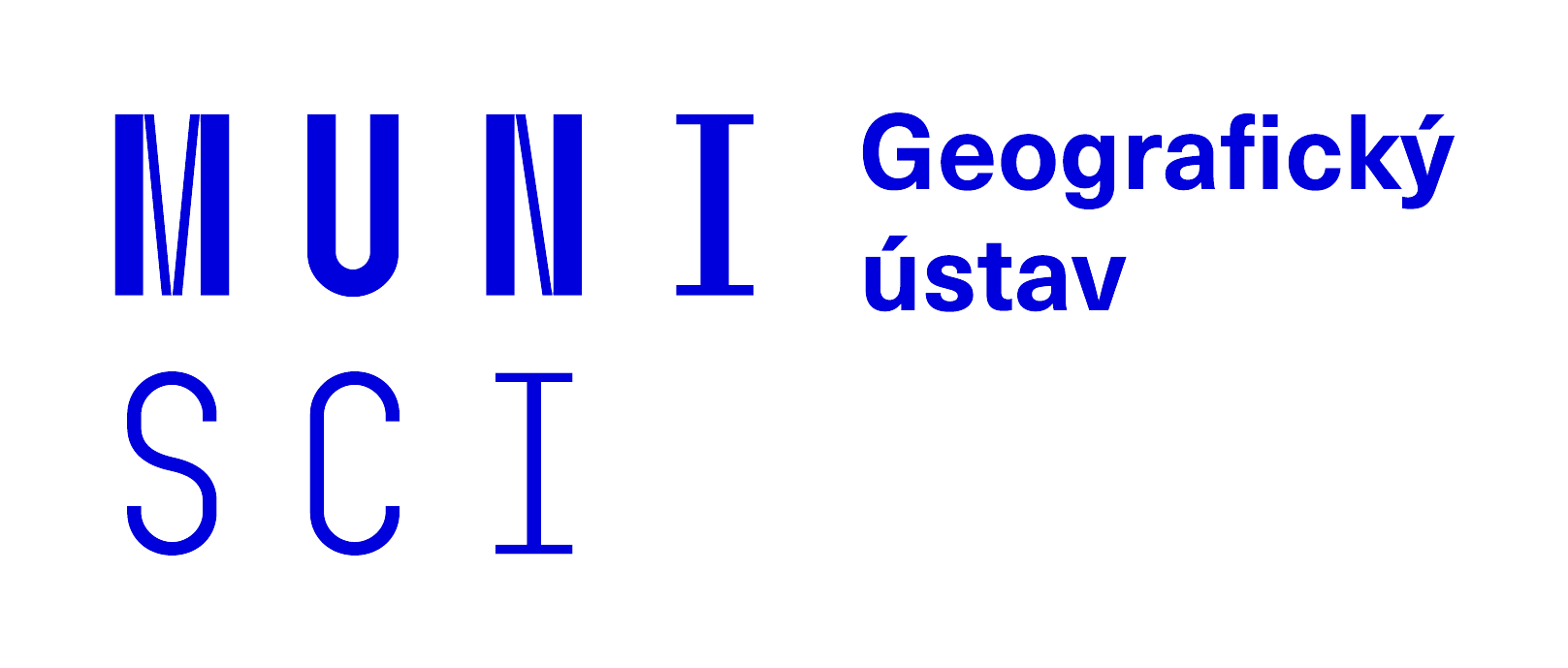 8
Geografický ústav, Přírodovědecká fakulta, Masarykova Univerzita
K-means
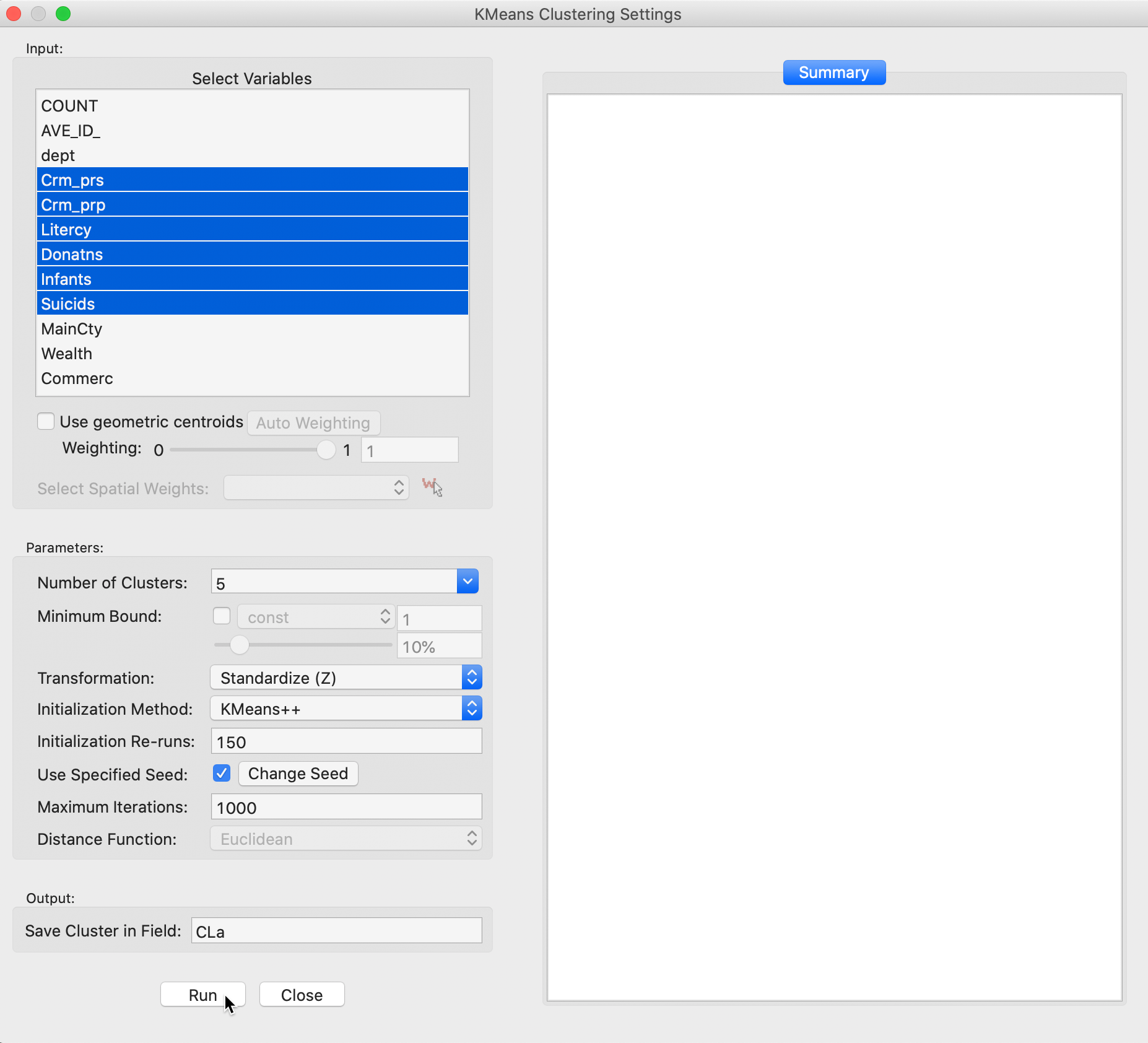 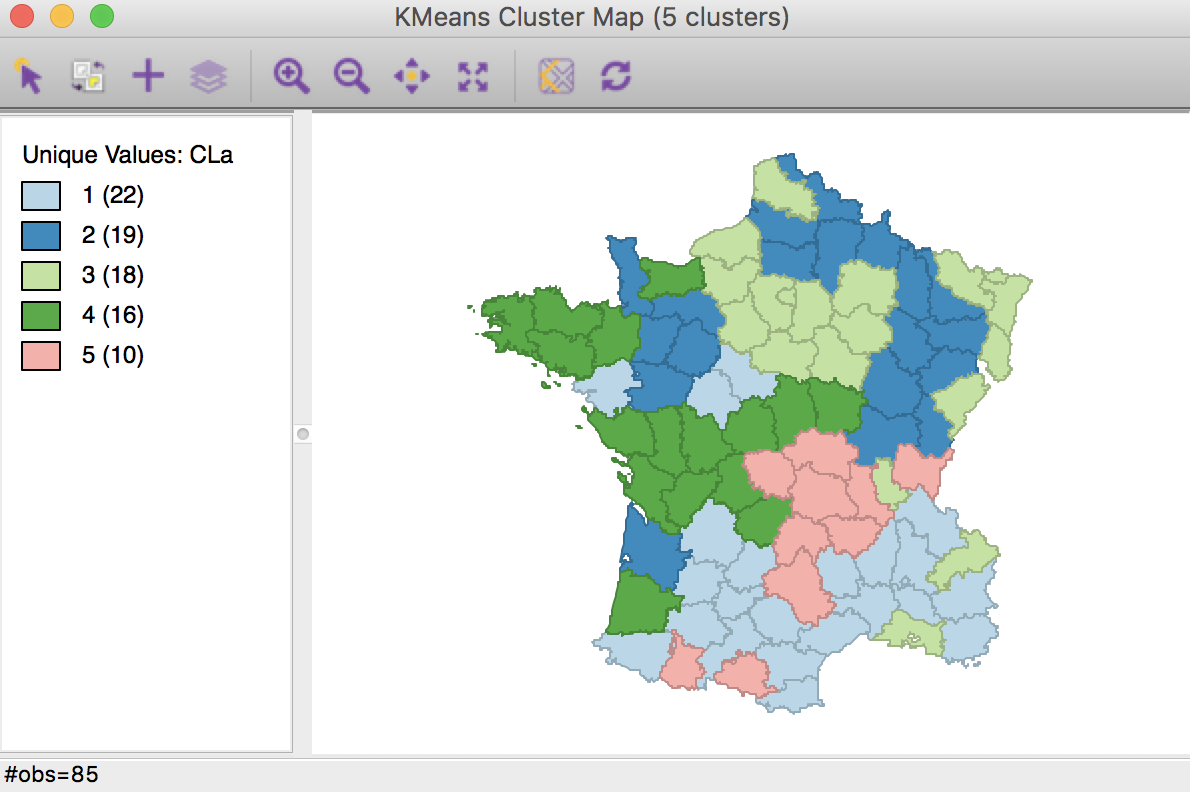 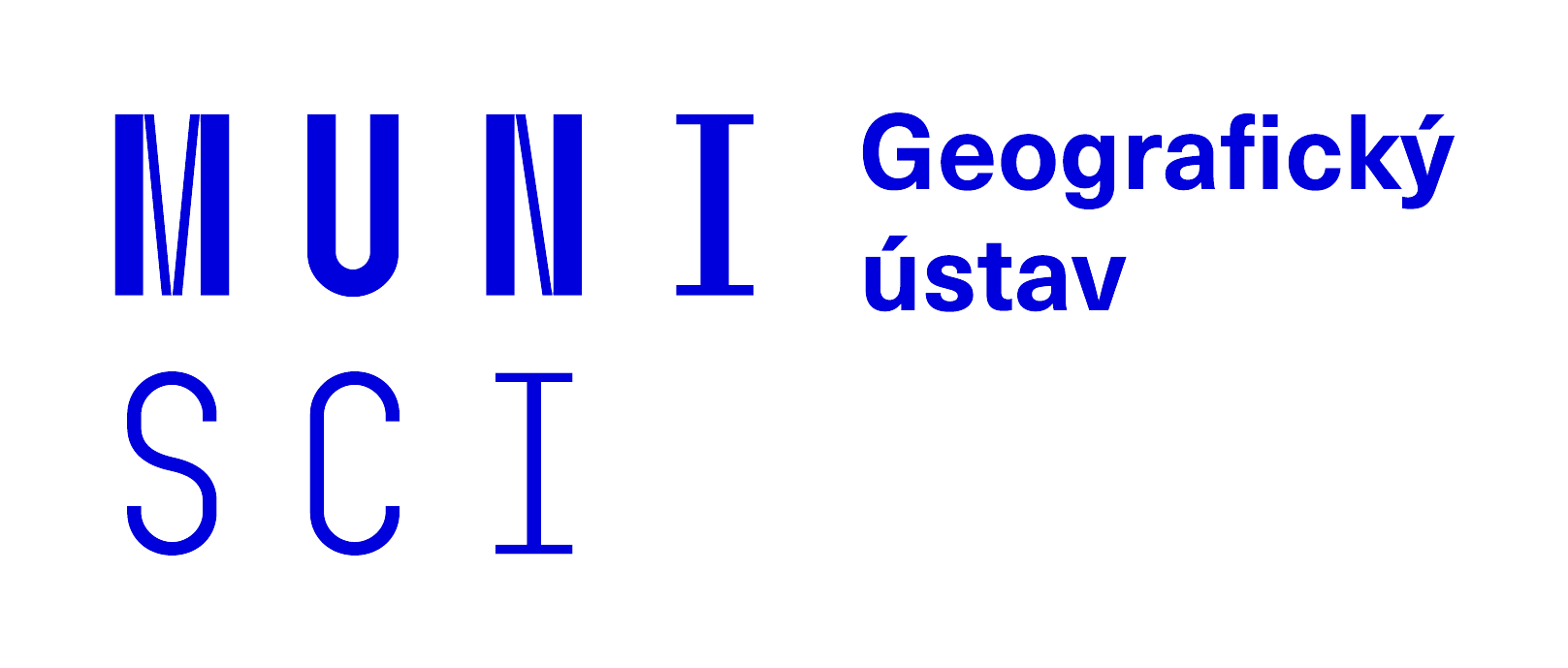 9
Geografický ústav, Přírodovědecká fakulta, Masarykova Univerzita
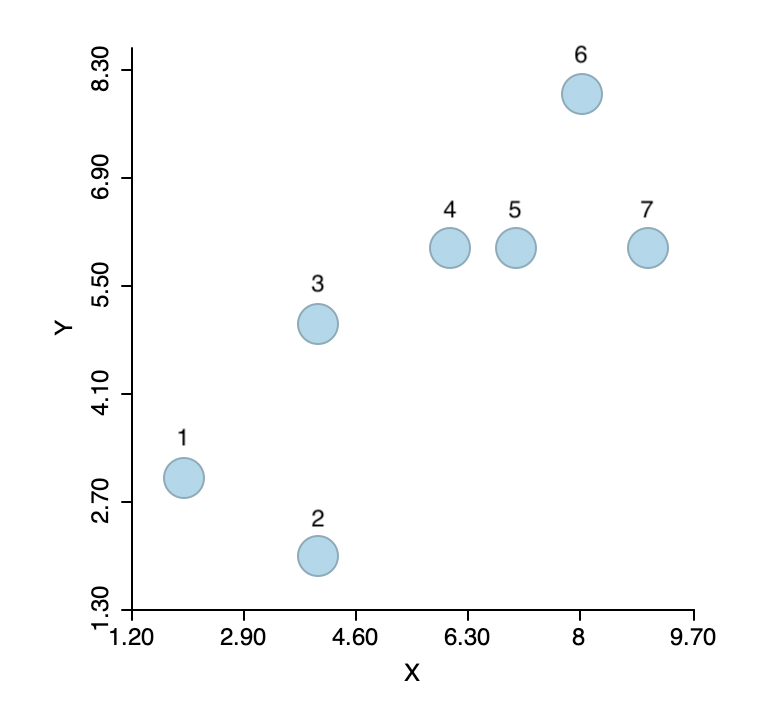 Hierarchické shlukování
Např.: metoda nejbližšího souseda, Wardova metoda, … 
aglomerační = opakované spojování dvou shluků až do jednoho počínaje jednotlivými objekty jako jednoprvkovými shluky 
divizivní = opakované rozdělování nějakého shluku až na jednotlivé prvky počínaje jedním shlukem se všemi objekty
Grafické zobrazení: dendrogramu = stromový diagram
Vhodné pro aplikace vyžadující hierarchii shluků, např. taxonomie tříd objektů
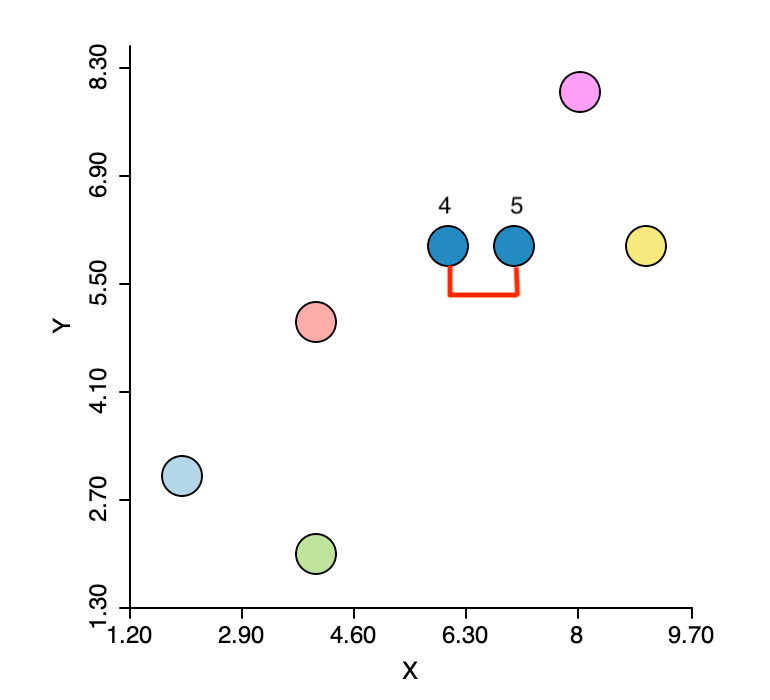 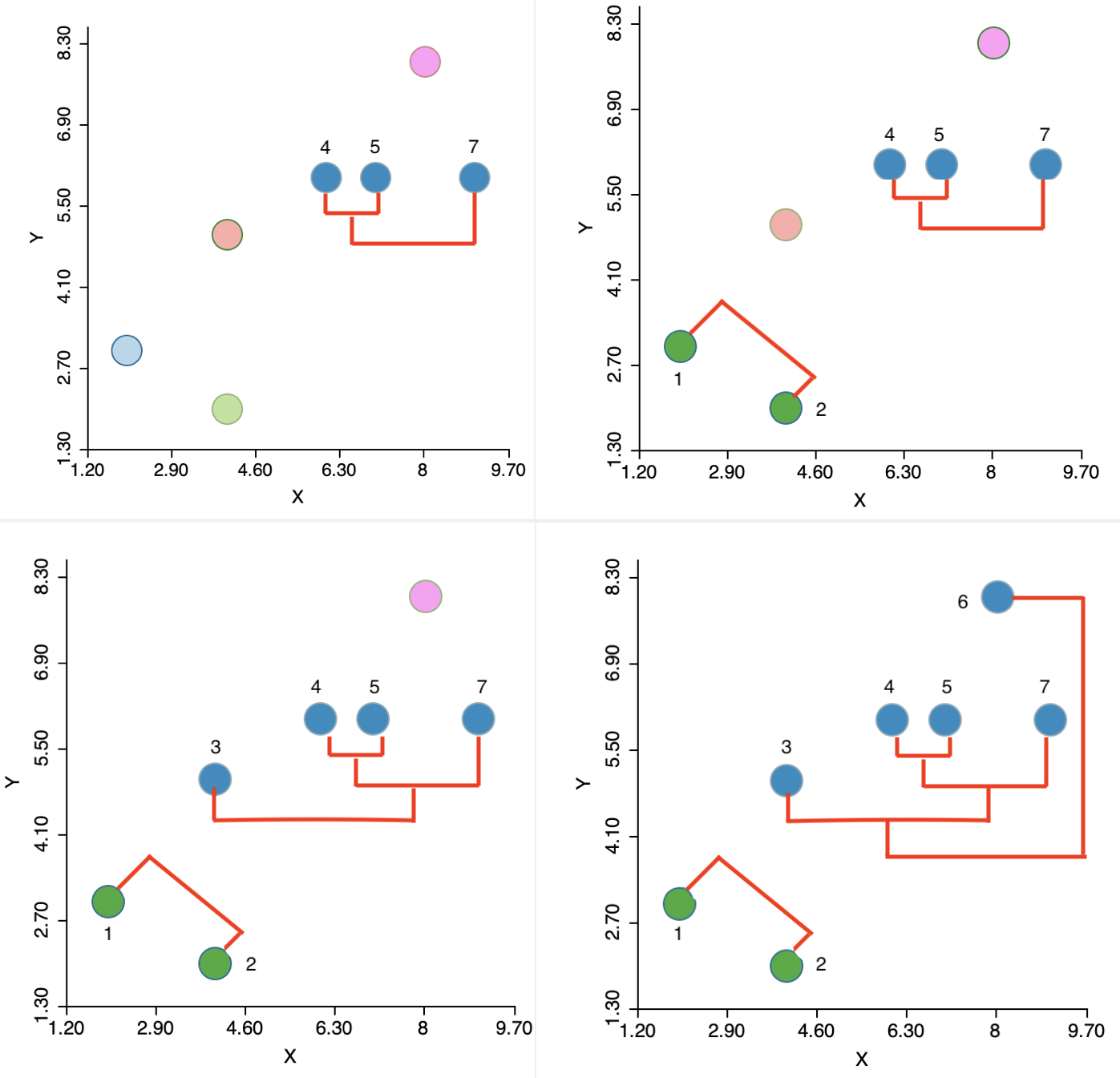 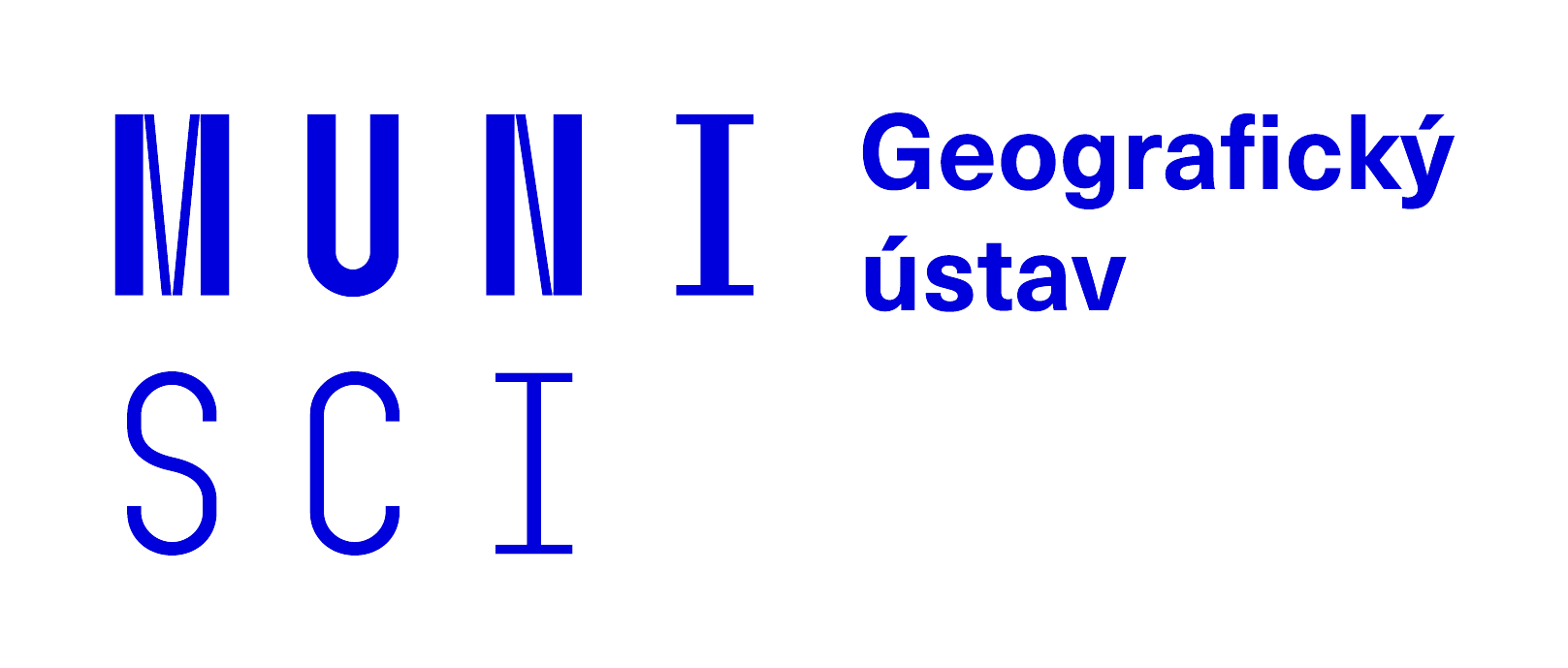 10
Geografický ústav, Přírodovědecká fakulta, Masarykova Univerzita
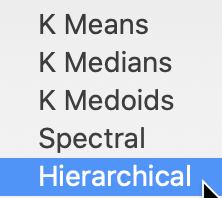 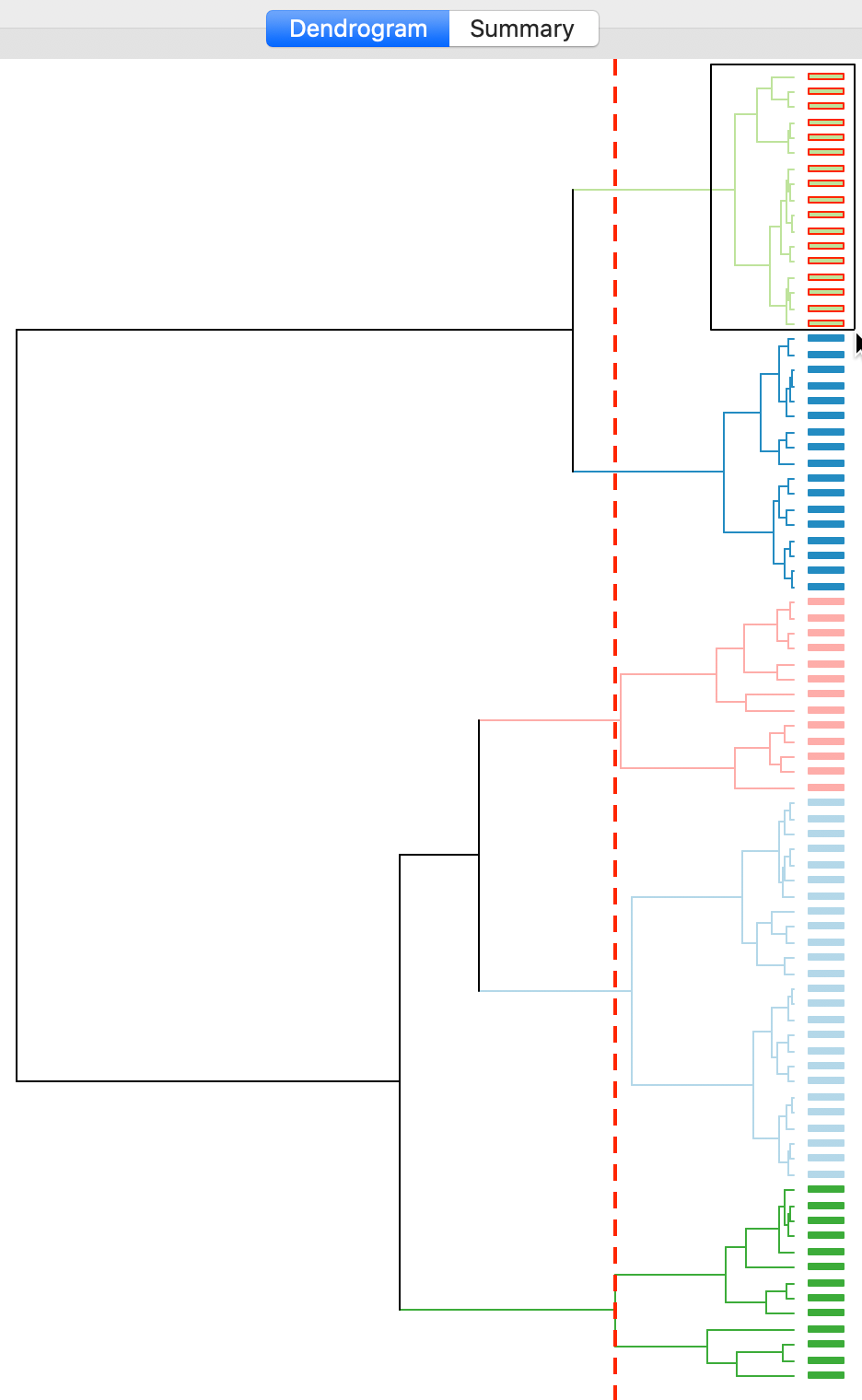 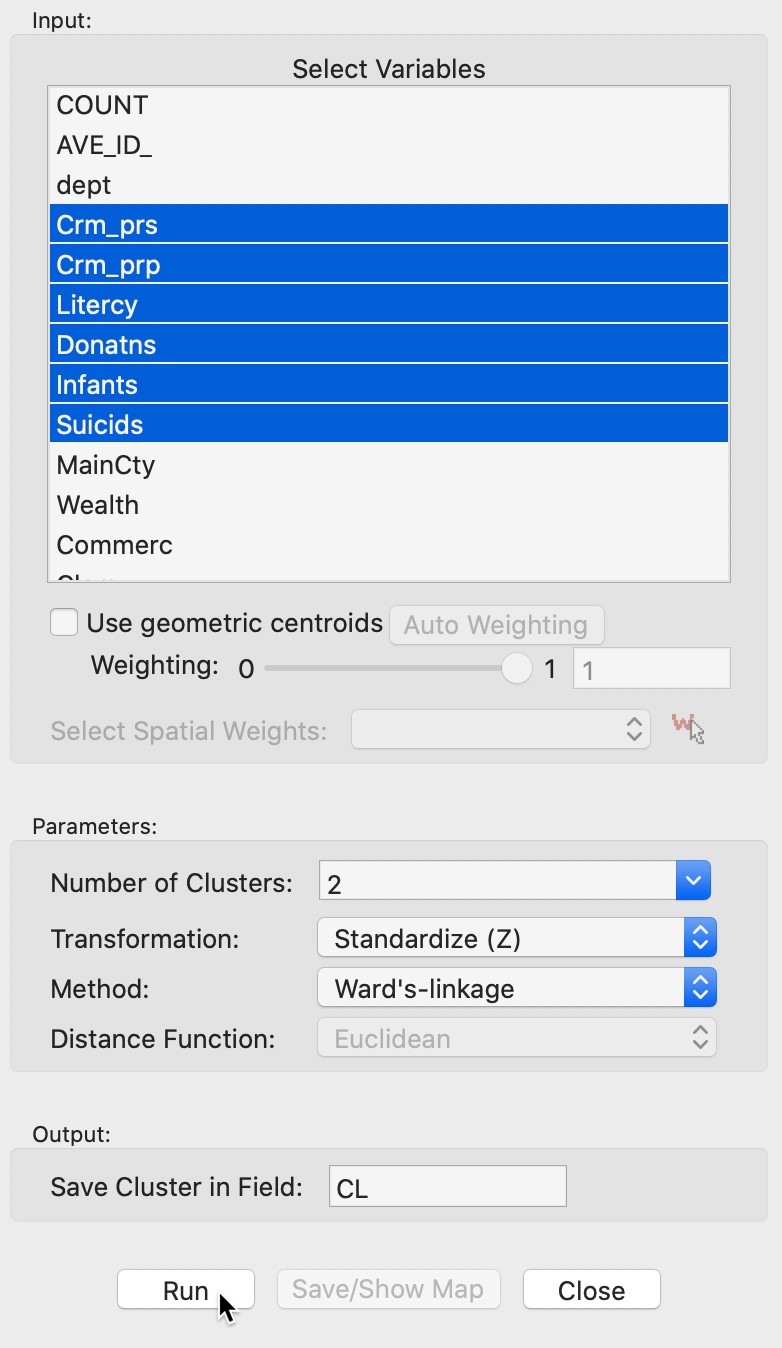 …
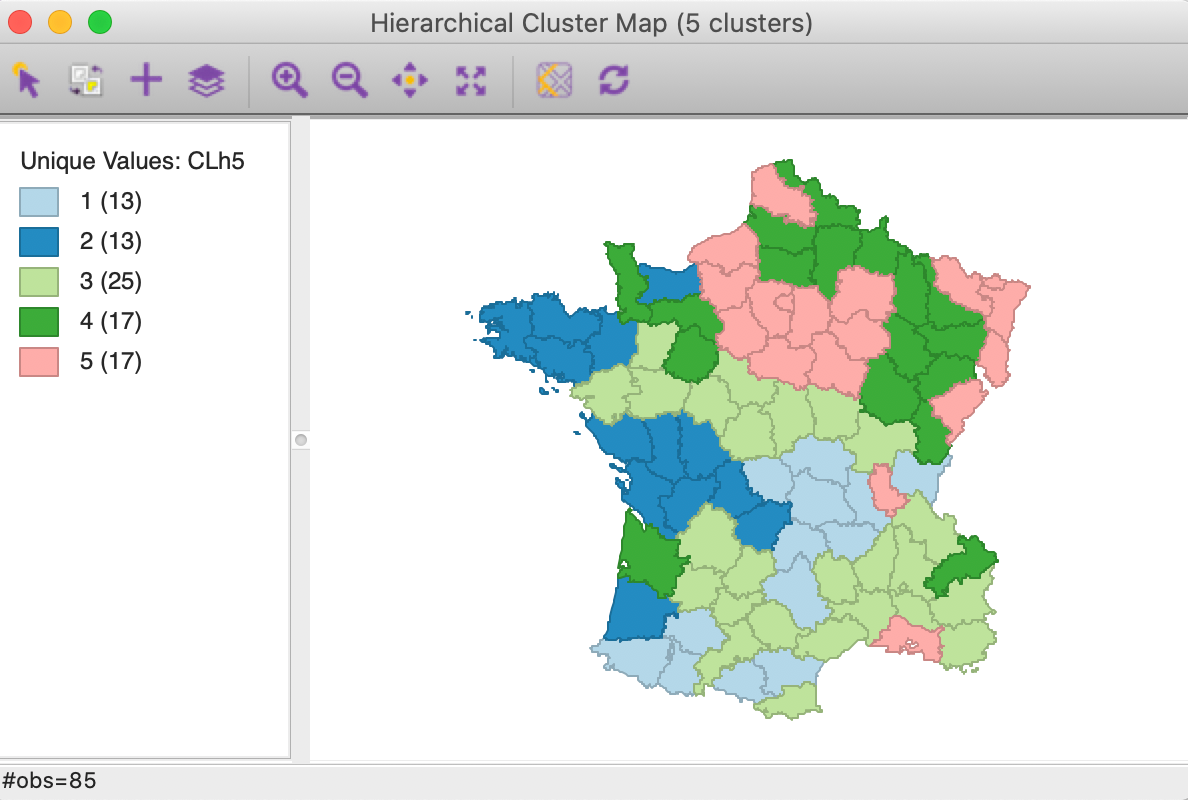 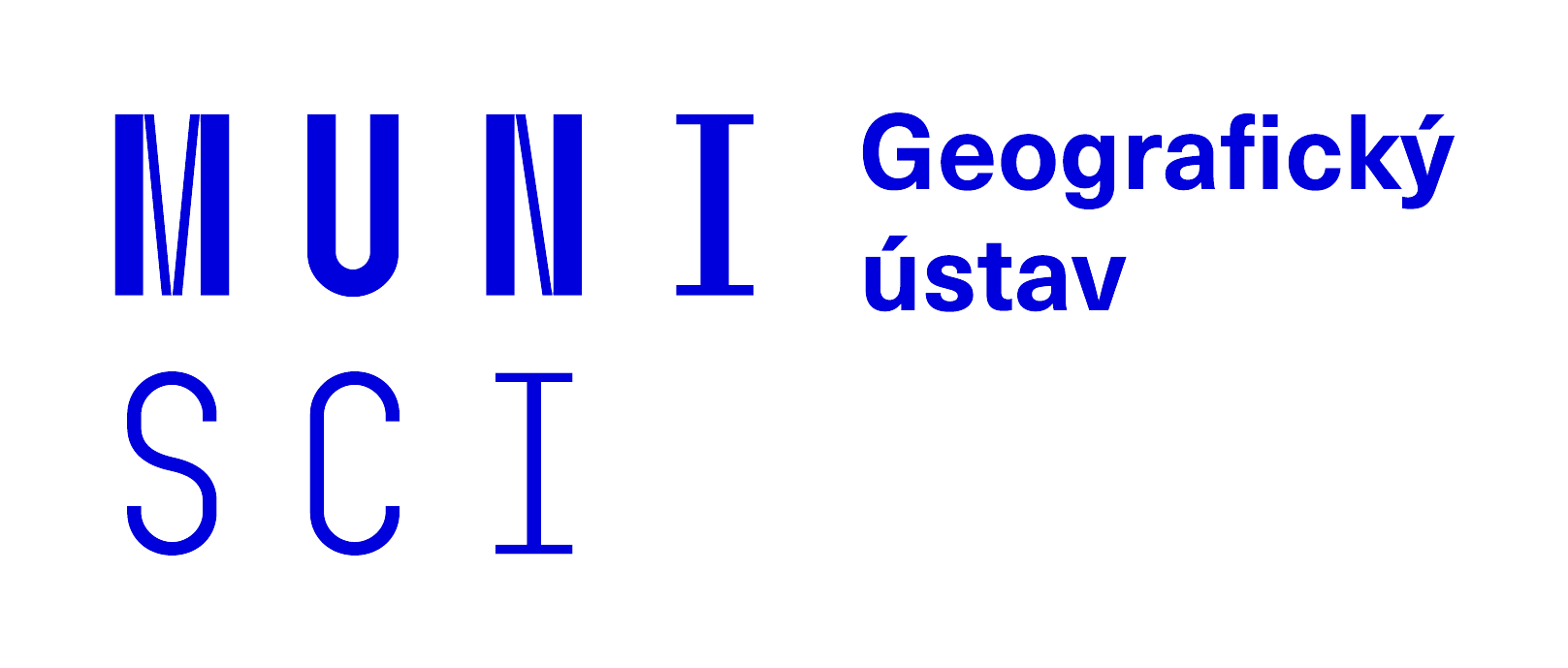 11
Geografický ústav, Přírodovědecká fakulta, Masarykova Univerzita
DBSCAN
„Density-based spatial clustering of applications with noise“
Vychází z hustoty definované pro blízké okolí každého objektu, z dosažitelnosti objektů zjištěné na základě této hustoty a propojenosti dvou objektů ověřené pomocí dosažitelnosti vybraných objektů
Není založen na vzdálenostech mezi objekty, a tím umožňuje nacházet shluky obecně libovolného tvaru (i shluky uvnitř jiného shluku)
Nevýhodou je nutnost zadat parametry hustoty, nebo minimální počet prvků ve shluku.
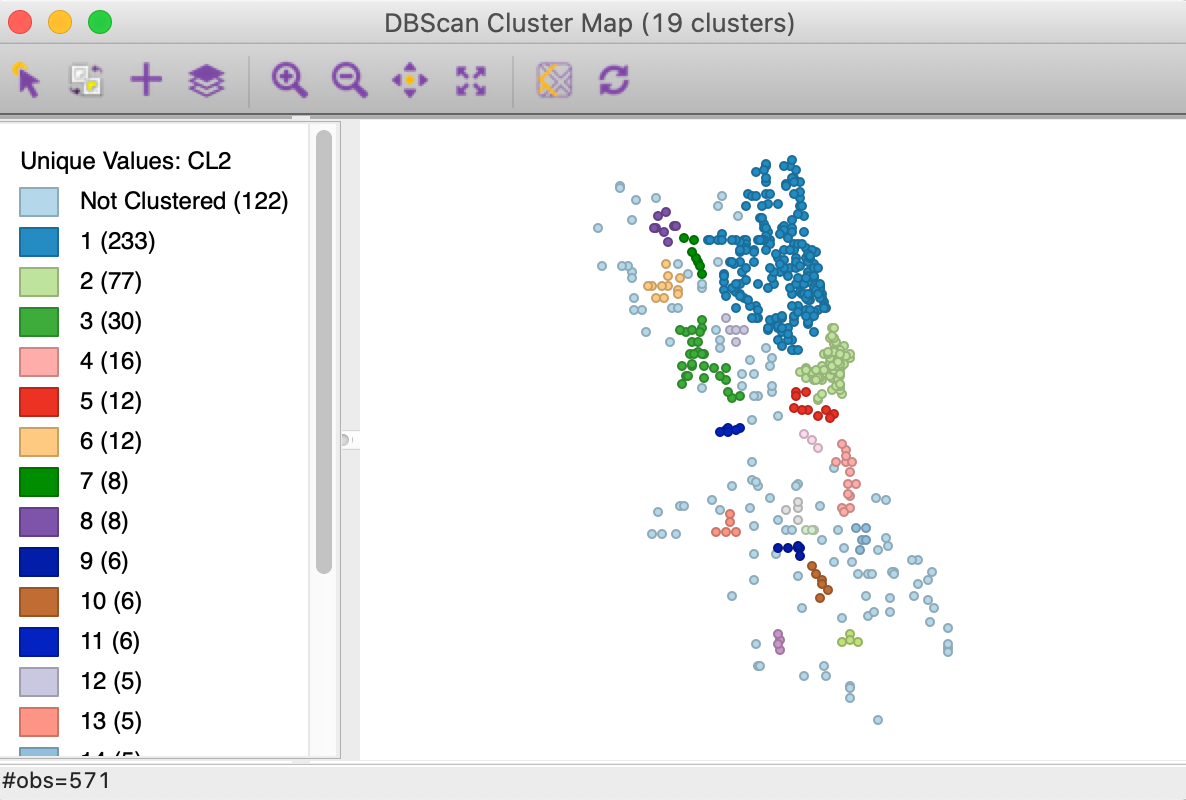 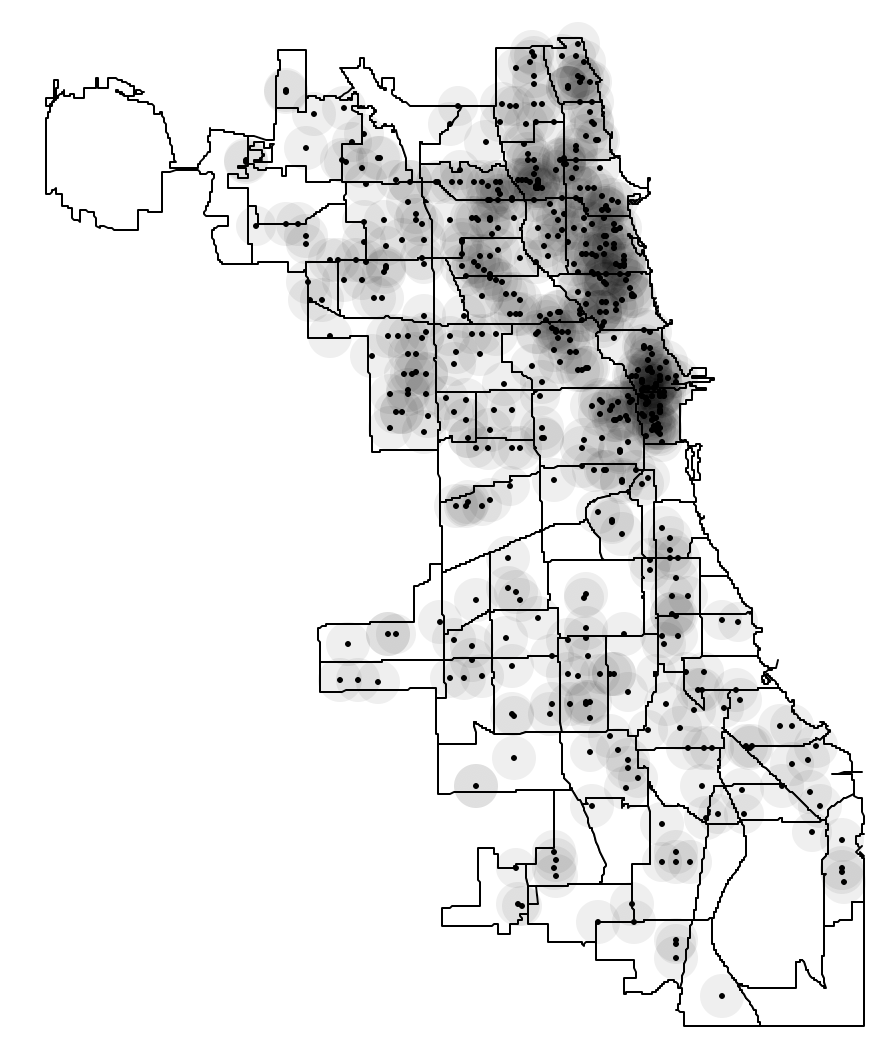 d=3000
MinPts = 4
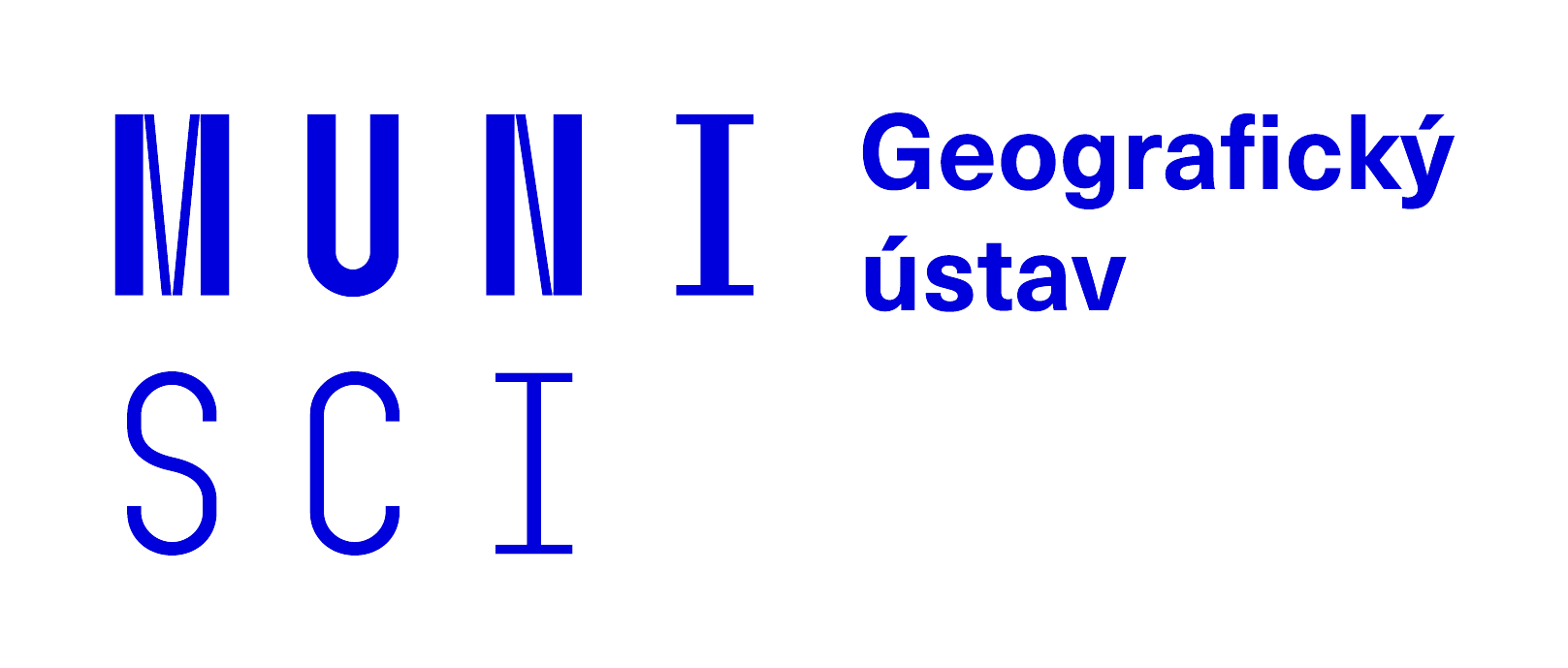 12
Geografický ústav, Přírodovědecká fakulta, Masarykova Univerzita
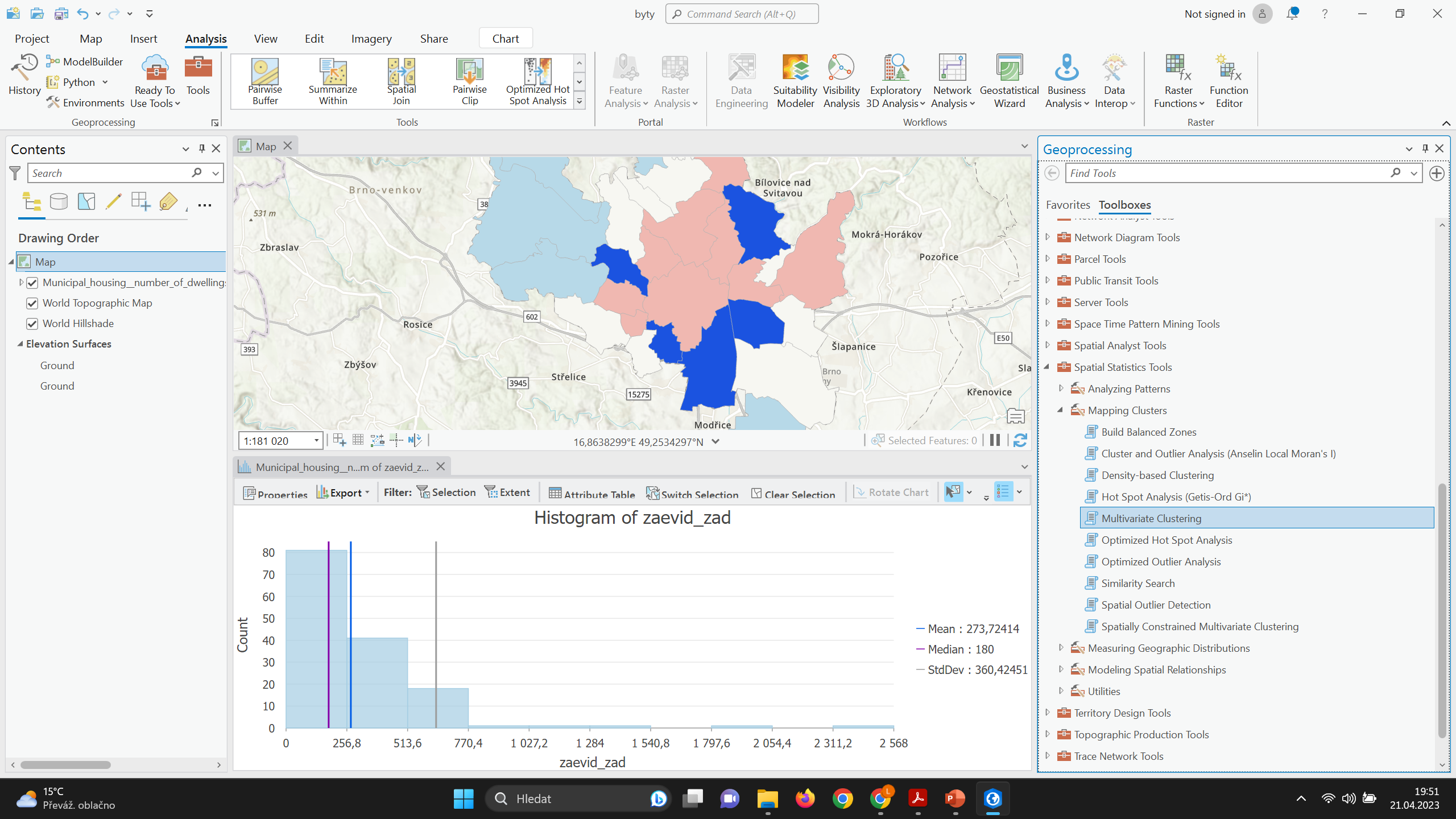 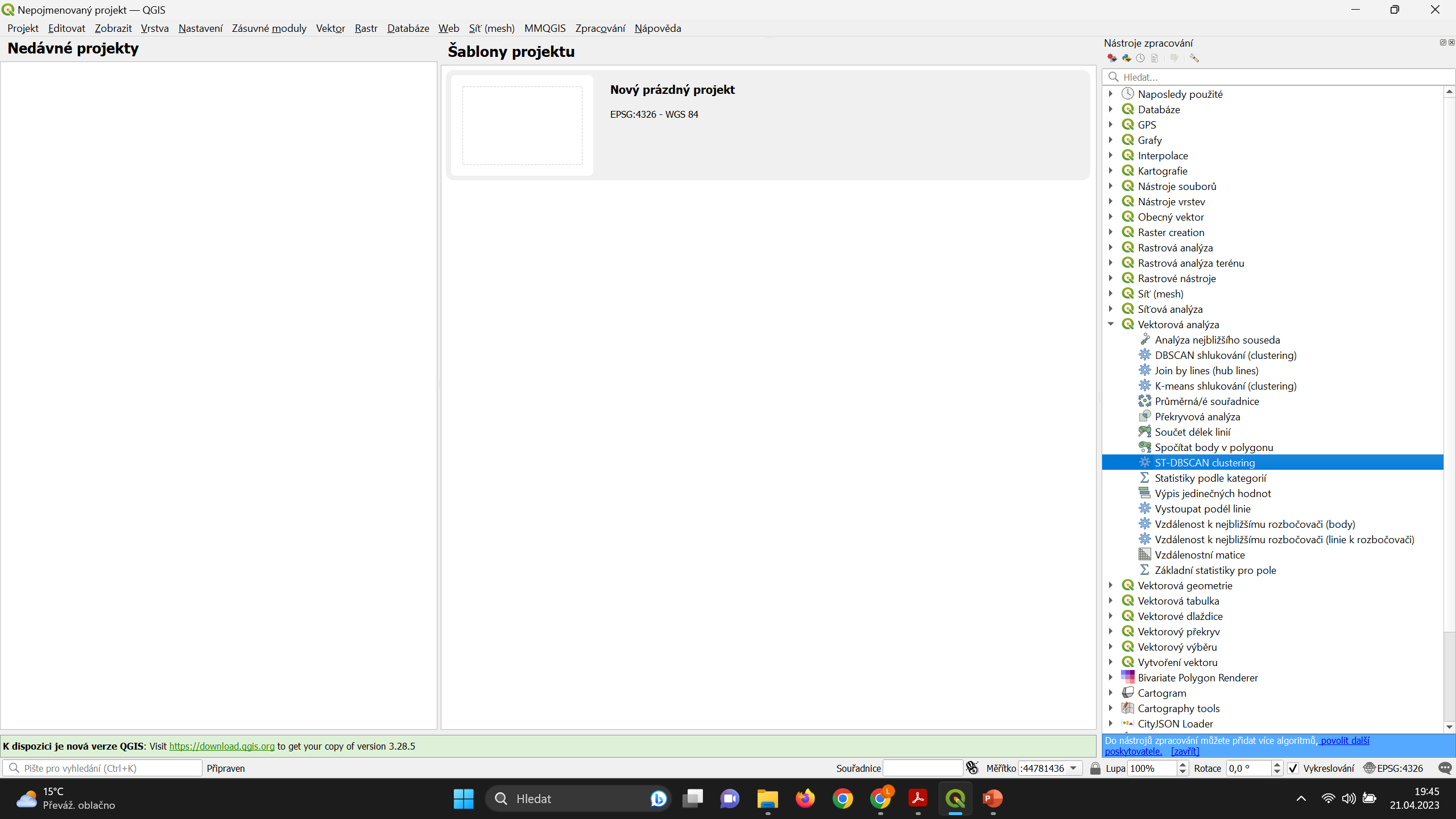 SOFTWARE
GeoDa
QGIS
ArcGIS Pro
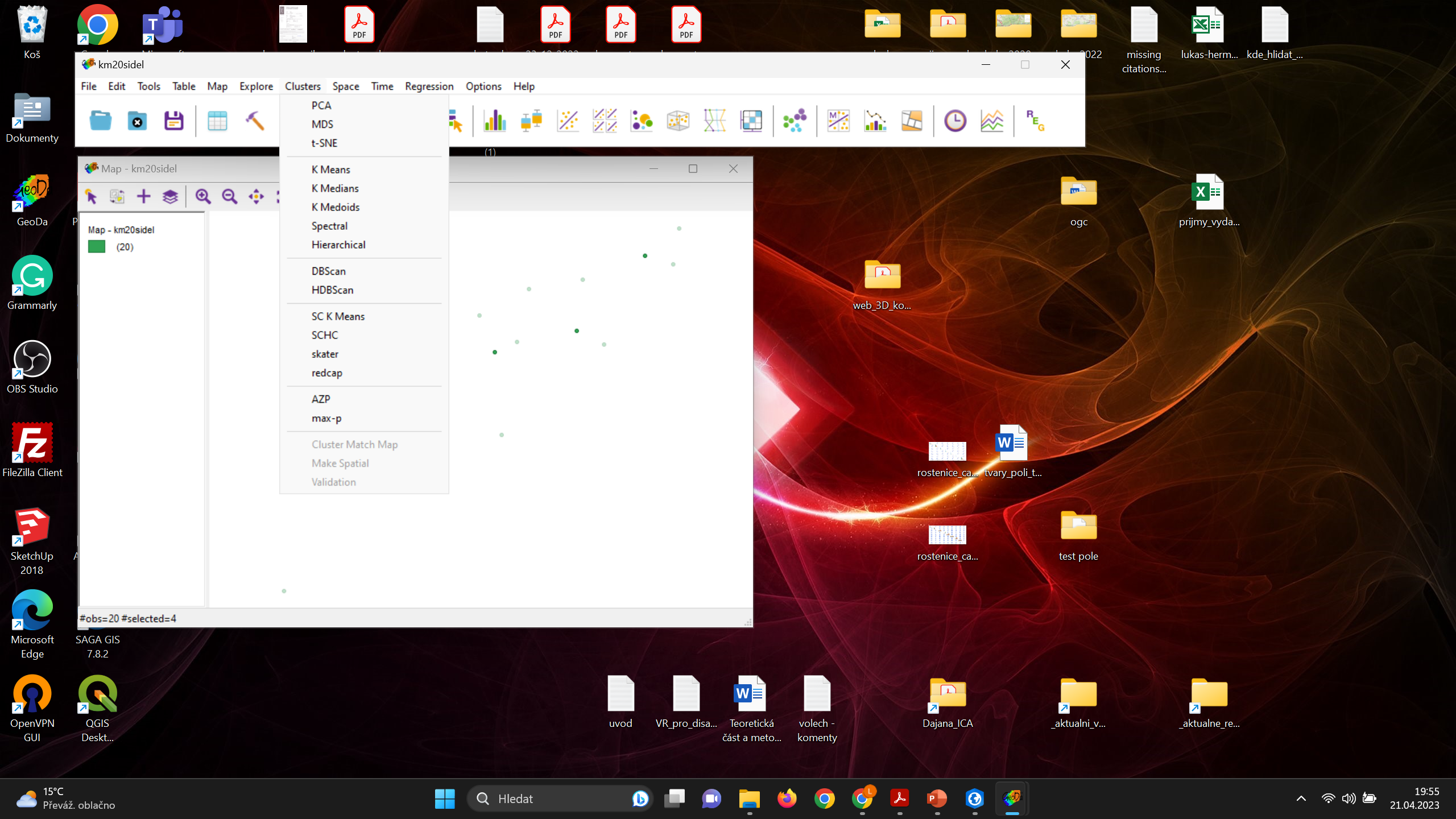 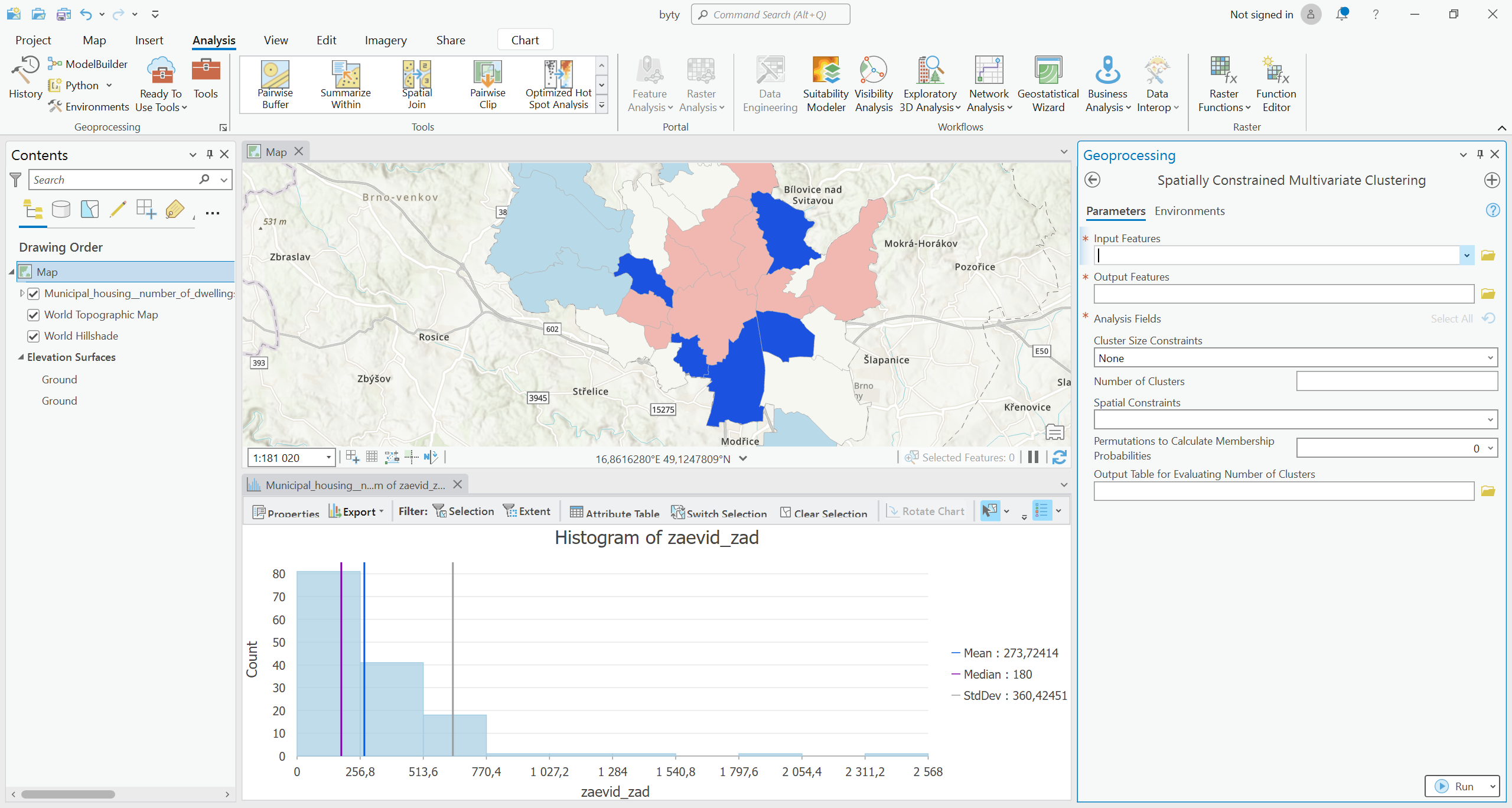 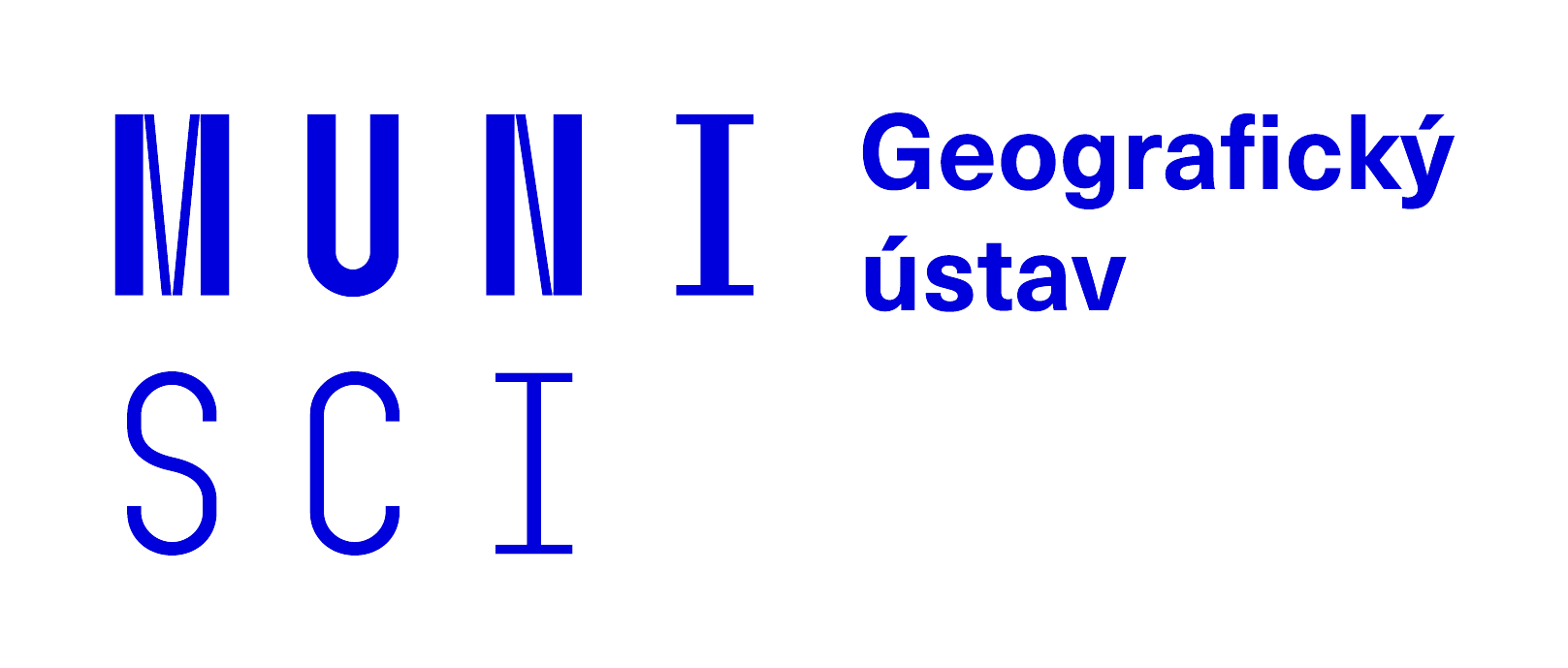 13
Geografický ústav, Přírodovědecká fakulta, Masarykova Univerzita
Další metody multivarianční analýzy
Analýza hlavních komponent
Cílem je redukce původního počtu popisovaných proměnných novými veličinami (umělými), označenými jako komponenty, které shrnují informaci o původních proměnných za cenu minimální ztráty informace.

Faktorová analýza
Cílem je popsat chování množiny cílových proměnných pomocí menšího počtu nových proměnných, označovaných jako faktory

Diskriminační analýza
Slouží k nalezení pravidel resp. funkcí, podle kterých lze roztřídit objekty do jednotlivých známých tříd s využitím hodnot vybraných proměnných (diskriminátory).
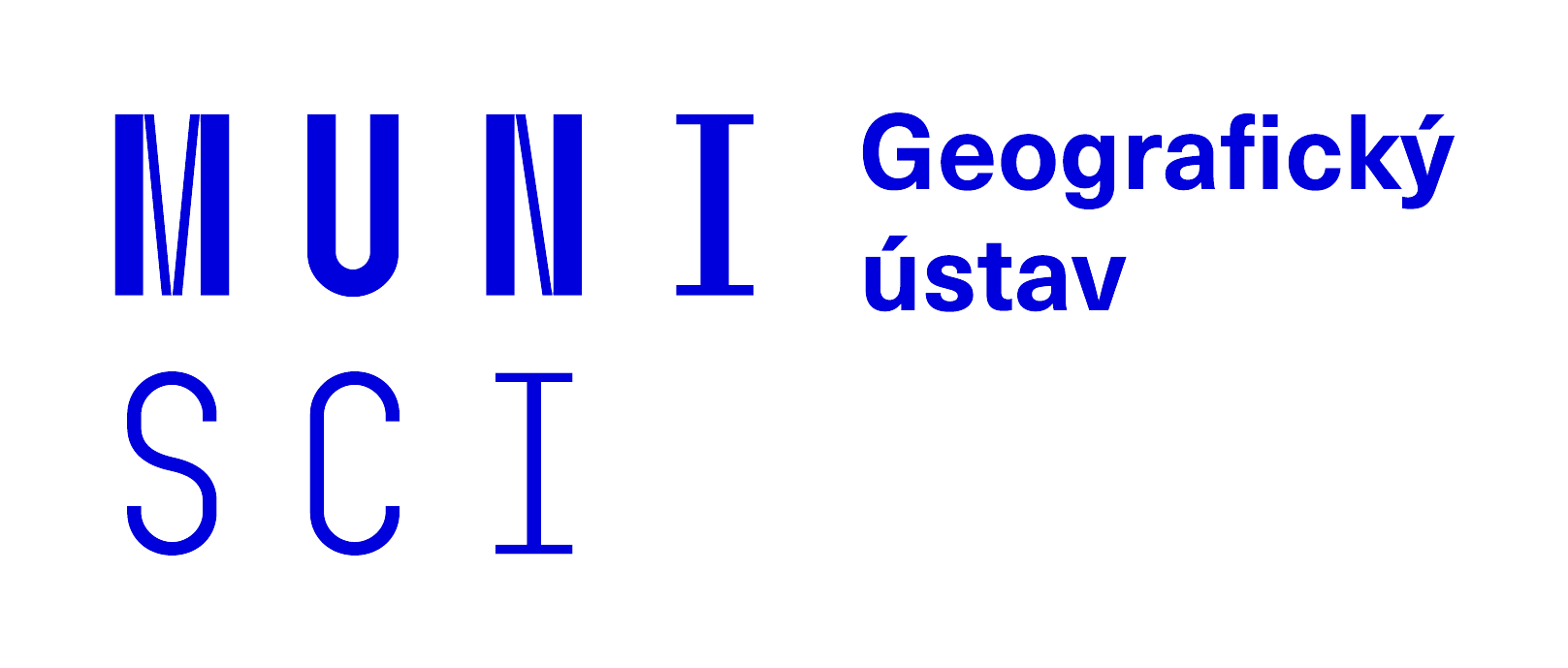 14
Geografický ústav, Přírodovědecká fakulta, Masarykova Univerzita
ZDROJE
HORÁK, Jiří. Prostorové analýzy dat. Ostrava: VŠB - Technická univerzita Ostrava, 2012. ISBN 978-80-248-4368-1. https://homel.vsb.cz/~hor10/Vyuka/PAD/PAD_skripta2022.pdf 
https://gistbok.ucgis.org/bok-topics/classification-and-clustering 
https://geodacenter.github.io/documentation.html
https://cs.wikipedia.org/wiki/K-means 
https://core.ac.uk/download/161962896.pdf
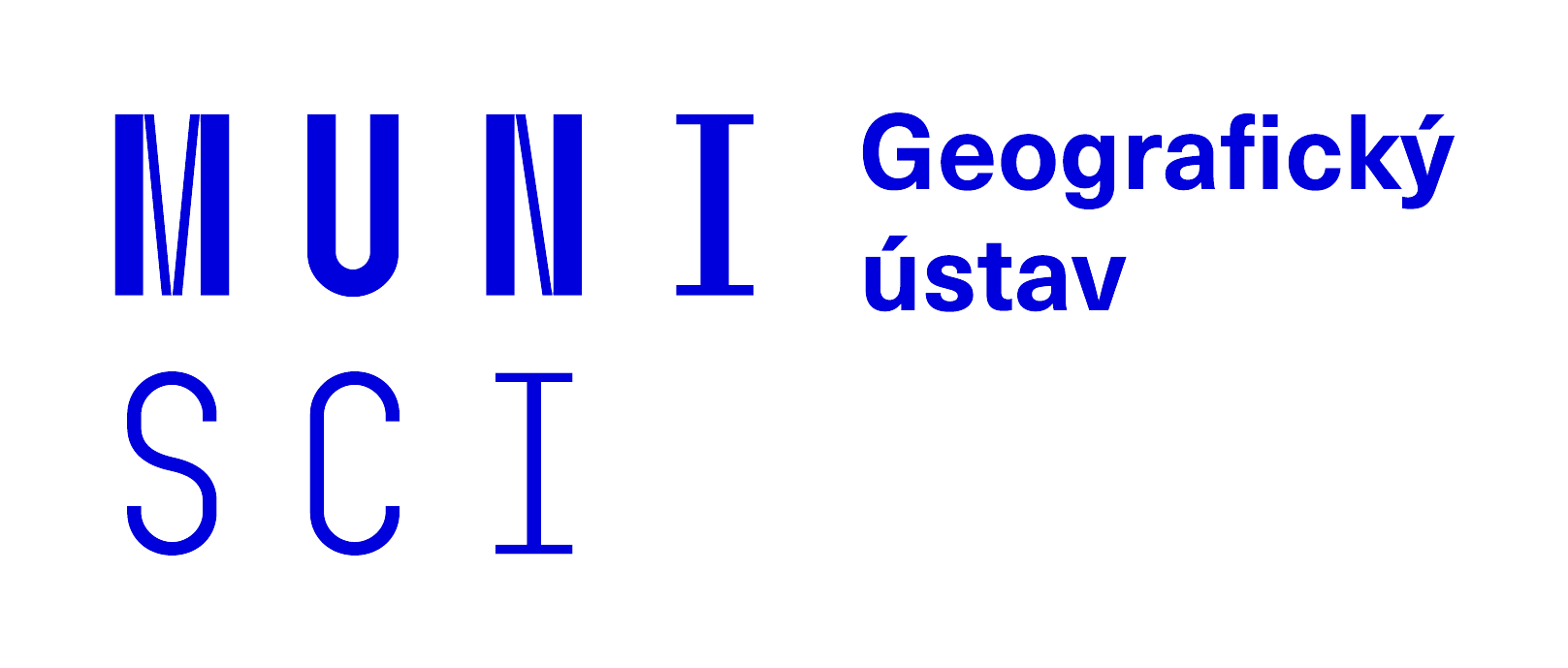 15
Geografický ústav, Přírodovědecká fakulta, Masarykova Univerzita
GEOINFORMATIKA V DOPRAVĚ
mapování silničních a uličních sítí
logistika
plánování nové výstavby infrastruktury
sledování vozidel pomocí GPS
navigační systémy
aktuální zpravodajství o uzavírkách, dopravních nehodách a stavu vozovek
plánování silničních oprav
sjízdnost vodních toků
mapy cyklostezek a jejich poskytování prostřednictvím webových služeb
evidence vozidel
evidence letišť a nádraží a dalších dopravních uzlů
inteligentní mobilita
atd. …
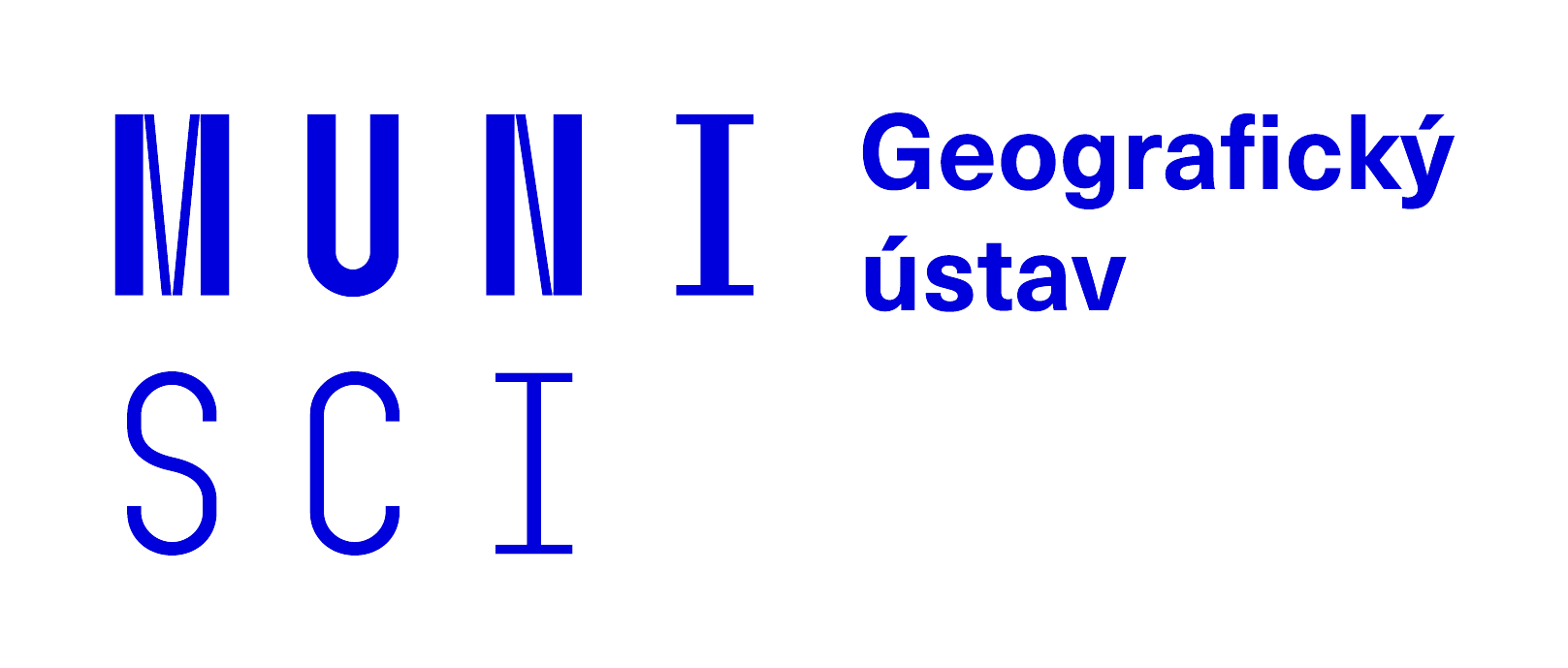 16
Geografický ústav, Přírodovědecká fakulta, Masarykova Univerzita
GEOINFORMATIKA V DOPRAVĚ
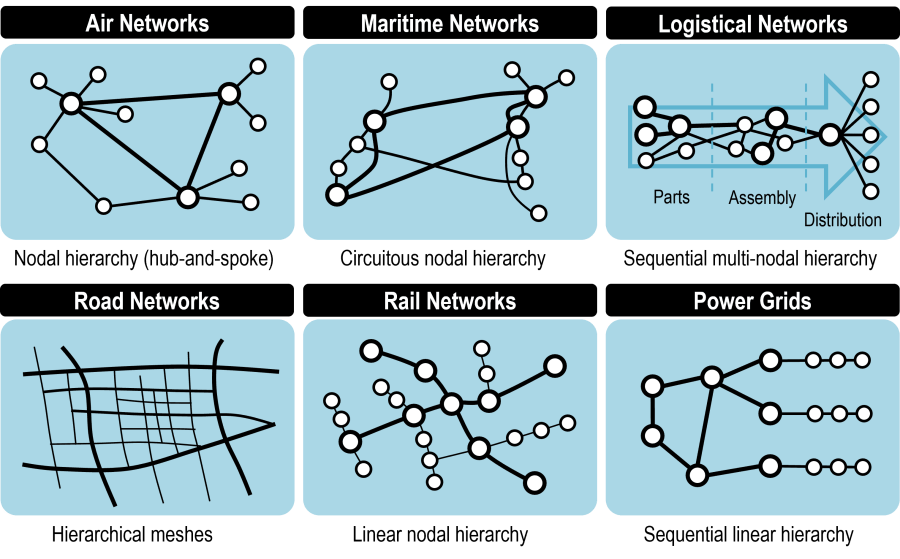 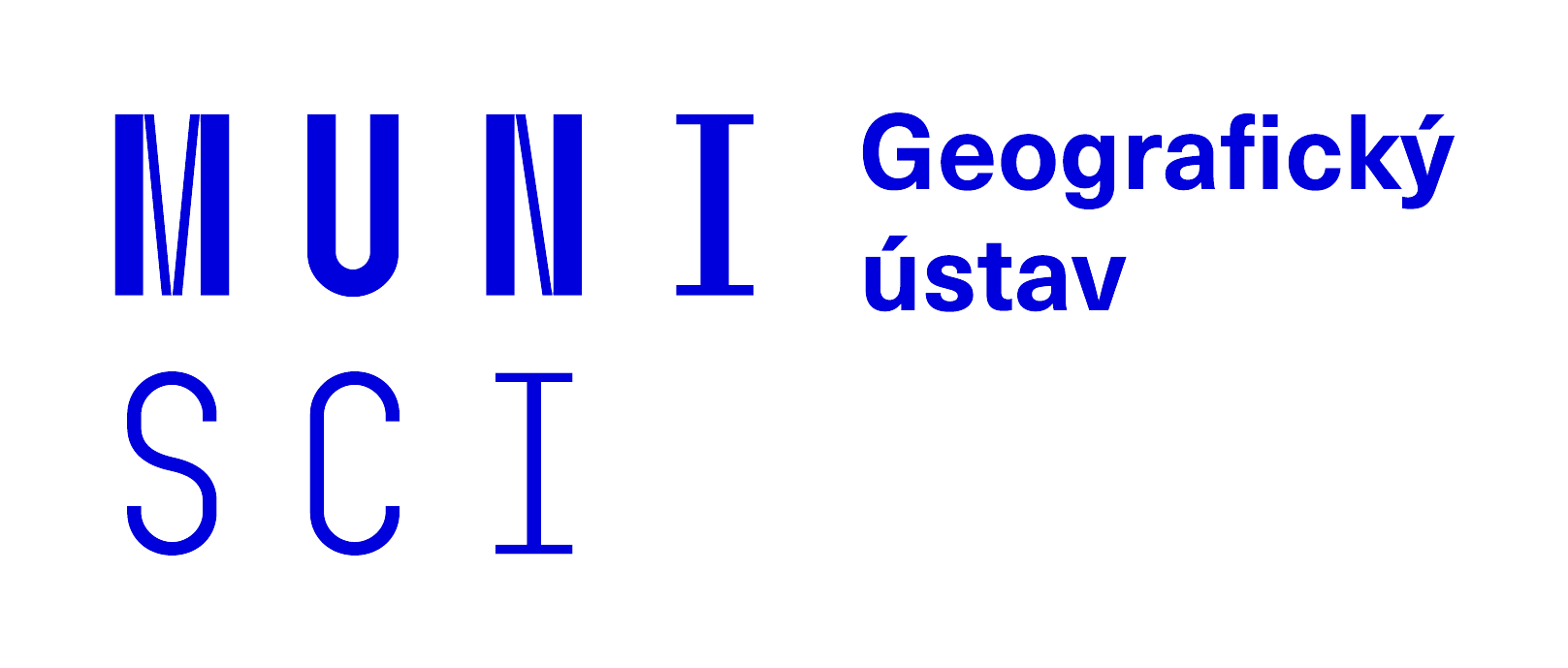 17
Geografický ústav, Přírodovědecká fakulta, Masarykova Univerzita
GEOINFORMATIKA V DOPRAVĚ
Statistický popis sítí  
Síťová analýza – „stručně“ a „motivačně“ – více viz Aplikovaná geoinformatika
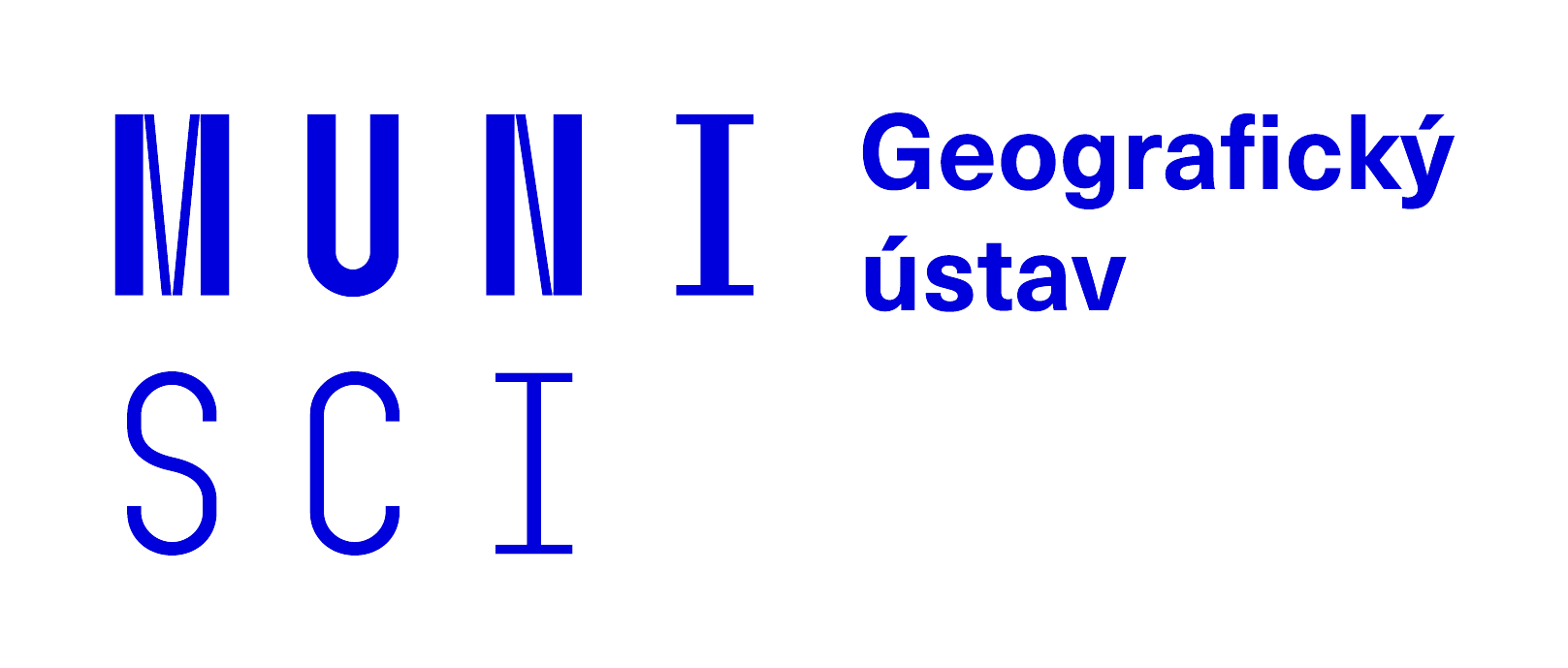 18
Geografický ústav, Přírodovědecká fakulta, Masarykova Univerzita
Statistický popis sítí
Síť, hrany a uzly (nódy)  
Deskriptory:
sítě jako celku: Gama index, Alfa index
relací jednotlivých segmentů sítě: stupeň uzlu (nodalita), acccessibility (dostupnost hran) 

Základním topologickým aspektem sítě je způsob propojení jednotlivých segmentů – konektivita
Matice konektivity
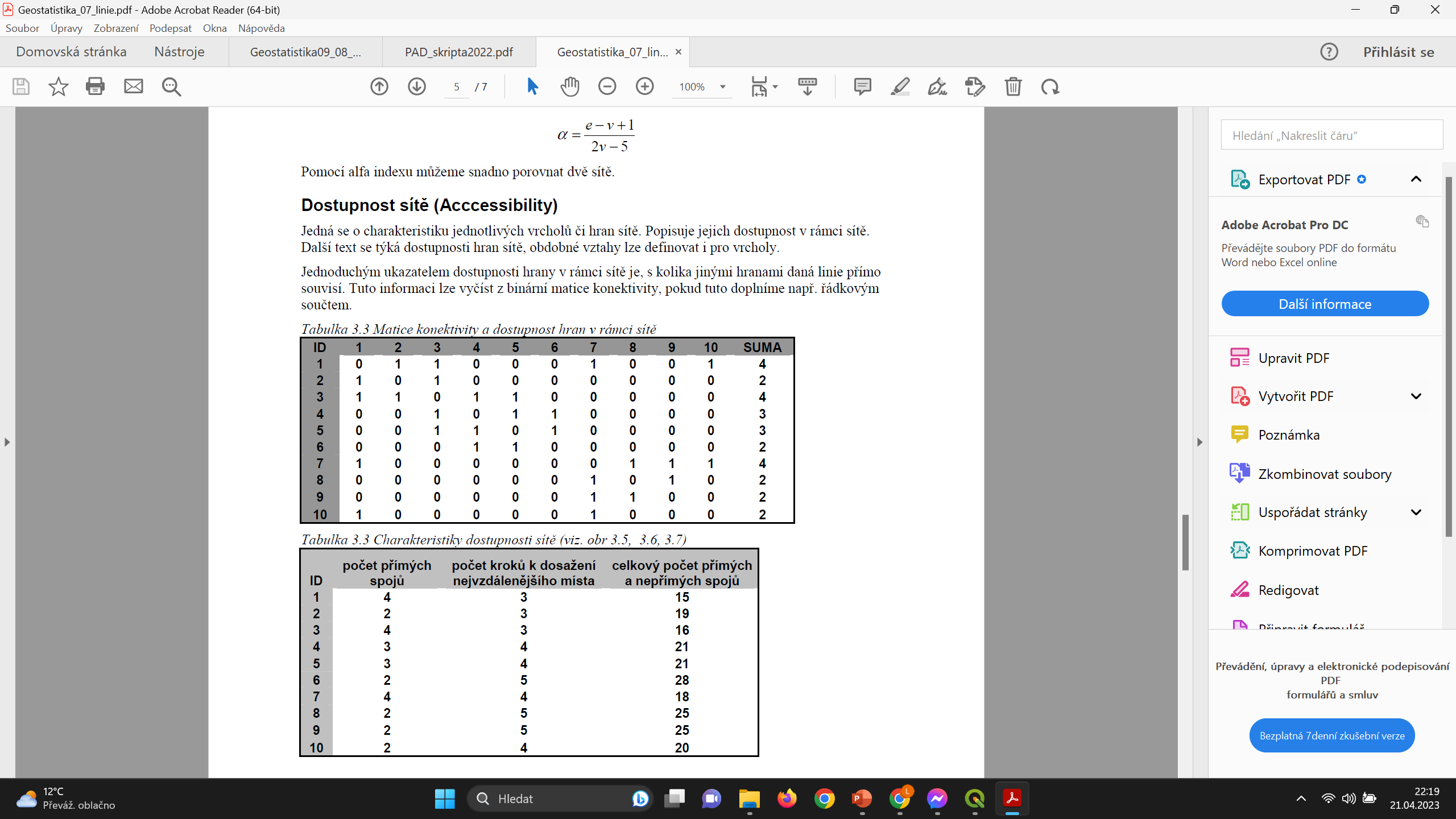 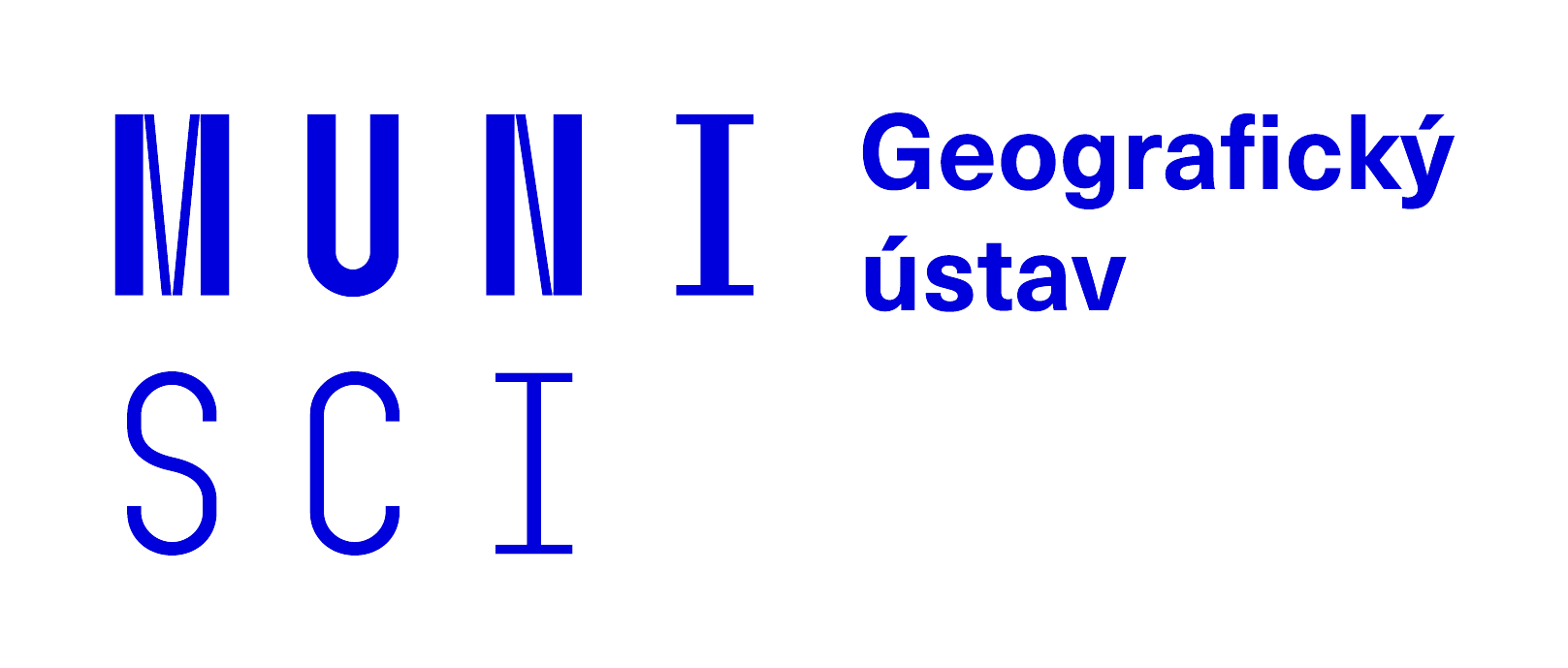 19
Geografický ústav, Přírodovědecká fakulta, Masarykova Univerzita
Konektivita
Matice konektivity shrnuje informaci o tom, které segmenty sítě spolu souvisí (jsou bezprostředně spojeny).
Lze však charakterizovat i úroveň konektivity sítě jako celku.
Pro fixní počet vrcholů má síť s větším počtem spojů lepší konektivitu. Dále existuje minimální počet spojů, který zajišťuje spojení všech vrcholů.


v – počet vrcholů sítě, e – počet hran sítě potom:

Minimálně propojená síť (Minimally conneted network – MCN):  odstraníme–li jakoukoliv jednu hranu, síť se rozpadne na dvě části (subsystémy).
Beta index: podíl počtu hran a počtu vrcholů 
Jednoduché sítě a stromy mají hodnotu menší než 1, komplexní sítě mají hodnotu vyšší než 1.
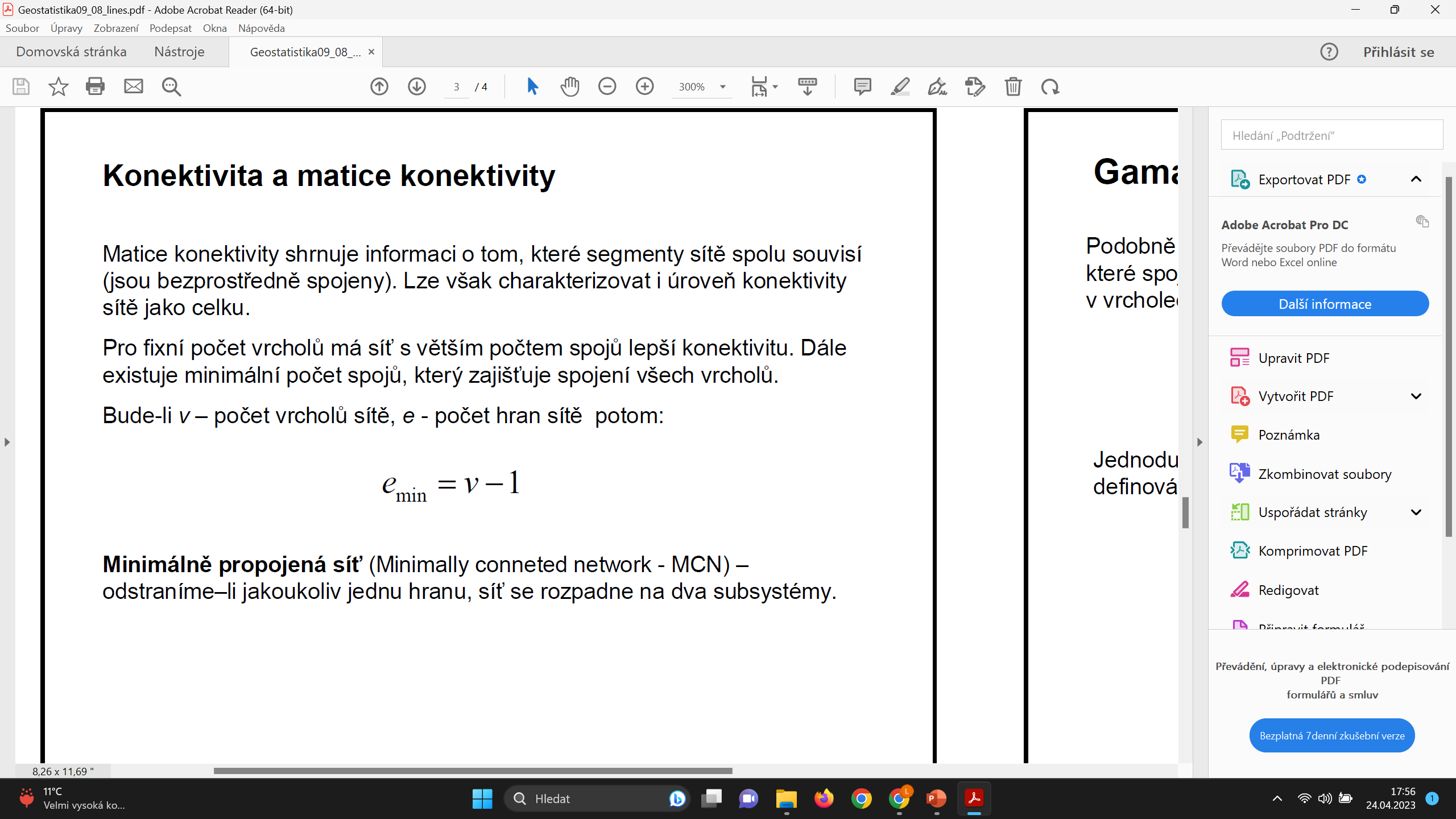 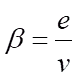 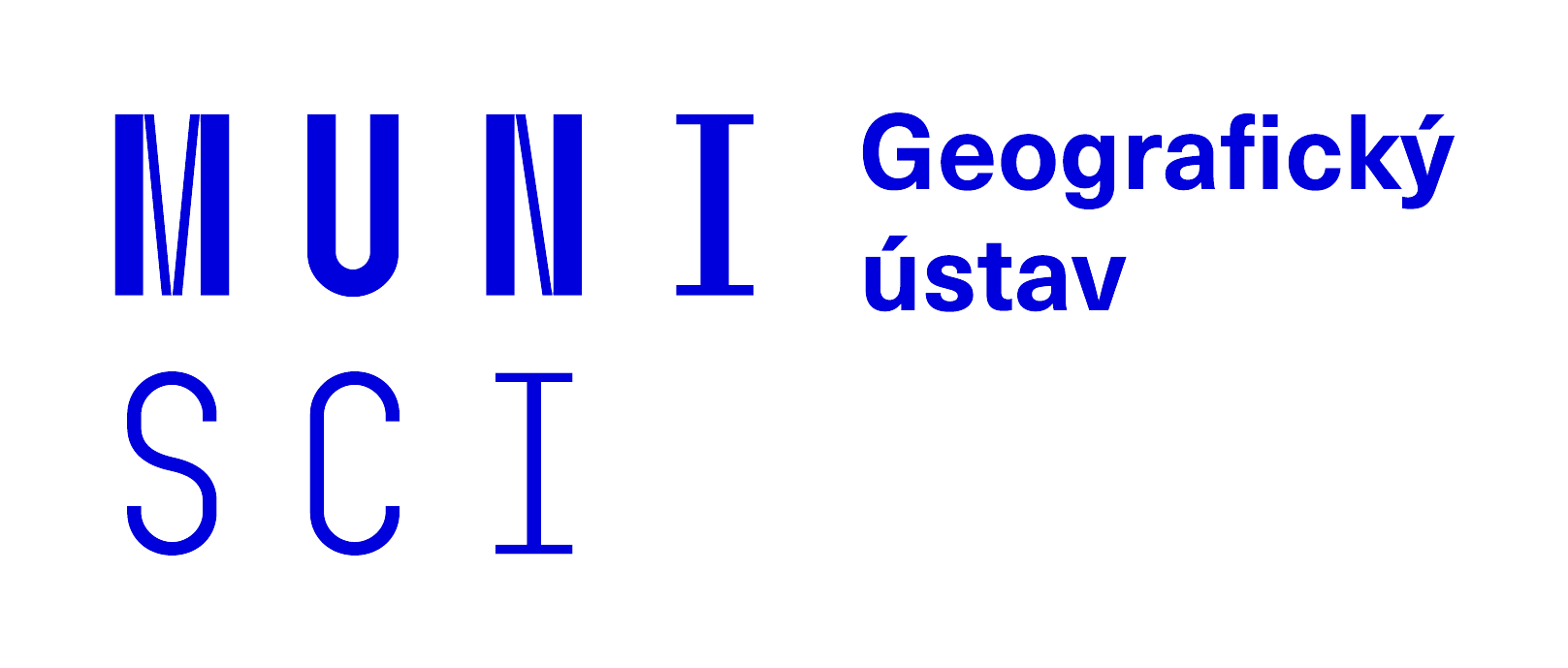 20
Geografický ústav, Přírodovědecká fakulta, Masarykova Univerzita
Gamma index
Poměr aktuálního a maximálního počtu vrcholů sítě



Maximální počet hran lze vypočítat pro zadaný počet vrcholů, které spojují všechny vrcholy. Tedy maximální počet hran v síti o v vrcholech:



Hodnoty gama indexu jsou mezi 0 a 1, kde hodnota 1 označuje zcela propojenou síť je velmi nepravděpodobná.
Gama index je efektivní hodnota pro popis vývoje sítě v čase.
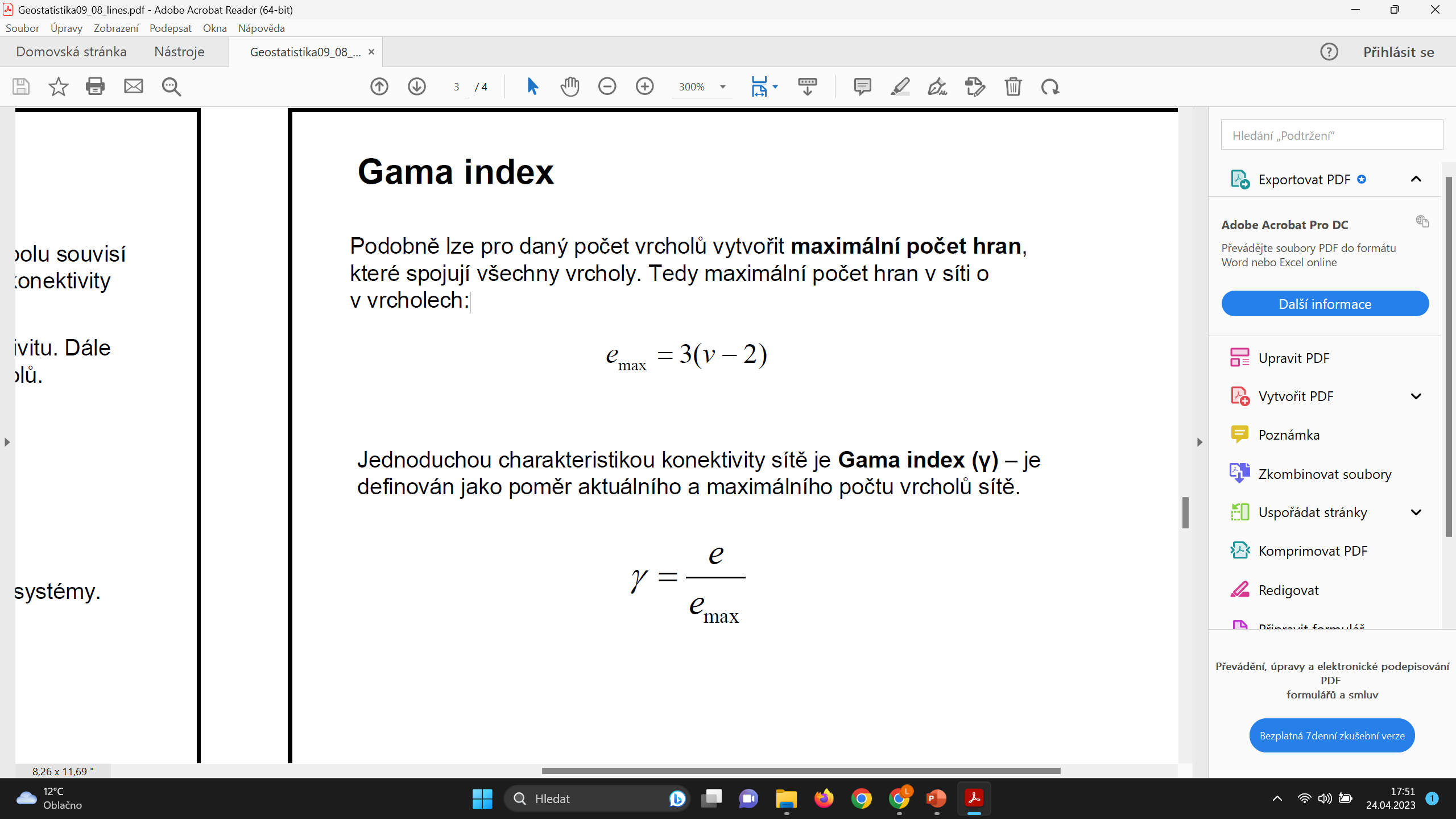 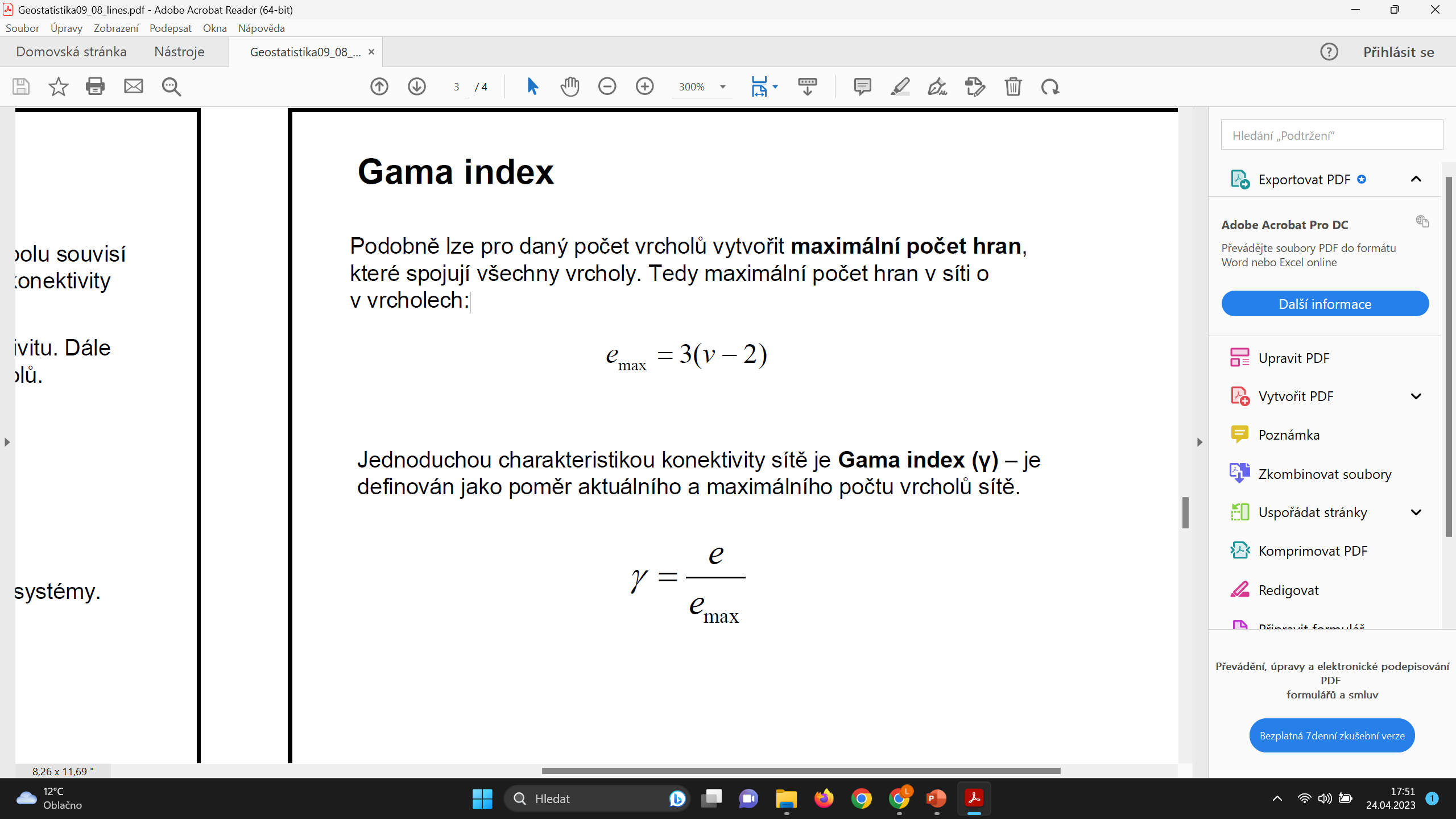 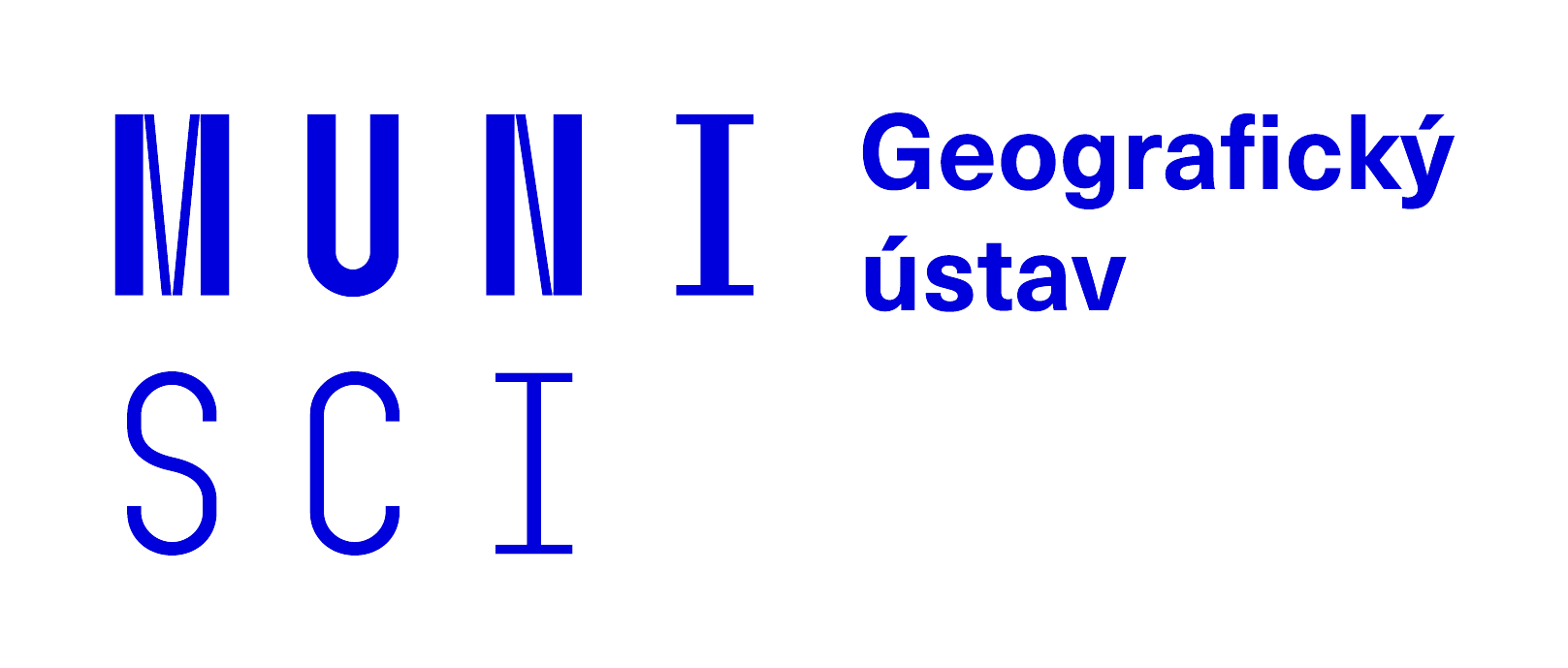 21
Geografický ústav, Přírodovědecká fakulta, Masarykova Univerzita
Alfa index
Další jednoduchou charakteristikou konektivity sítě je počet okruhů. Výskyt okruhů v síti značí možnost dostat se z jednoho místa do jiného alternativními cestami.
Síť s minimální konektivitou nemá žádný okruh.
Počet okruhů lze zjistit tak, že od aktuálního počtu hran v síti odečteme počet hran potřebný pro minimálně propojenou síť (MCN), tedy e-(v-1) nebo e-v+1.
Obdobně pro daný počet vrcholů je maximální počet okruhů roven 2v-5.
S oběma uvedenými počty okruhů lze vytvořit poměr aktuálního počtu k počtu maximálnímu – tedy tzv. alfa index



Stromy a jednoduché sítě budou mít hodnotu indexu 0. Hodnota 1 značí kompletně propojenou síť.
Alfa index měří úroveň konektivity sítě nezávisle na počtu uzlů.
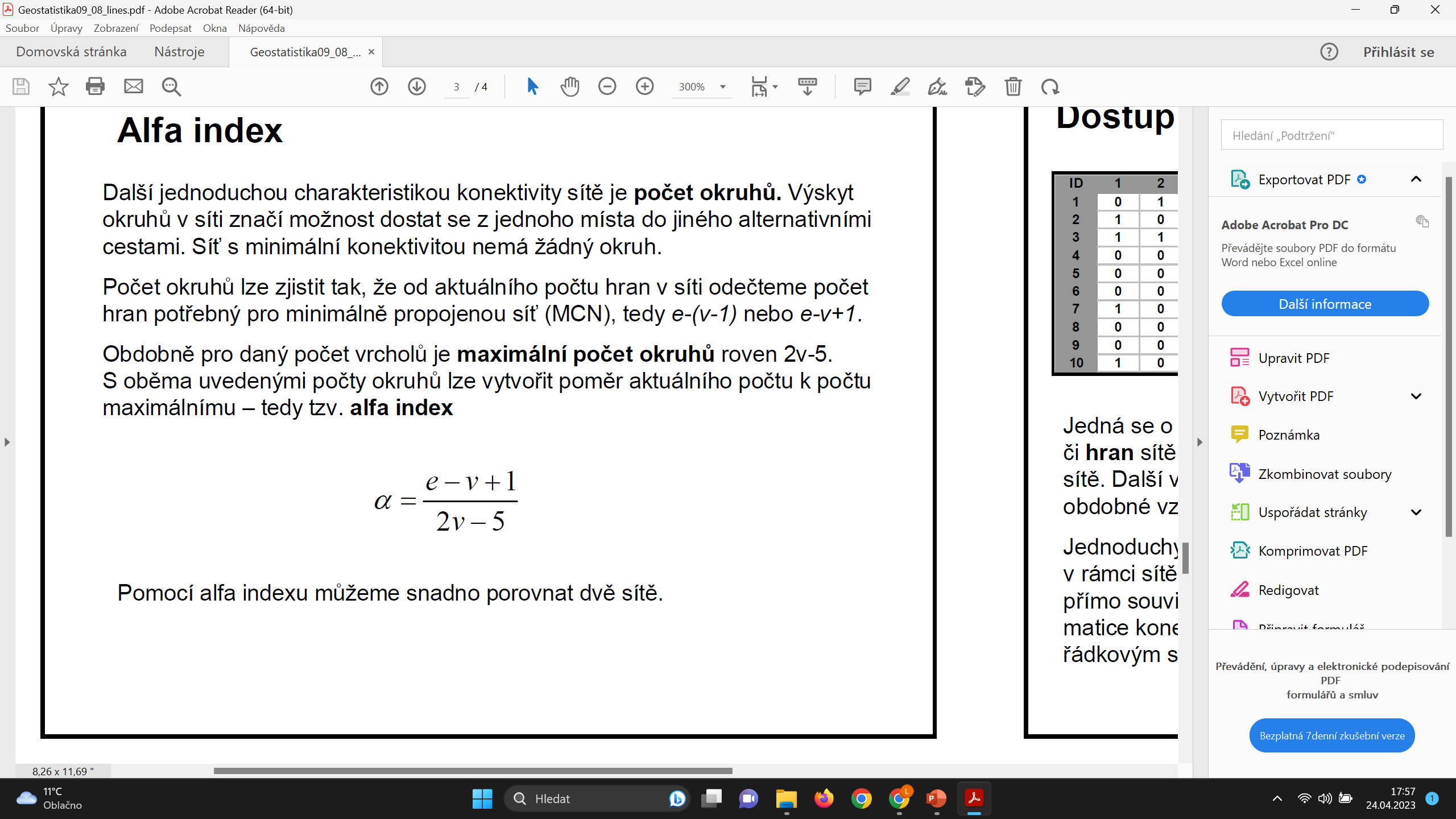 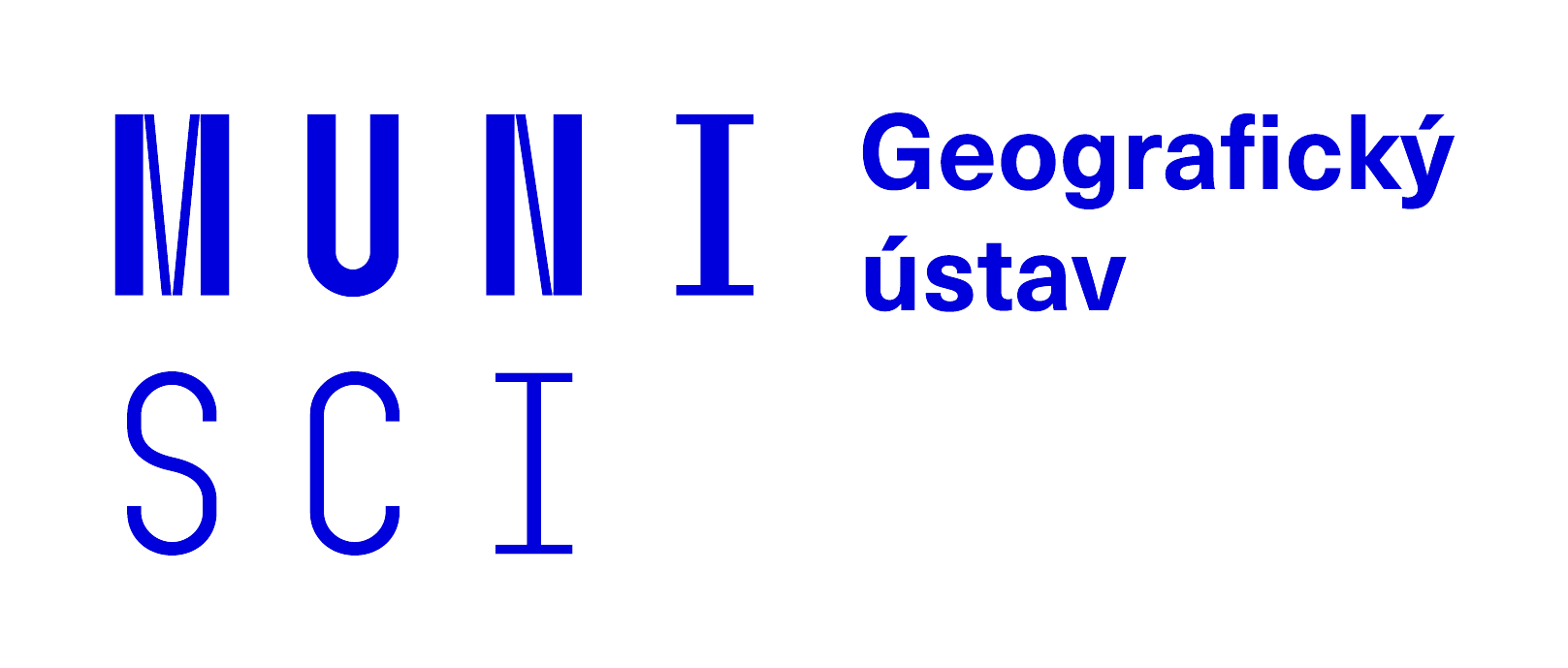 22
Geografický ústav, Přírodovědecká fakulta, Masarykova Univerzita
Křivolakost
Skutečná délka linie dělena vzdáleností počátečního a koncového bodu
ENG: Detour index = actual route distance/ straight line distance × 100/1
Lze aplikovat jak na jednotlivé linie (silnice, železnice), tak na celé sítě
Hustota sítě
L: Délka linií (km), 
S: plochu (km2).
Čím je síť hustší, tím je území rozvinutější.
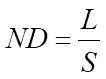 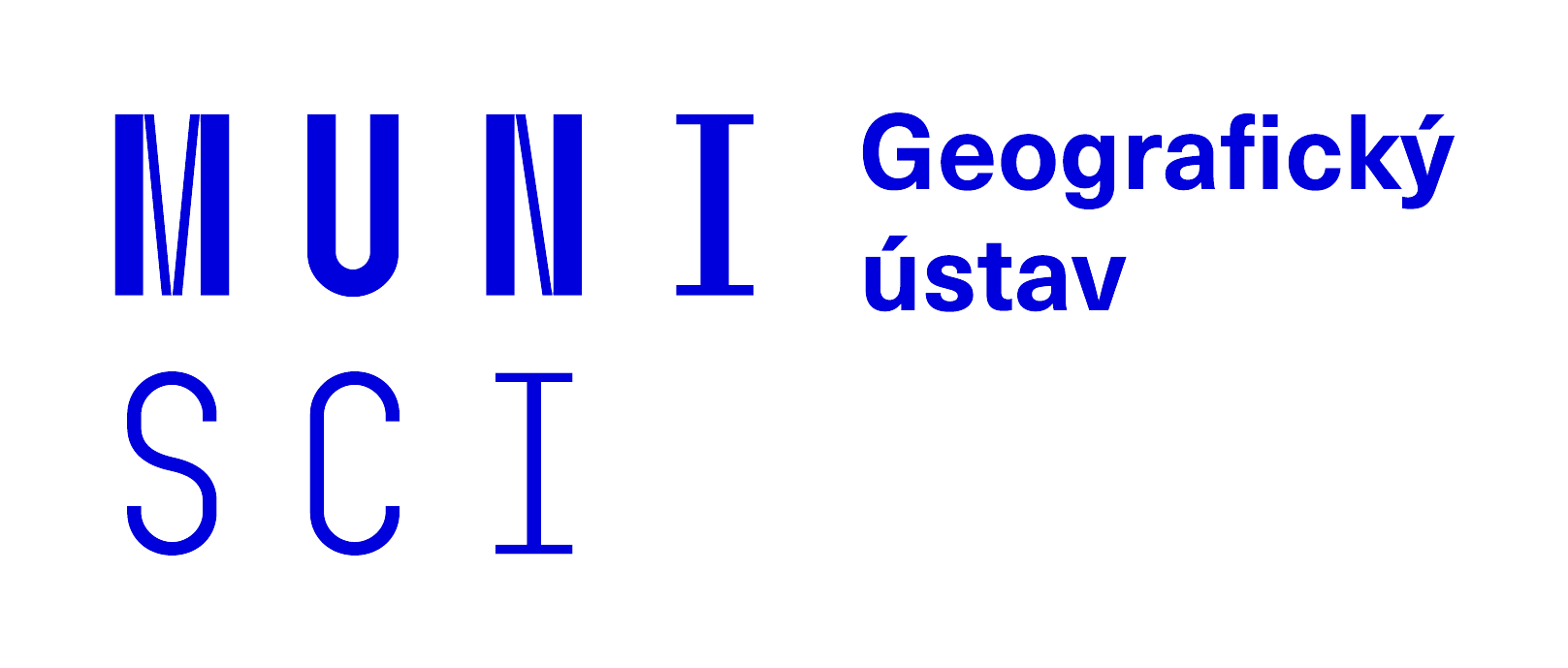 23
Geografický ústav, Přírodovědecká fakulta, Masarykova Univerzita
Nodalita, dostupnost hran
Jedná se o charakteristiku jednotlivých vrcholů či hran sítě.
Popisuje jejich dostupnost v rámci sítě.
Jednoduchým ukazatelem dostupnosti hrany v rámci sítě je, s kolika jinými hranami daná linie přímo souvisí.
Tuto informaci lze vyčíst z binární matice konektivity, pokud tuto doplníme řádkovým součtem.
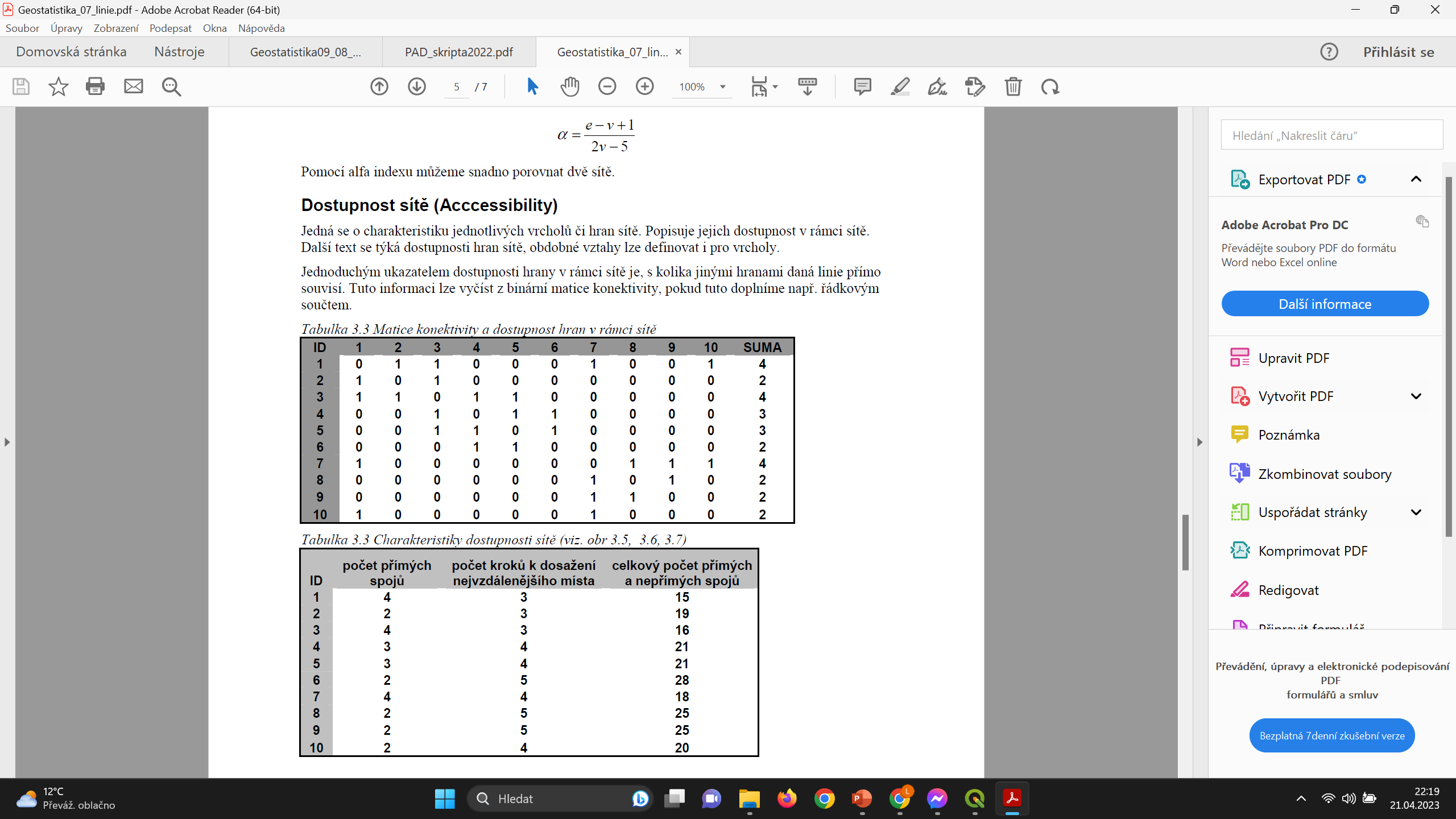 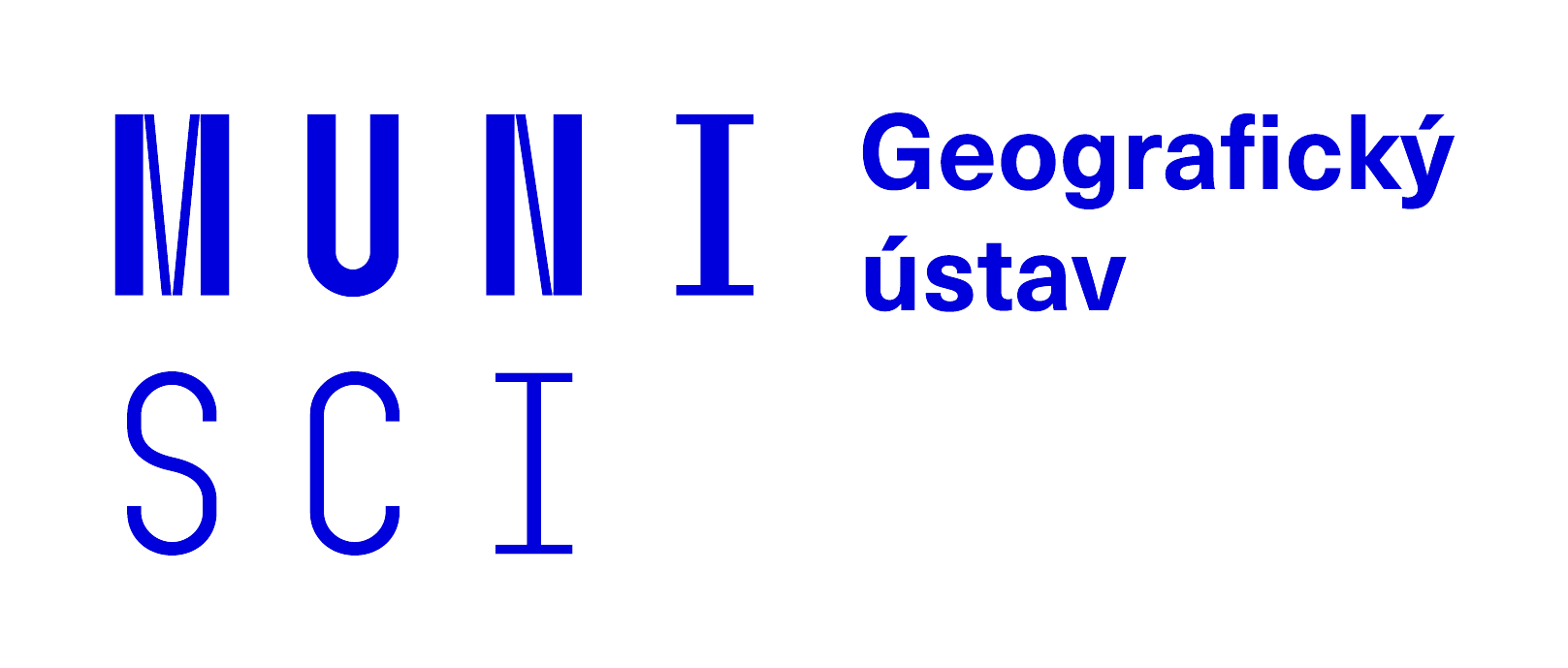 24
Geografický ústav, Přírodovědecká fakulta, Masarykova Univerzita
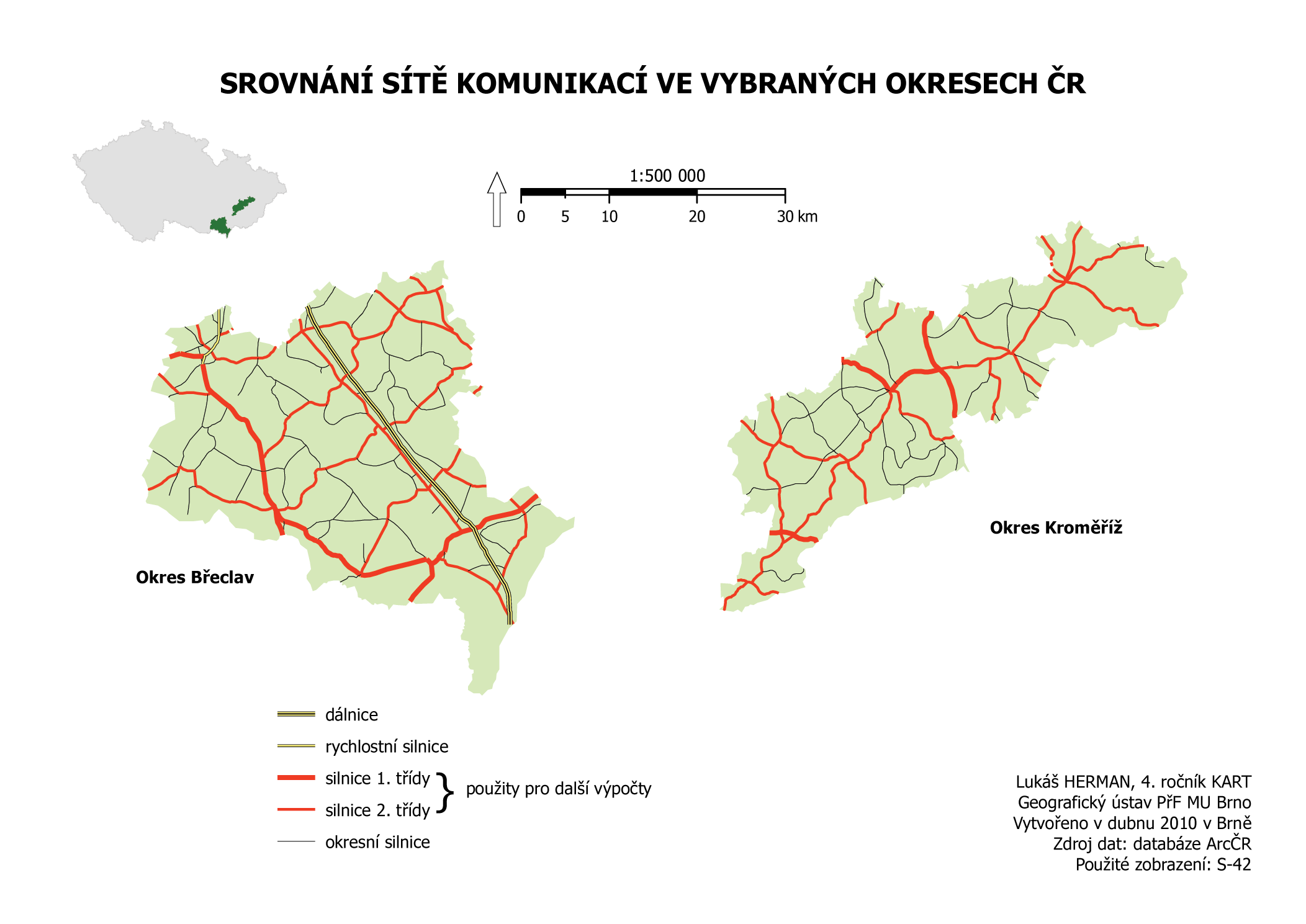 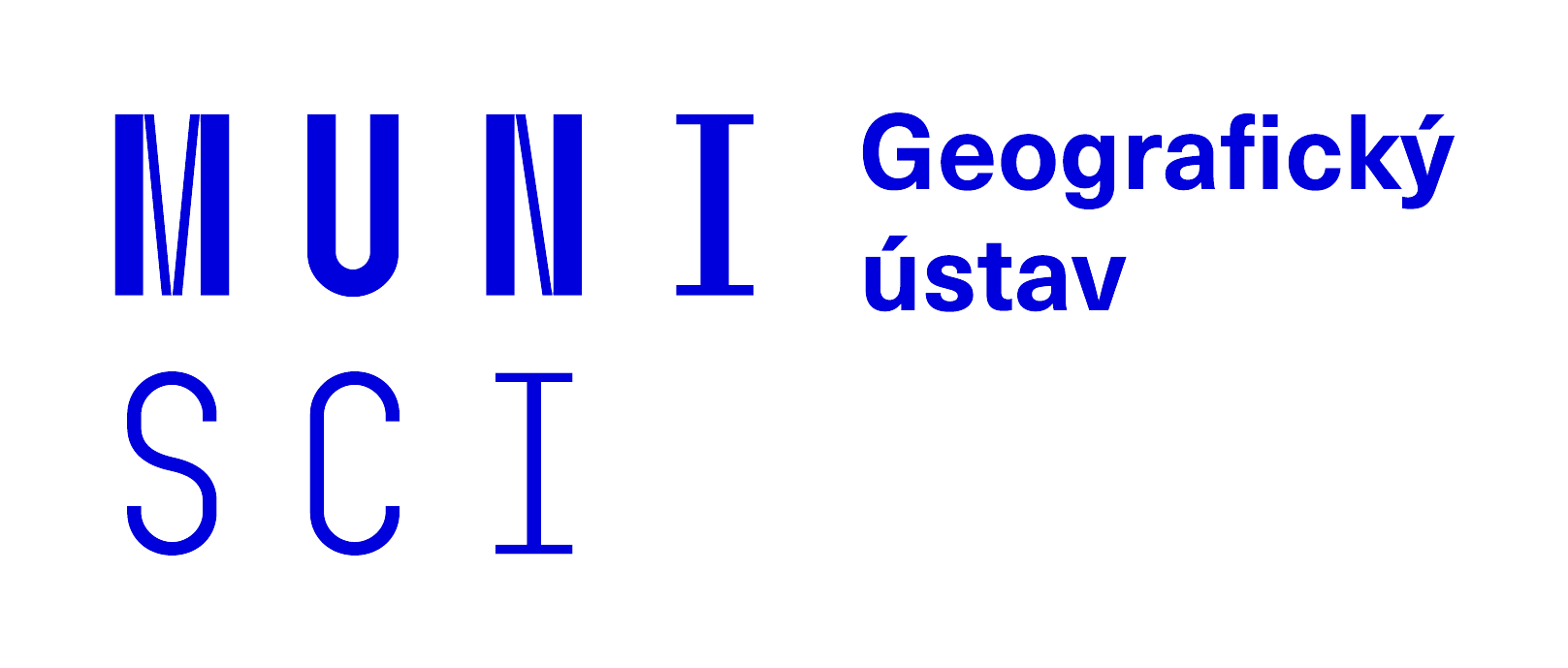 25
Geografický ústav, Přírodovědecká fakulta, Masarykova Univerzita
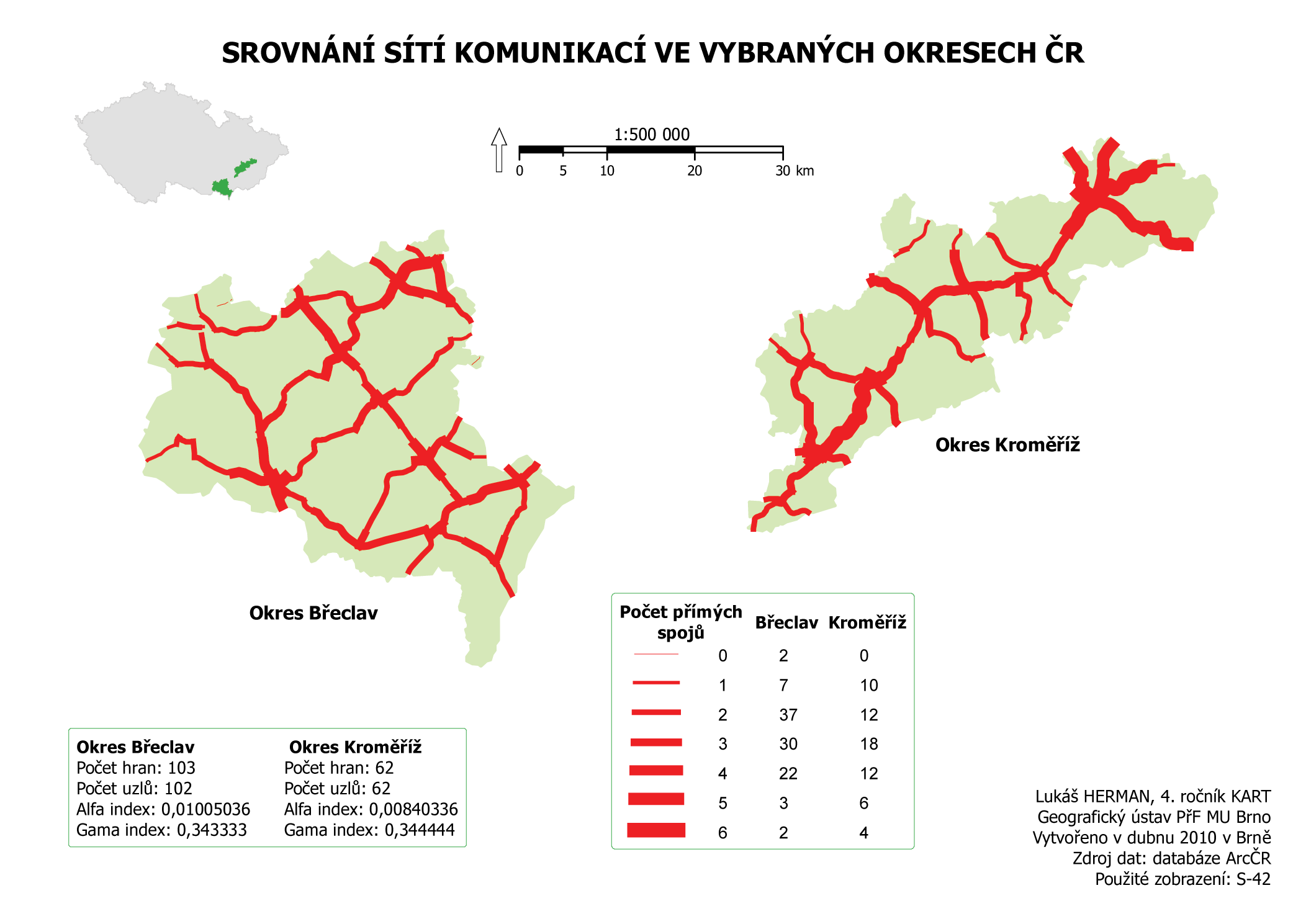 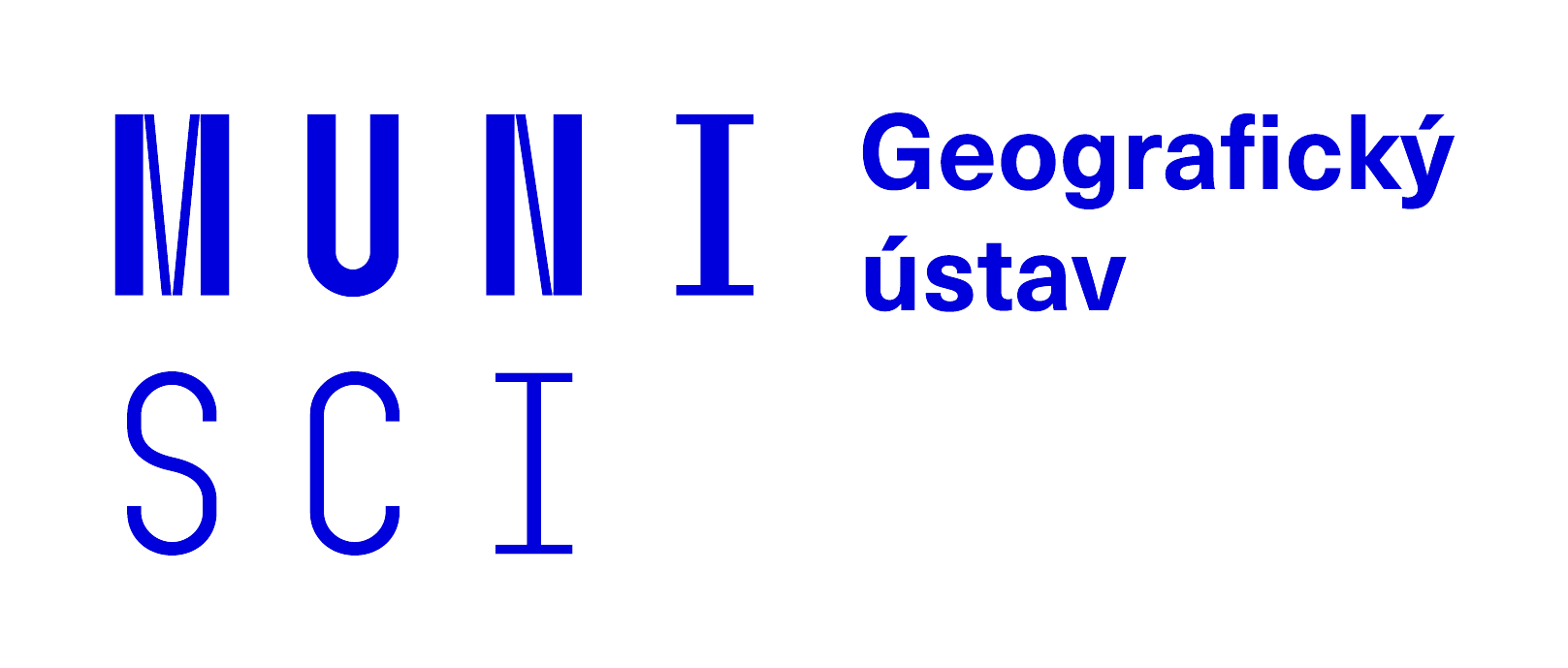 26
Geografický ústav, Přírodovědecká fakulta, Masarykova Univerzita
ZDROJE
HORÁK, Jiří. Prostorové analýzy dat. Ostrava: VŠB - Technická univerzita Ostrava, 2012. ISBN 978-80-248-4368-1. https://homel.vsb.cz/~hor10/Vyuka/PAD/PAD_skripta2022.pdf 
https://transportgeography.org/contents/chapter2/geography-of-transportation-networks/ 
https://transportgeography.org/contents/methods/graph-theory-measures-indices/ 
https://www.geographynotes.com/articles/4-important-measures-of-transport-networks-with-diagram/165 
Materiály předmětu Z6101 Základy geostatistiky
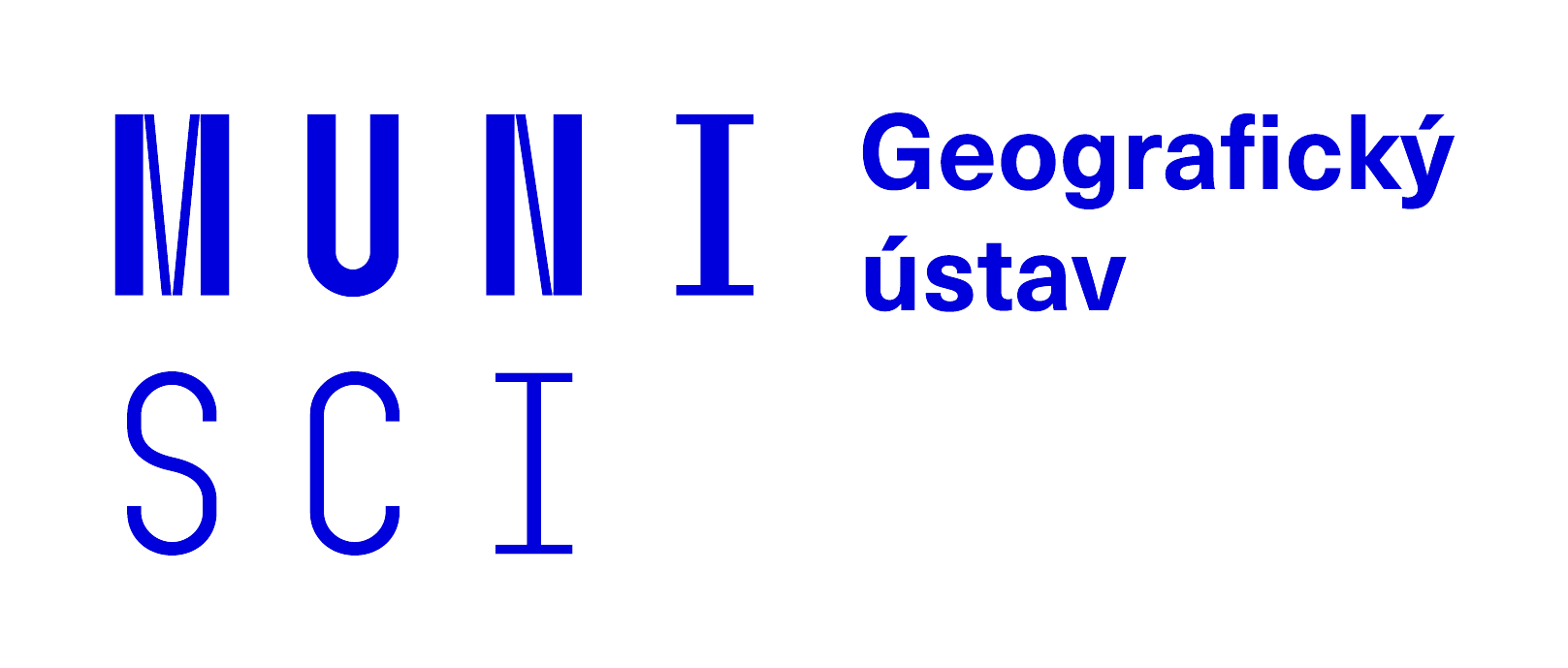 27
Geografický ústav, Přírodovědecká fakulta, Masarykova Univerzita
Síťové analýzy
hledání nejkratší – viz Aplikovaná geoinformatika 
optimální trasy
stanovení obsluhovaných oblastí
analýza nejbližšího střediska obsluhy či zařízení
matice nákladů – náklady pro přesun zboží mezi dvojicí bodů
obslužnost bodů více auty
vytvoření cestovního itineráře
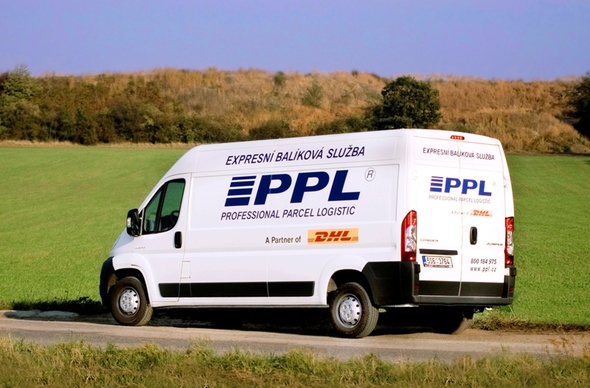 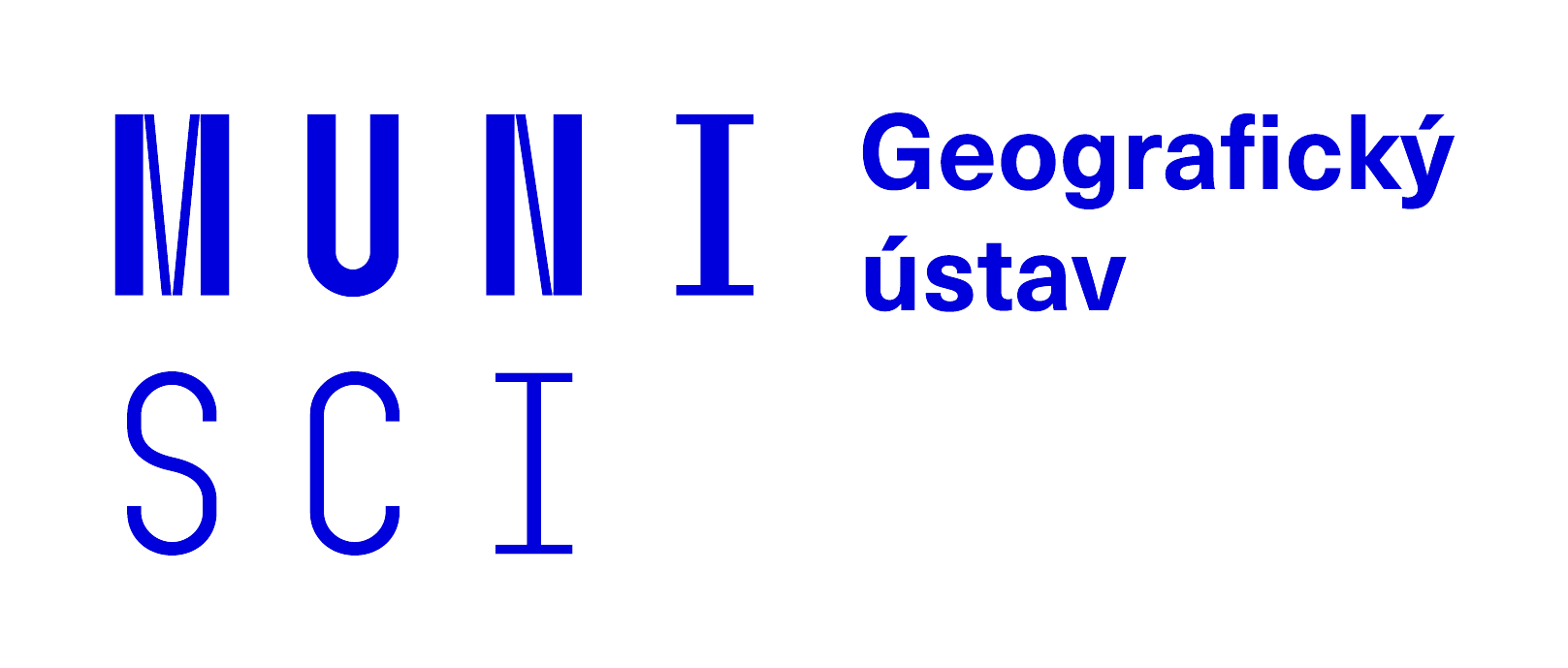 28
Geografický ústav, Přírodovědecká fakulta, Masarykova Univerzita
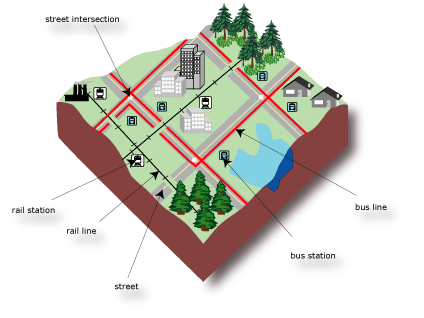 Síťový dataset
uzly, hrany
hranově / uzlově ohodnocený graf 
orientovaný graf, planární graf? 

pravidla konektivity (propojení)
atributy síťového datasetu:
Usage Type (role atributu):
Cost – náklad (časová délka)
descriptors – vlastnost hrany (počet jízdních pruhů)
restrictions – omezení směru (jednosměrka)
hierarchy – priority hrany (třída silnice)
Units, Data Type, Use by Default
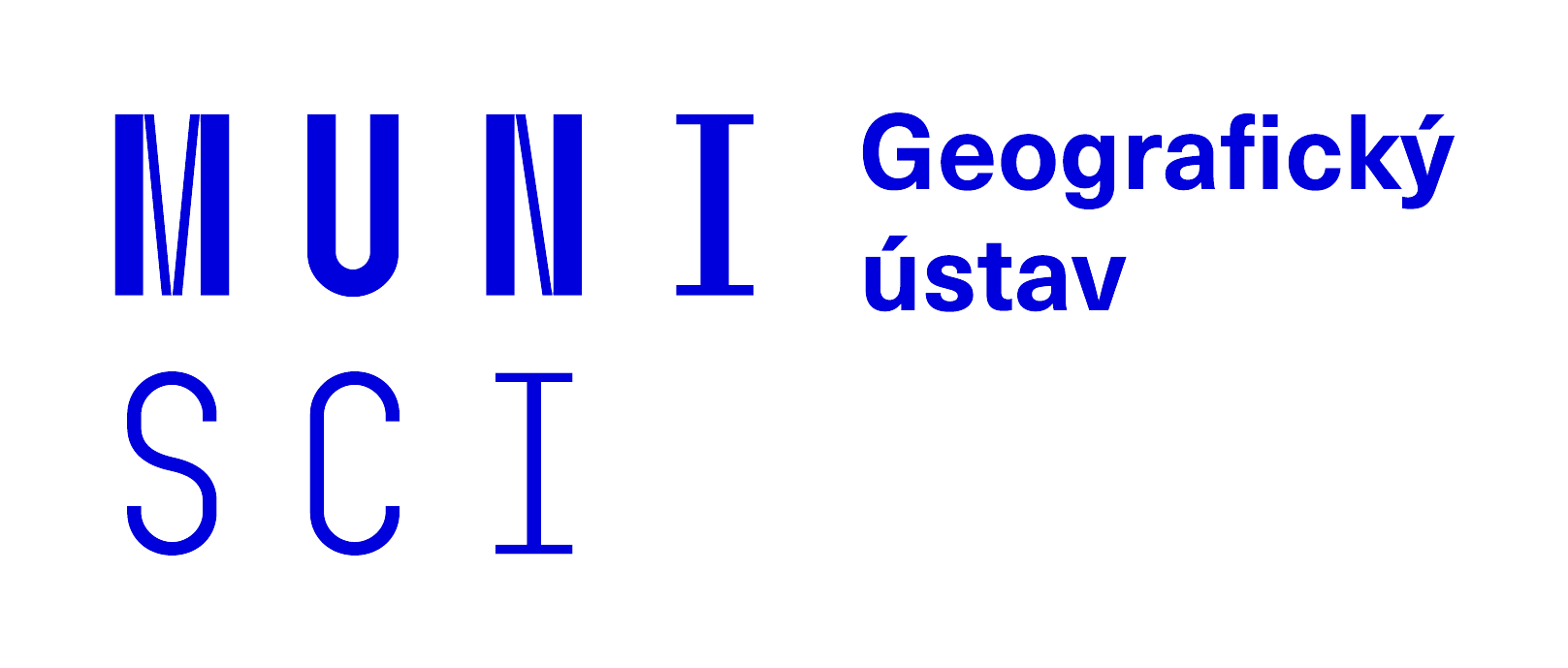 29
Geografický ústav, Přírodovědecká fakulta, Masarykova Univerzita
Tvorba síťového datasetu
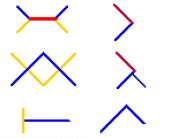 kontrola a oprava topologie 
Must Not Have Pseudonodes
Must Not Overlap, Must Not Self-Overlap
File database > New… > Network dataset > Network dataset wizard
politika propojení hran (Endpoint Connectivity)
pravidla odbočování (Global Turns)
přidání a nastavení parametrů (Evaluators)


Lze využít existující (př.: ArcGIS Pro), ale ….
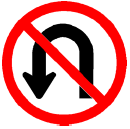 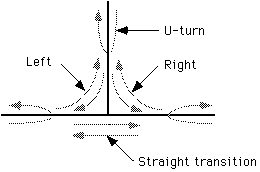 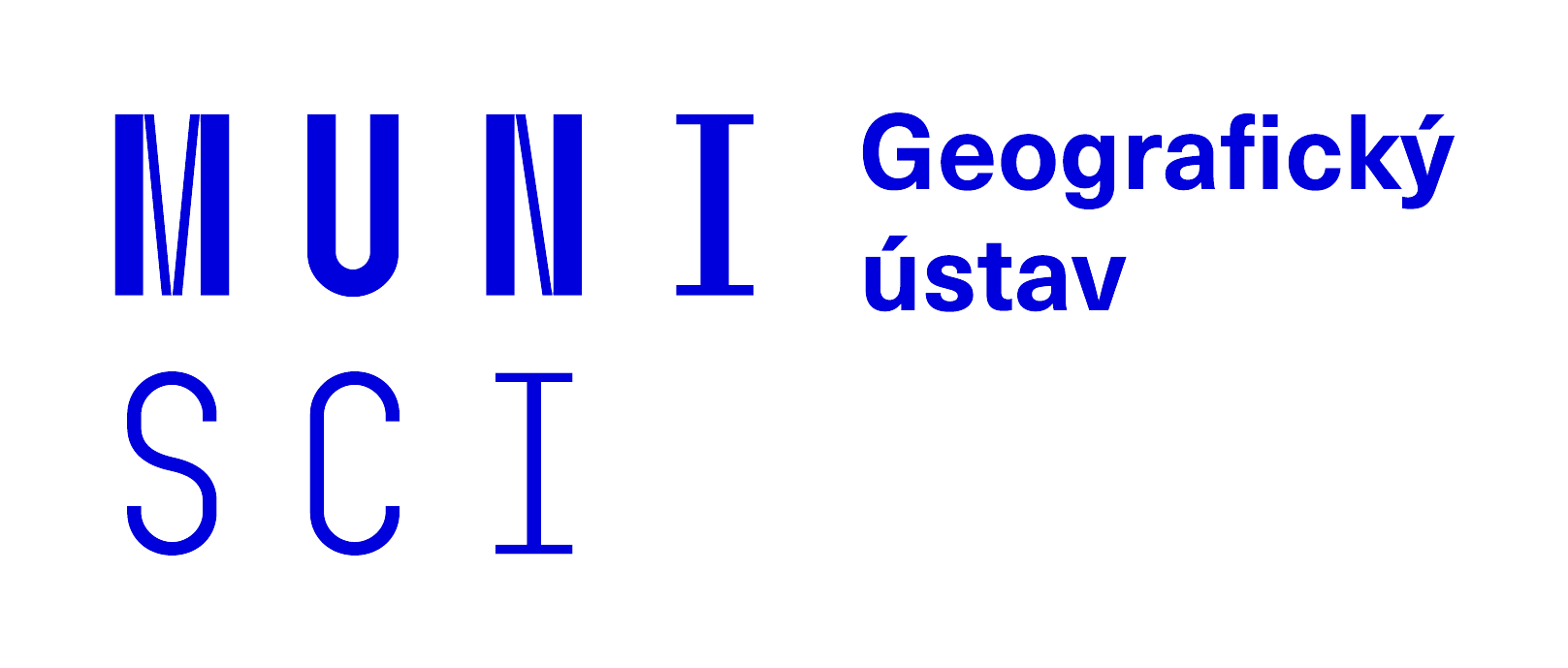 30
Geografický ústav, Přírodovědecká fakulta, Masarykova Univerzita
Tvorba síťového datasetu
Rychlost = náhrada (doplněk, povinný atribut) za(ke) vzdálenost(i) při tvorbě analýz
Slouží k výpočtu časové zátěže pro dané úseky a posléze také časové dostupnosti
Často se vychází z limitů (doporučených/průměrných…) rychlostí na jednotlivých třídách komunikací
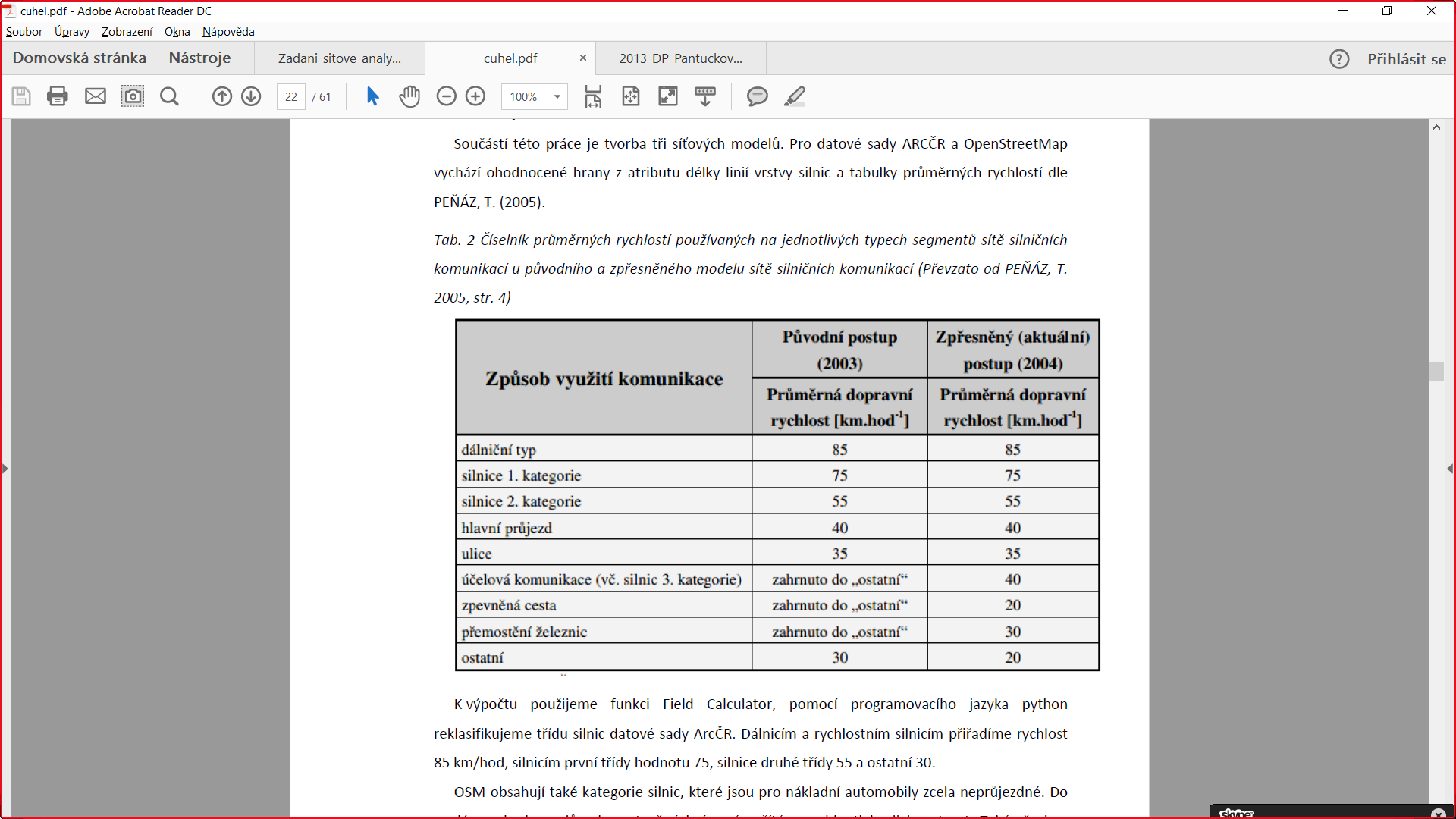 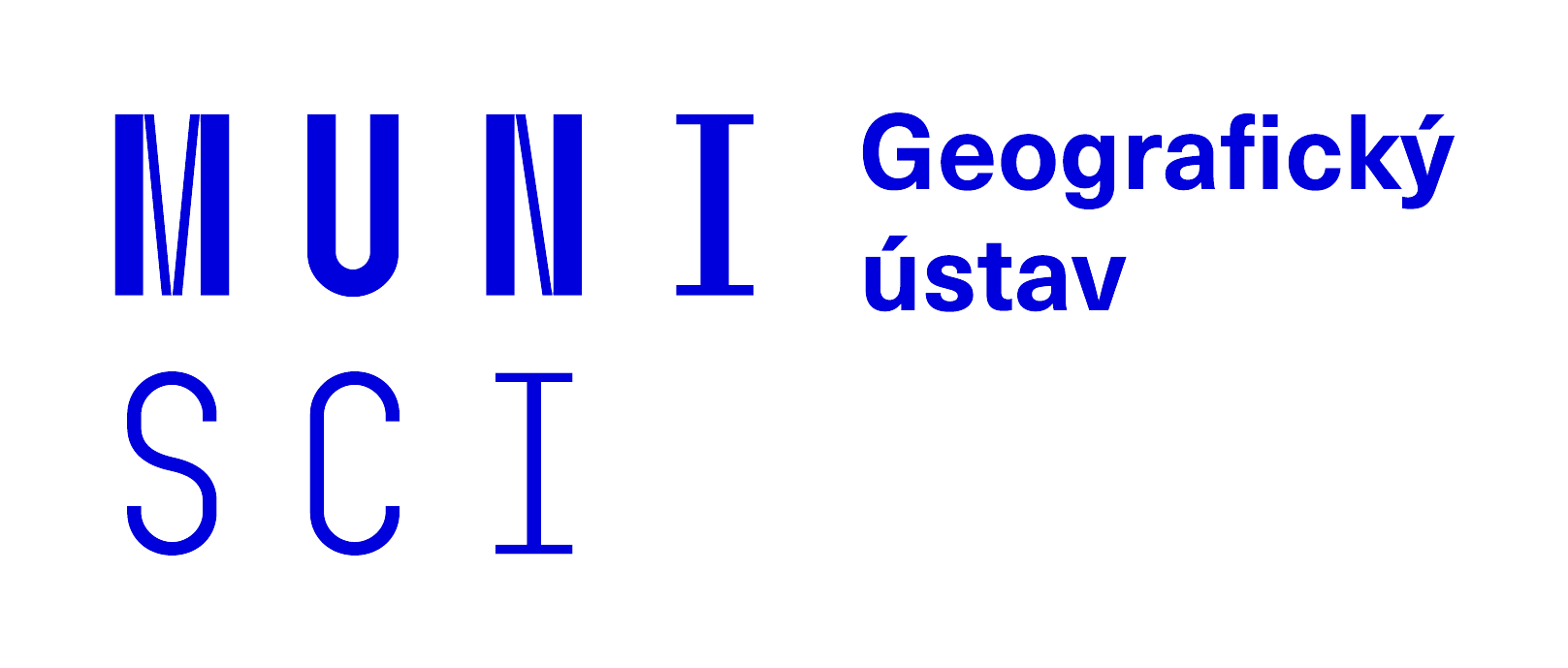 31
Geografický ústav, Přírodovědecká fakulta, Masarykova Univerzita
Hranově a uzlově ohodnocený graf
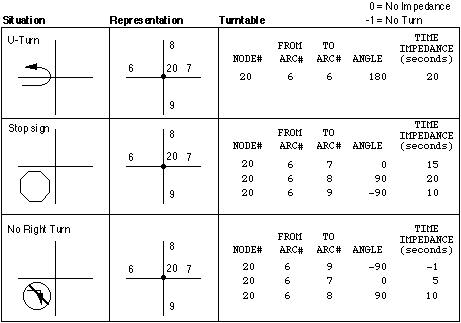 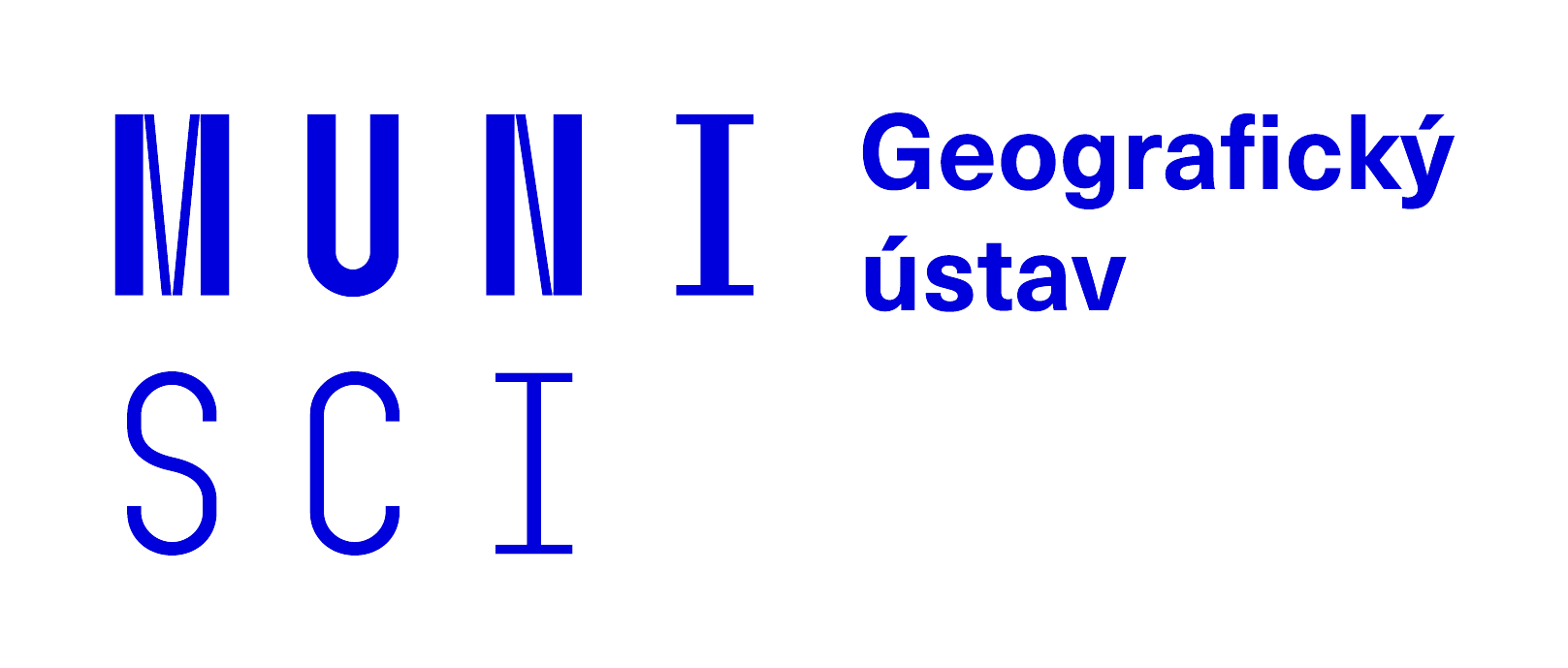 32
Geografický ústav, Přírodovědecká fakulta, Masarykova Univerzita
Optimální cesta
úloha obchodního cestujícího (úloha minimálního Steinerova stromu)
rozšíření předchozích, spojení více bodů – hledá se nejvýhodnější pořadí
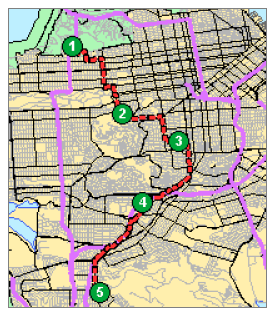 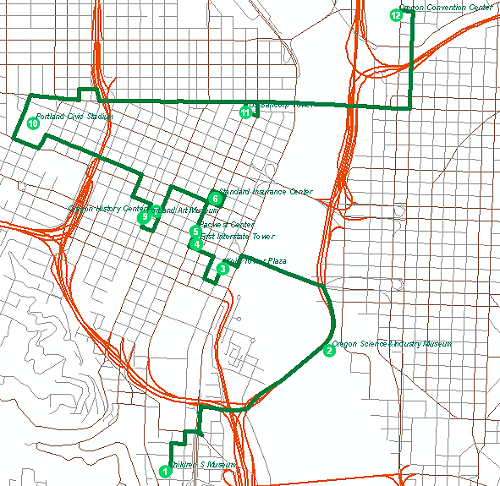 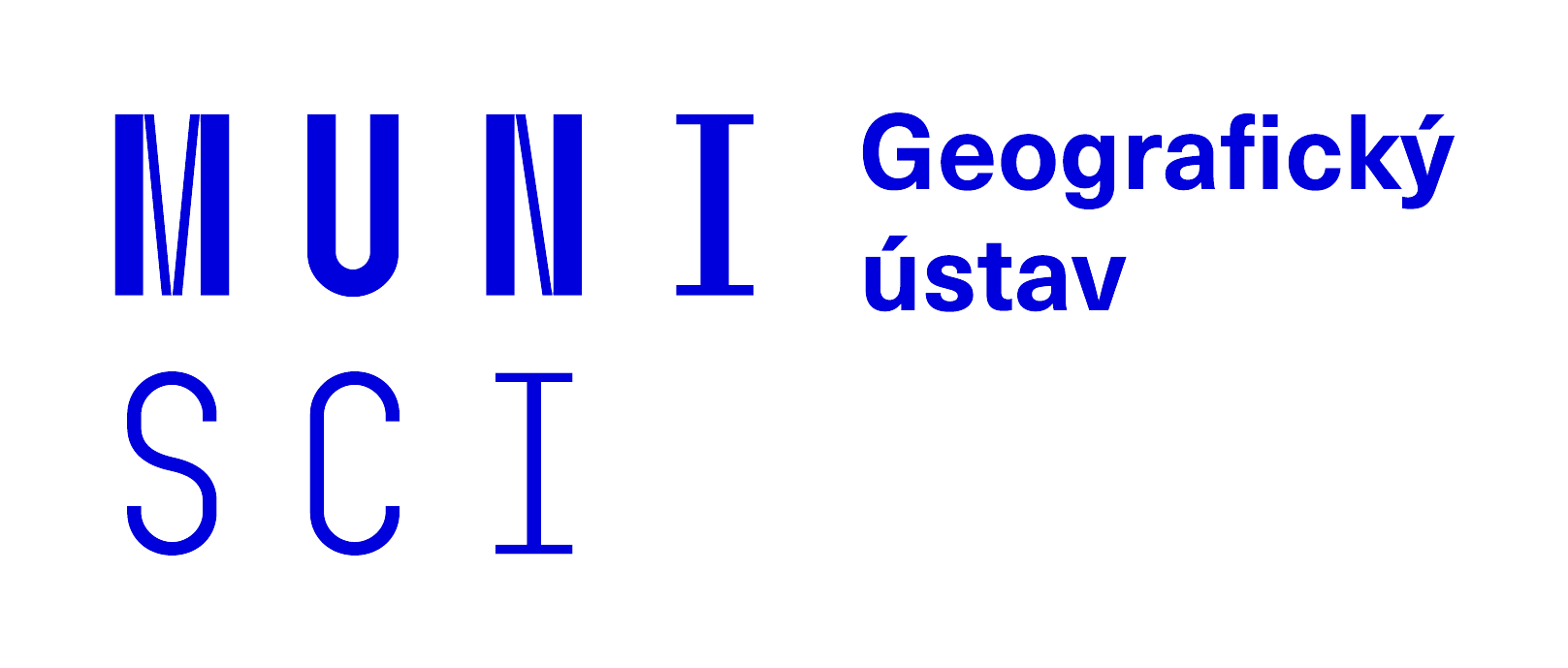 33
Geografický ústav, Přírodovědecká fakulta, Masarykova Univerzita
Obsluhované oblasti
vytváří areály dané potřebnými náklady na cestu ze střediska služeb (Facilities)
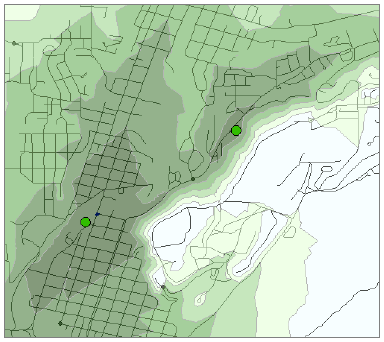 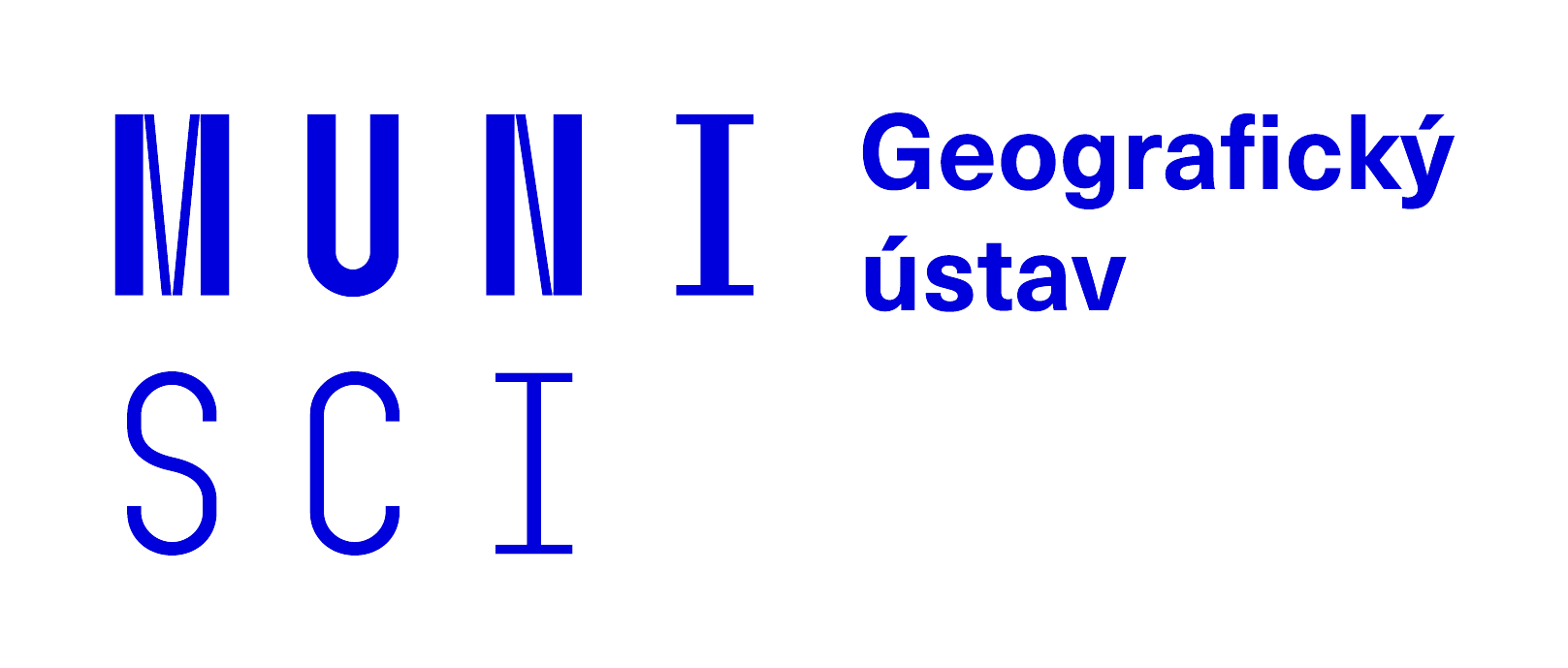 34
Geografický ústav, Přírodovědecká fakulta, Masarykova Univerzita
Obsluhované oblasti
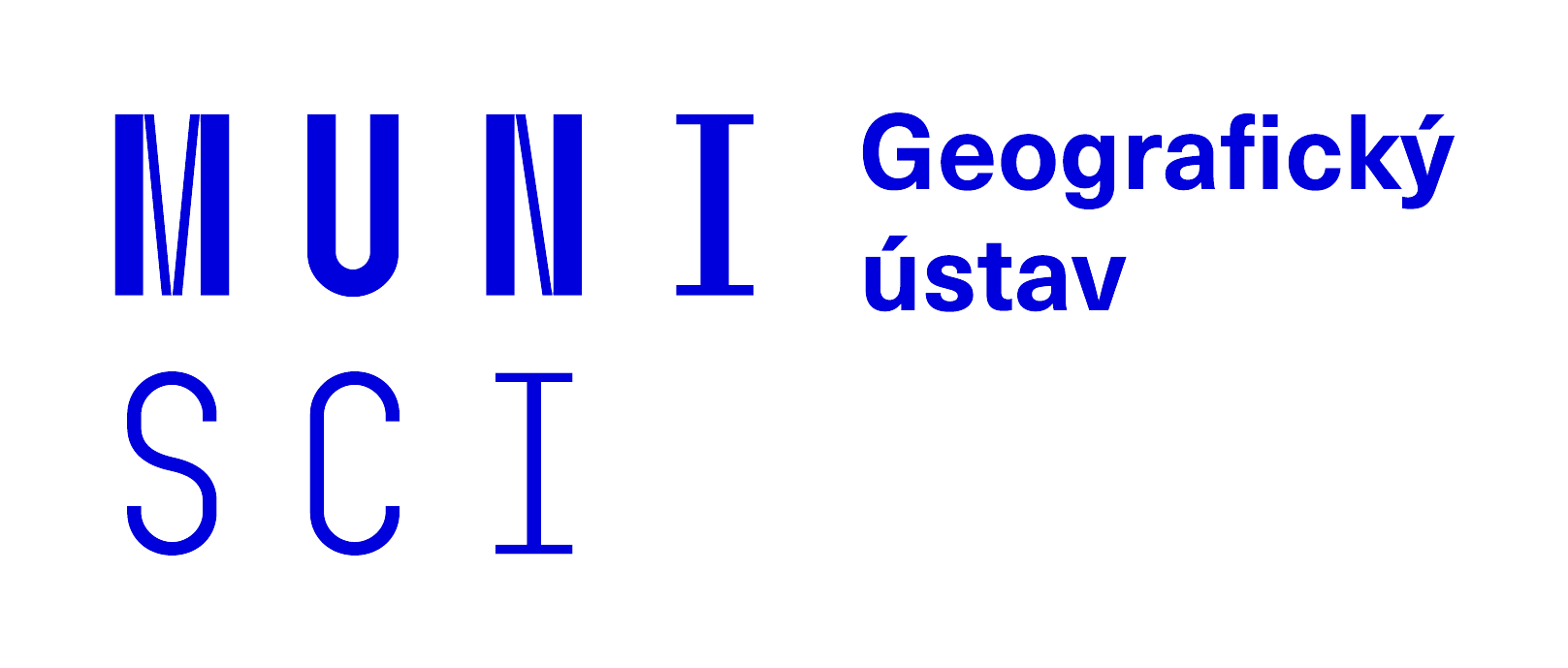 35
Geografický ústav, Přírodovědecká fakulta, Masarykova Univerzita
Obsluhované oblasti
https://is.muni.cz/auth/th/aujpp/
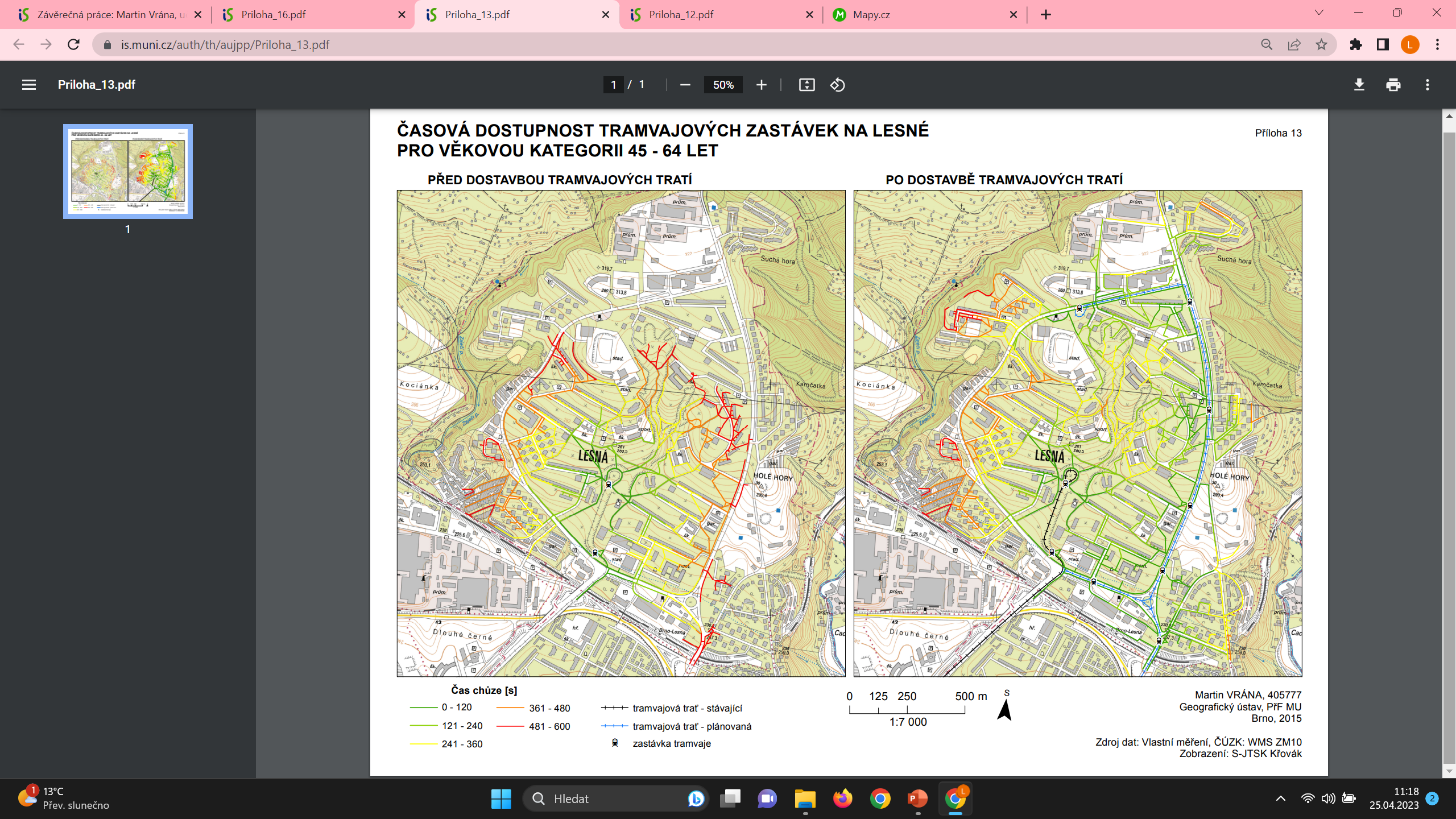 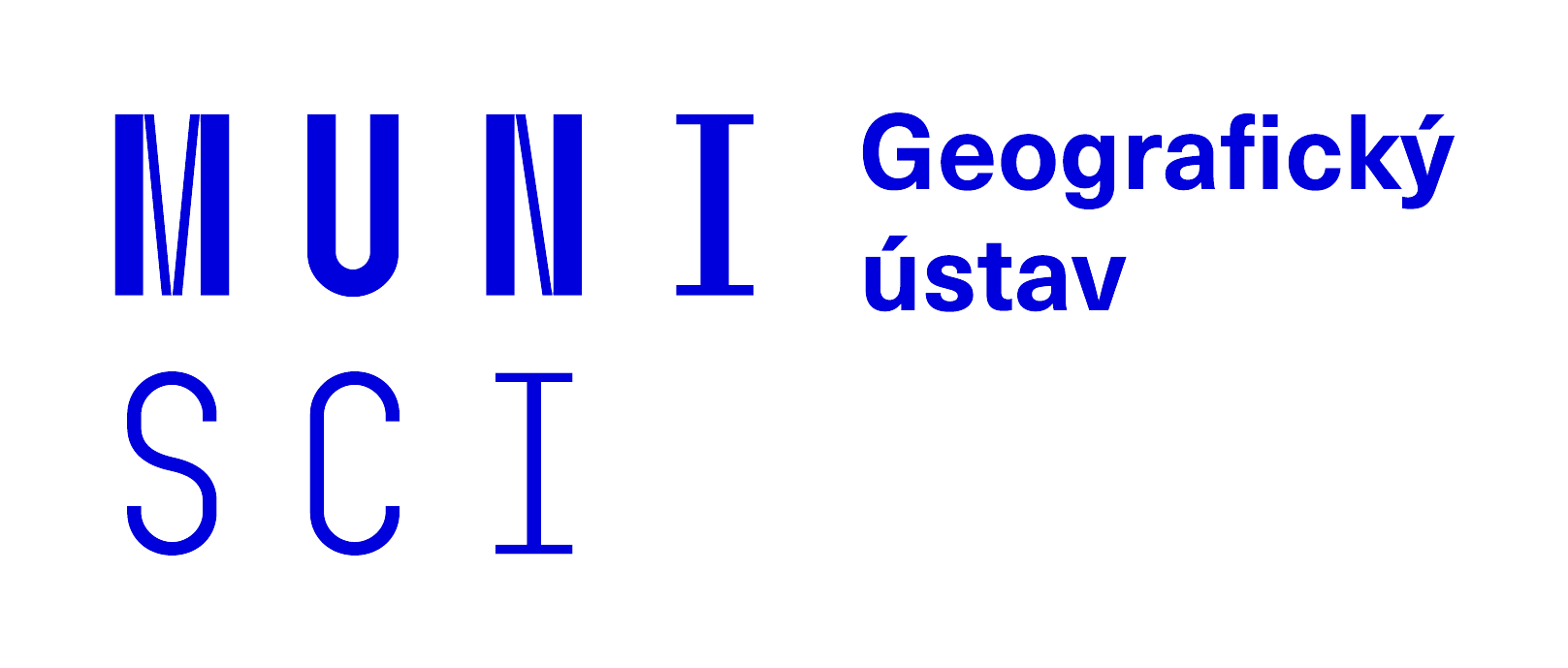 36
Geografický ústav, Přírodovědecká fakulta, Masarykova Univerzita
Nebližší středisko obsluhy
hledá cestu mezi místem (Incident) a servisními středisky (Facilities)
opačný přístup než předcházející obsluhované oblasti
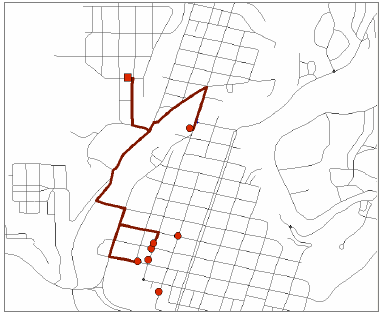 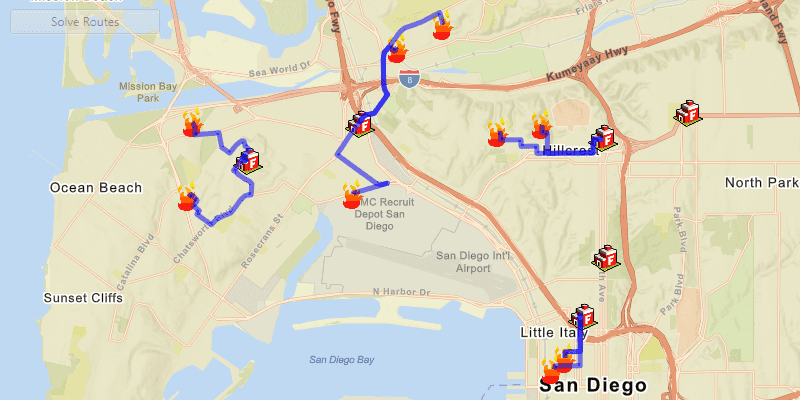 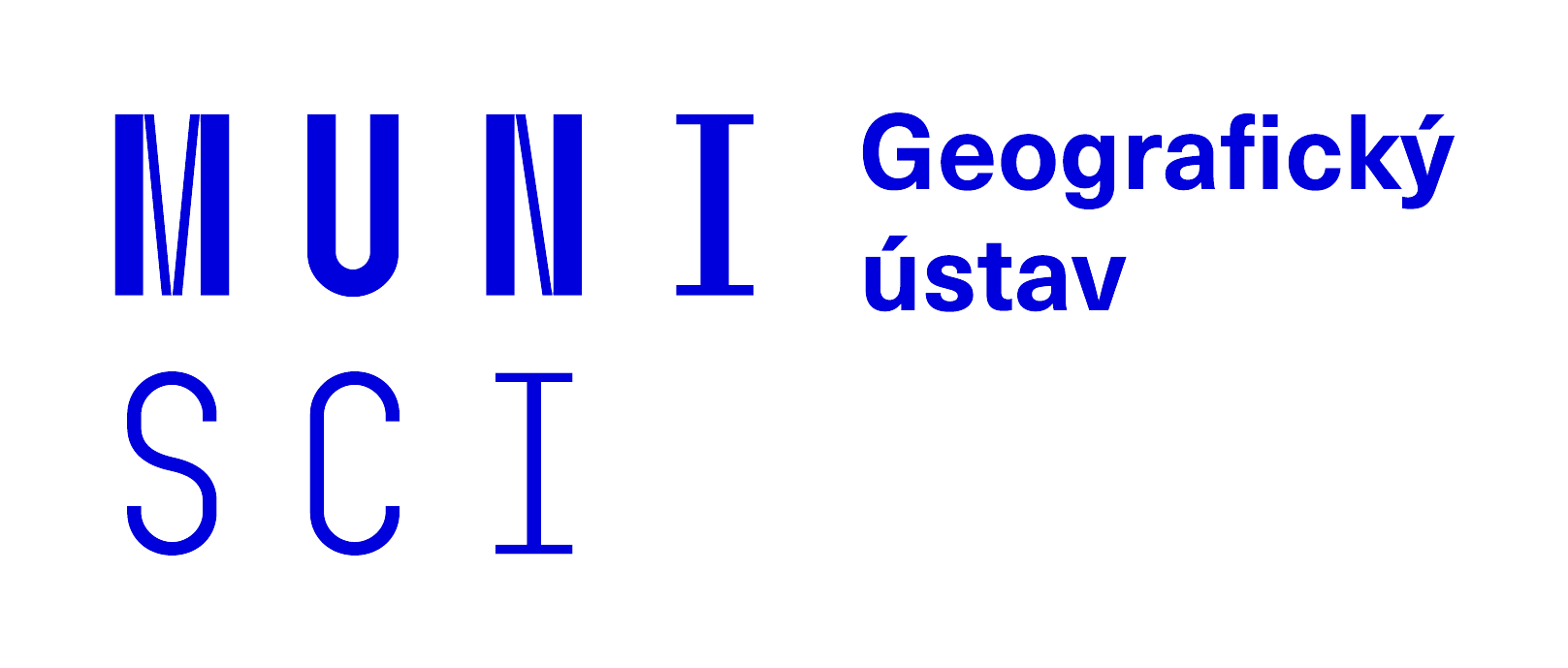 37
Geografický ústav, Přírodovědecká fakulta, Masarykova Univerzita
„OD“ matice
Origin – Destination Cost Matrix
vytváří matici nákladů na cestu z bodu do ostatních bodů (Facilities)
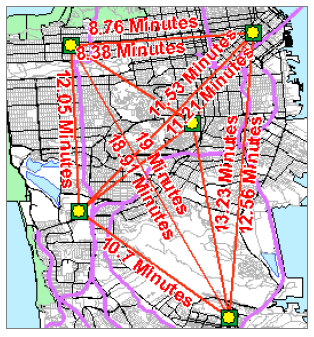 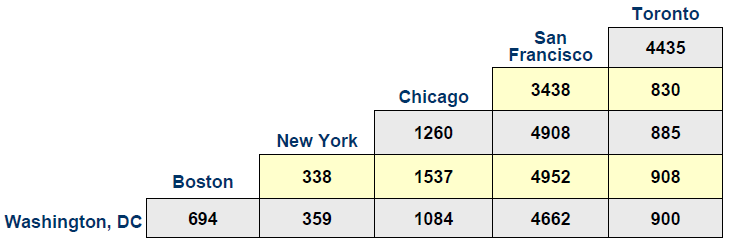 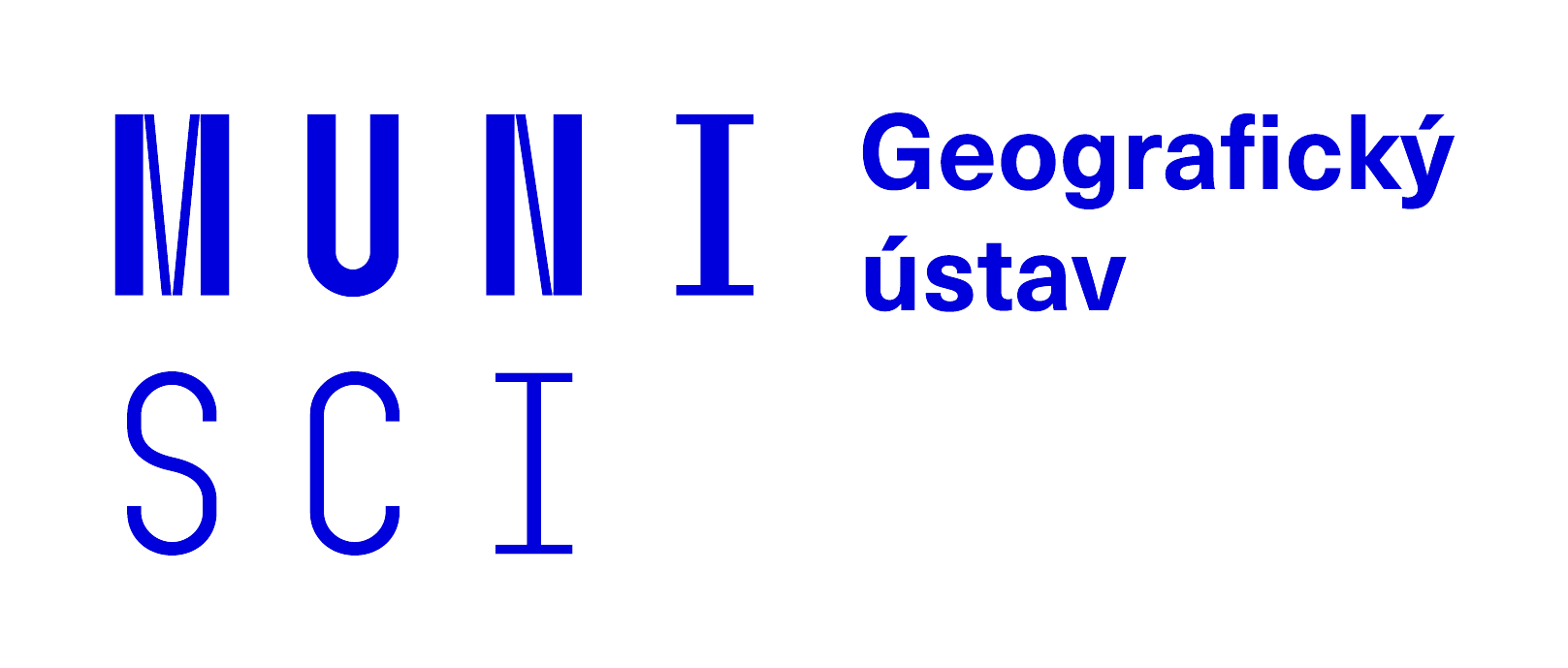 38
Geografický ústav, Přírodovědecká fakulta, Masarykova Univerzita
Obslužnost bodů více auty
„Rozvozní problém“, stanovení optimálních tras pro jednotlivé auta
výpočetně nejnáročnější
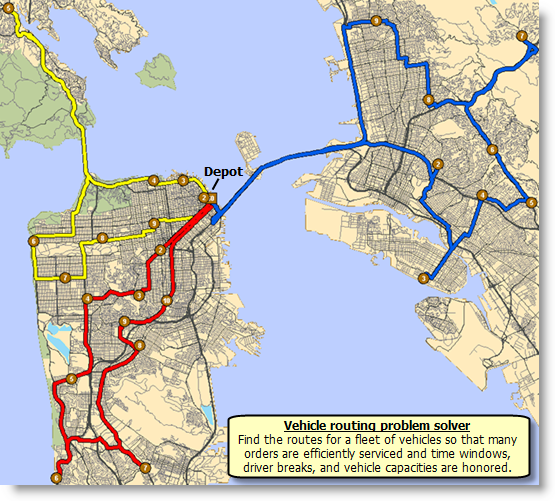 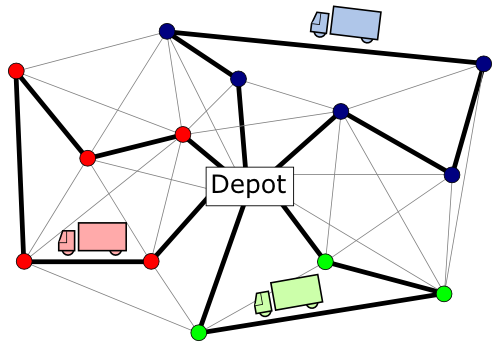 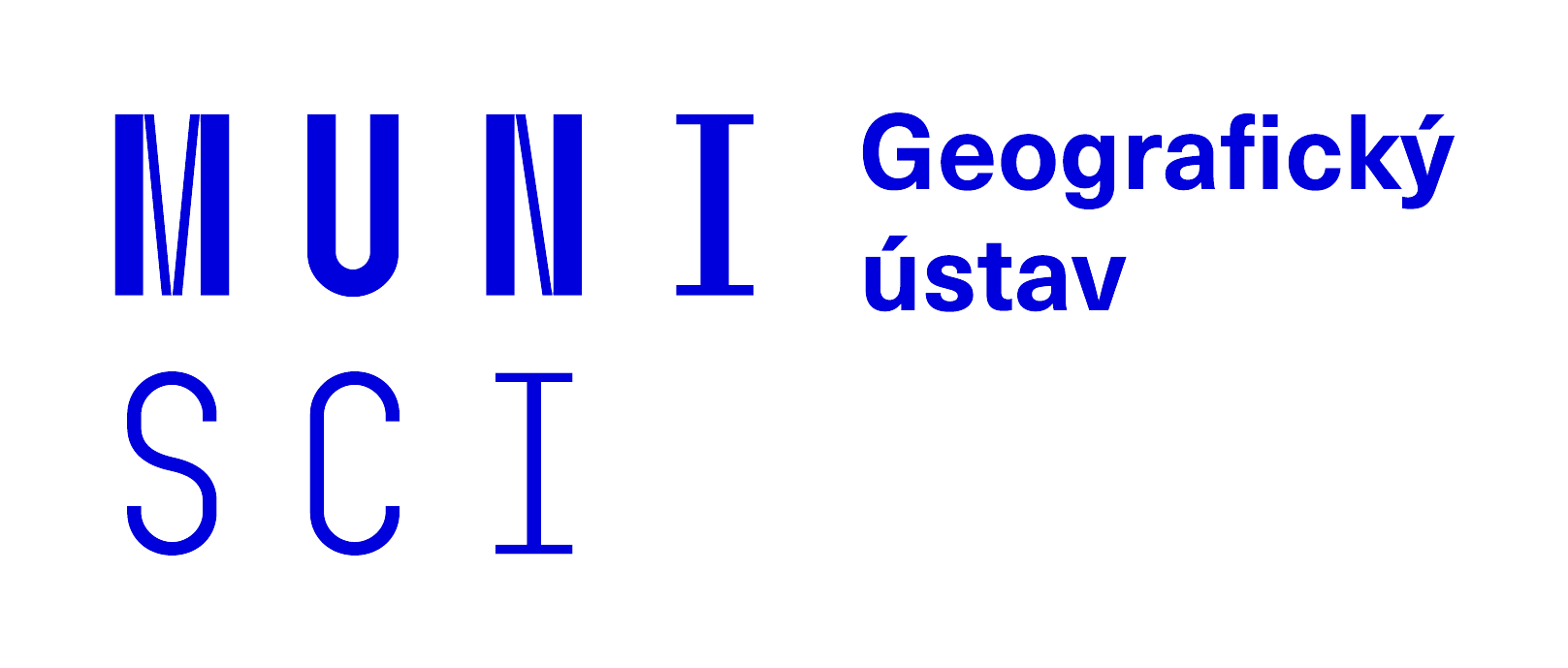 39
Geografický ústav, Přírodovědecká fakulta, Masarykova Univerzita
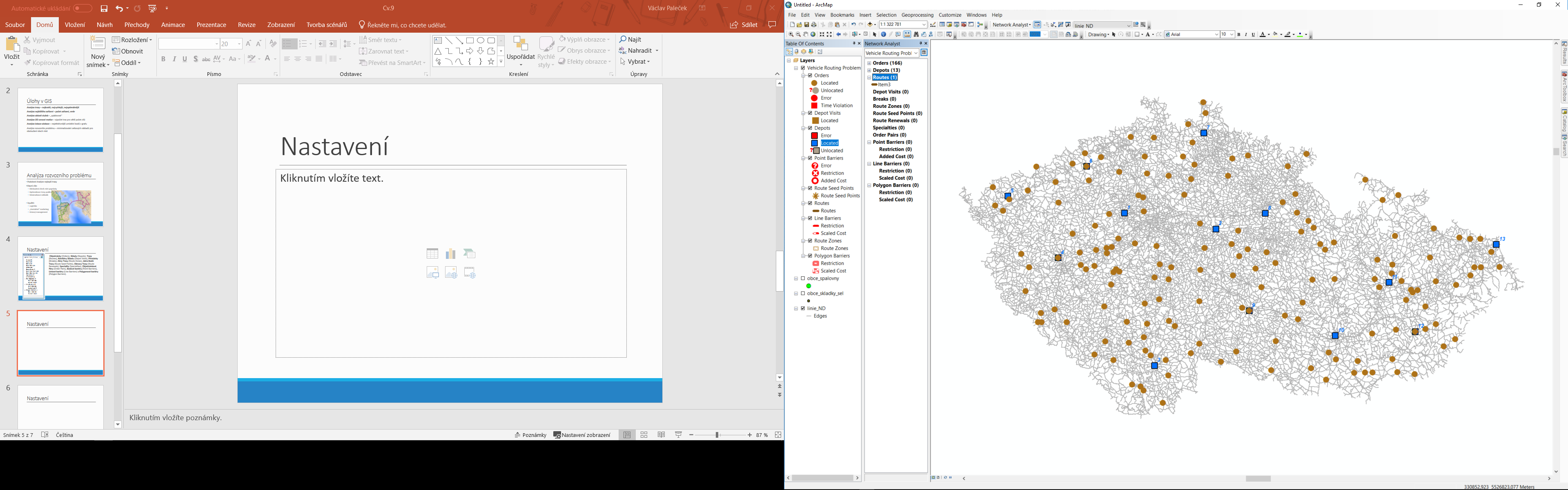 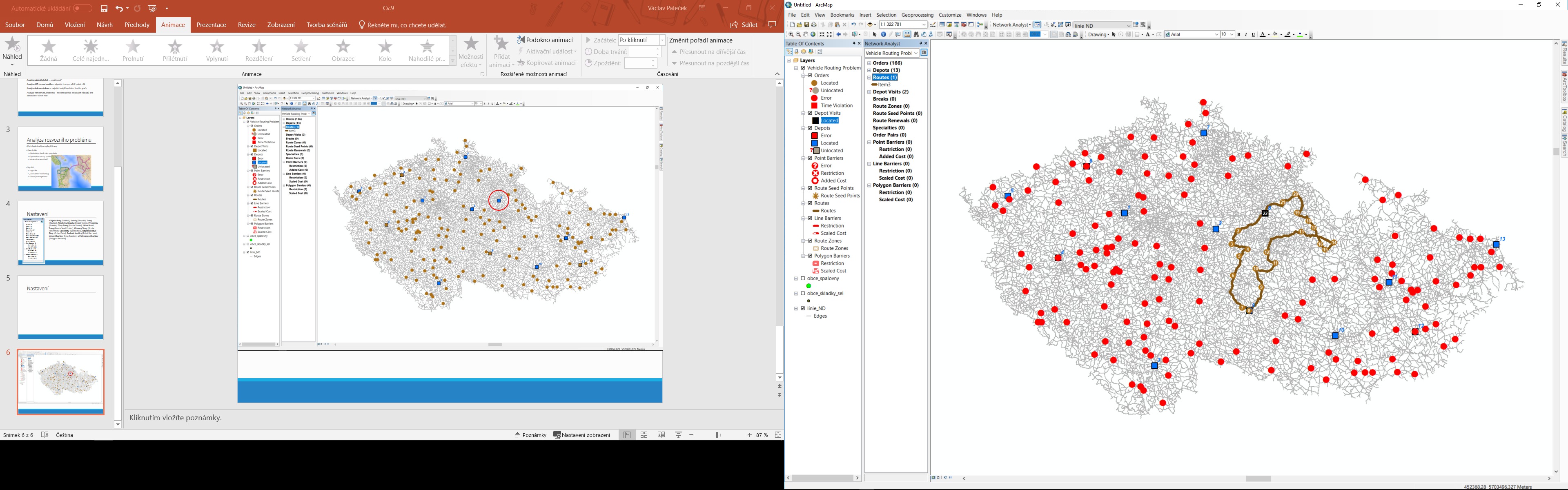 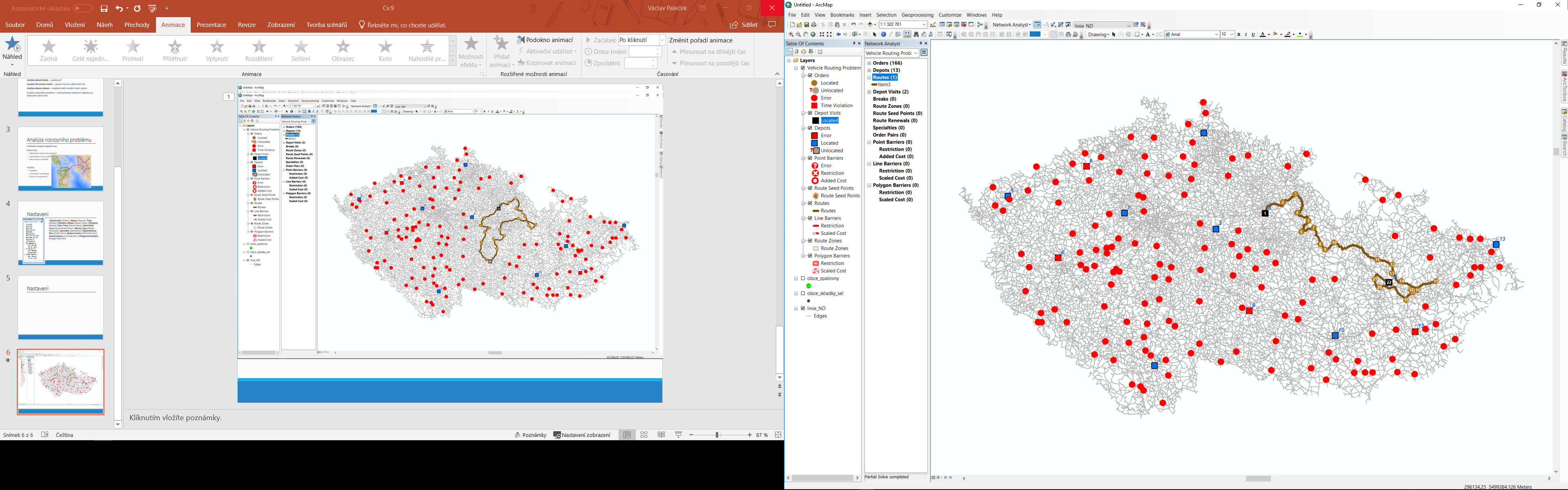 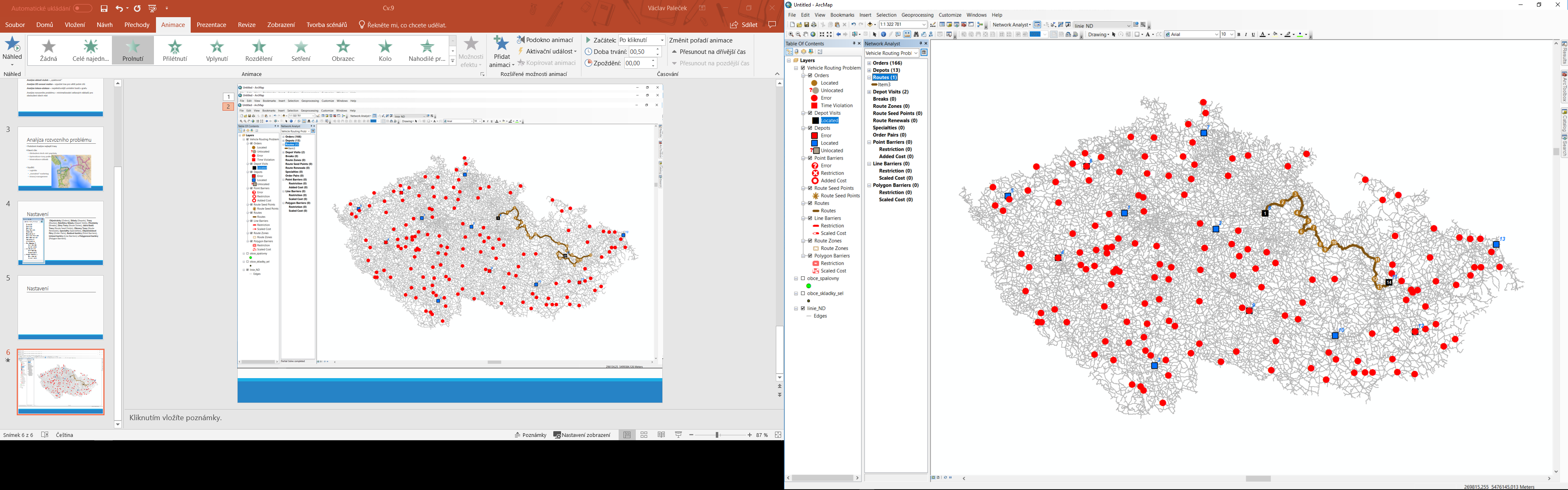 „Loccation – allocation“
Řešíme vhodné umístění různých zařízení
Minimalizování impedance (zátěže), maximalizování pokrytí, minimalizování zařízení, maximalizování návštěvnosti, maximalizování podílu na trhu, cílový podíl na trhu
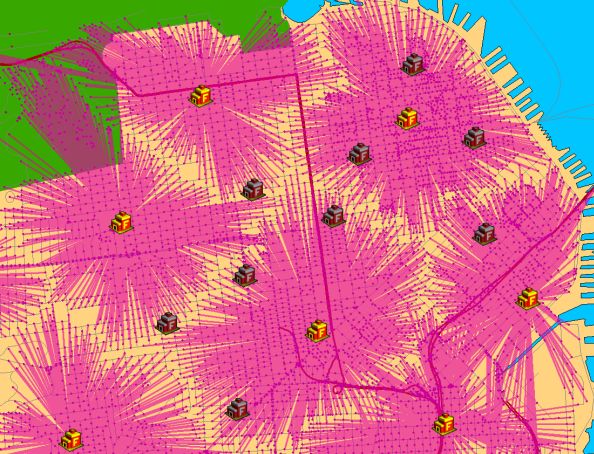 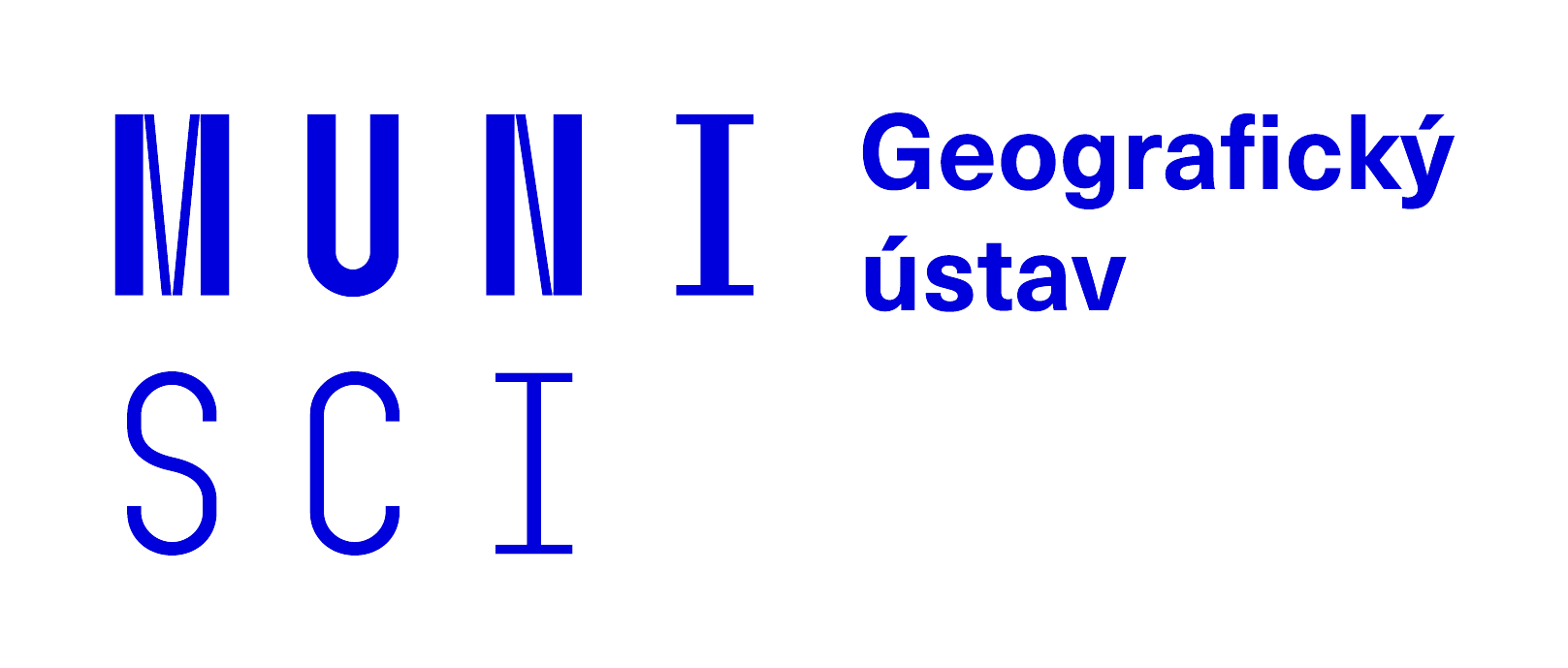 44
Geografický ústav, Přírodovědecká fakulta, Masarykova Univerzita
Zdroje
http://gisak.vsb.cz/~pen63/Systemy_GIS_v_PO/Navod_ke_cvicenim.pdf 
http://webhelp.esri.com/arcgiSDEsktop/9.3/index.cfm?TopicName=welcome 
http://gis-service.com/arcgis-network-analist-step-3/ 
http://gis.zcu.cz/studium/agi/referaty/2009/Cejka_SilnicniDatasetProArcCR500/ 
http://faculty.biu.ac.il/~shnaidh/zooloo/trnsprt2/ws_NetAnalystIntroSlides.pdf 
http://geomatika.kma.zcu.cz/studium/dp/2009/Sladky__Sitove_analyzy_v_GIS_pro_slozky_IZS__DP.pdf 
http://theses.cz/id/emr5ky/
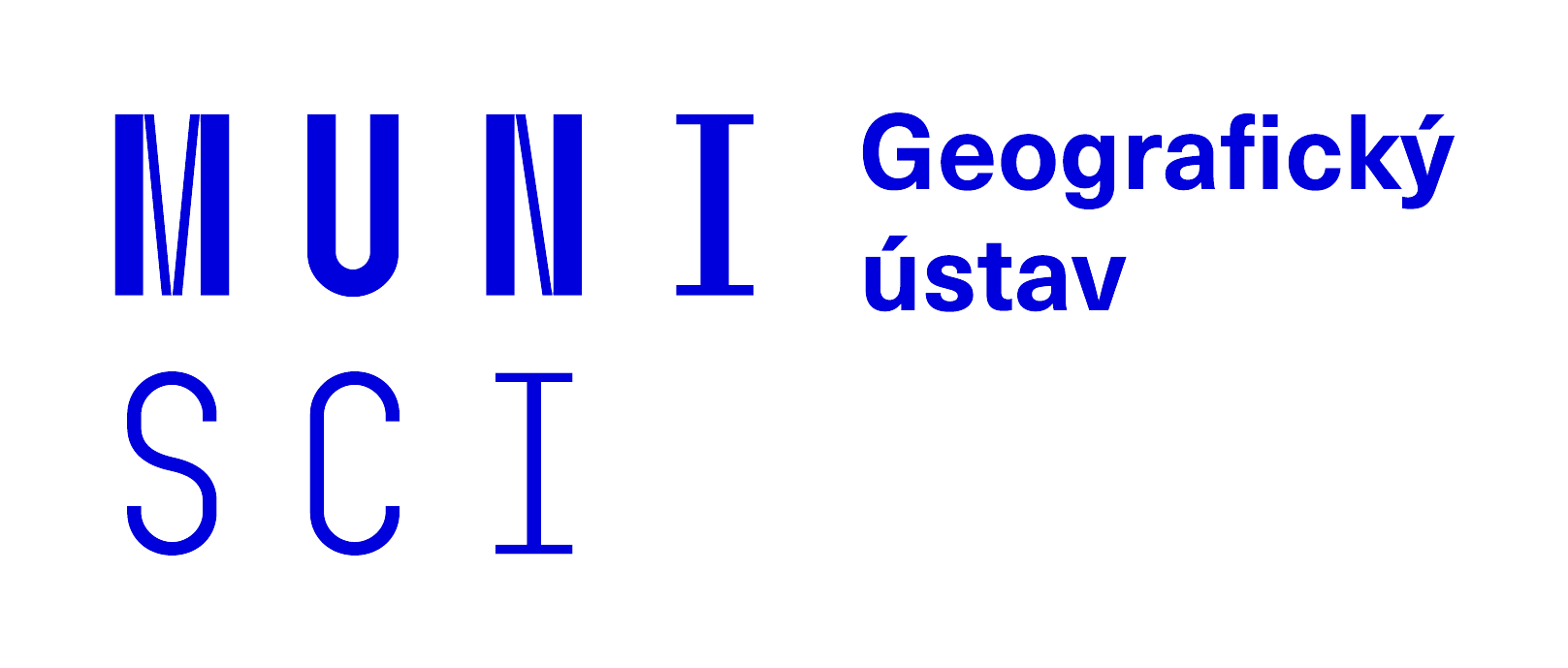 45
Geografický ústav, Přírodovědecká fakulta, Masarykova Univerzita